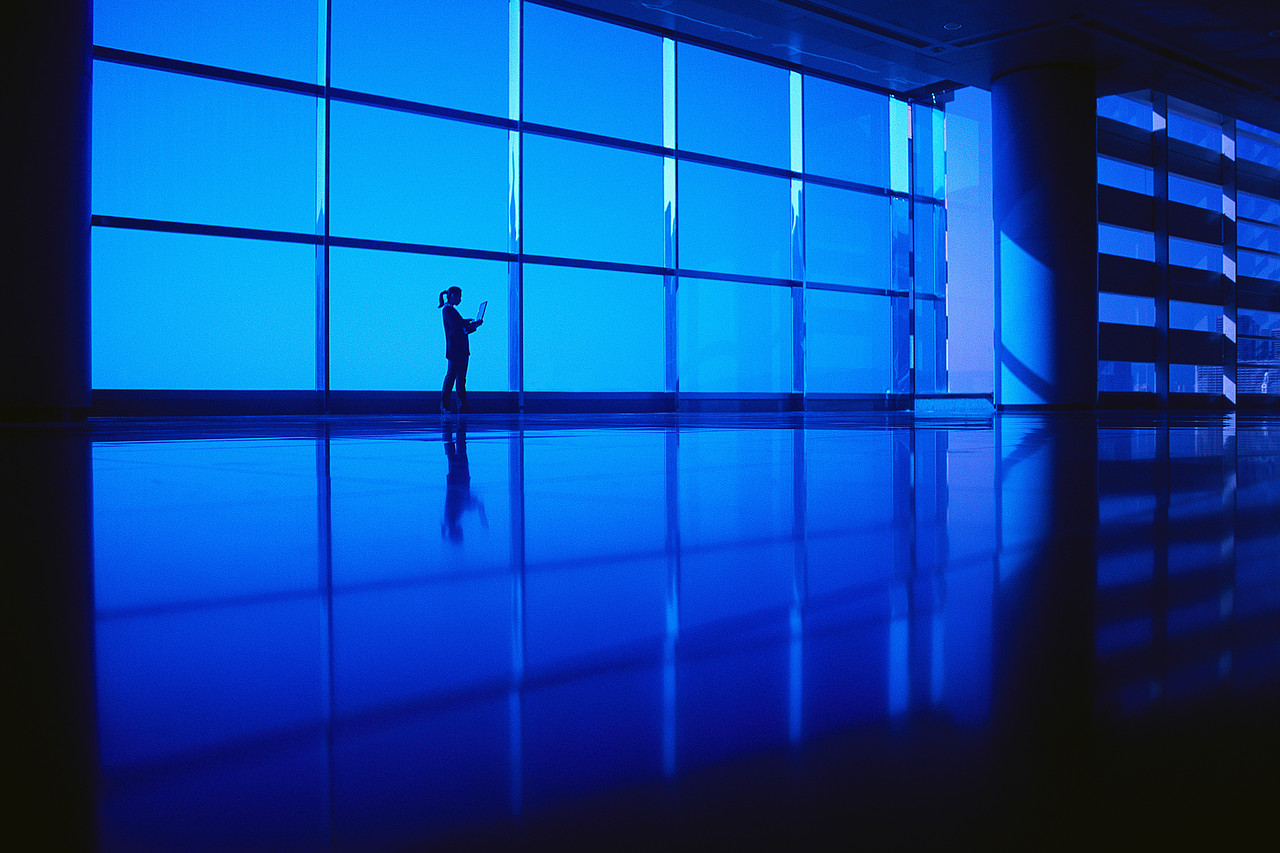 Advanced Ideas Presents:
Dealing With Difficult People
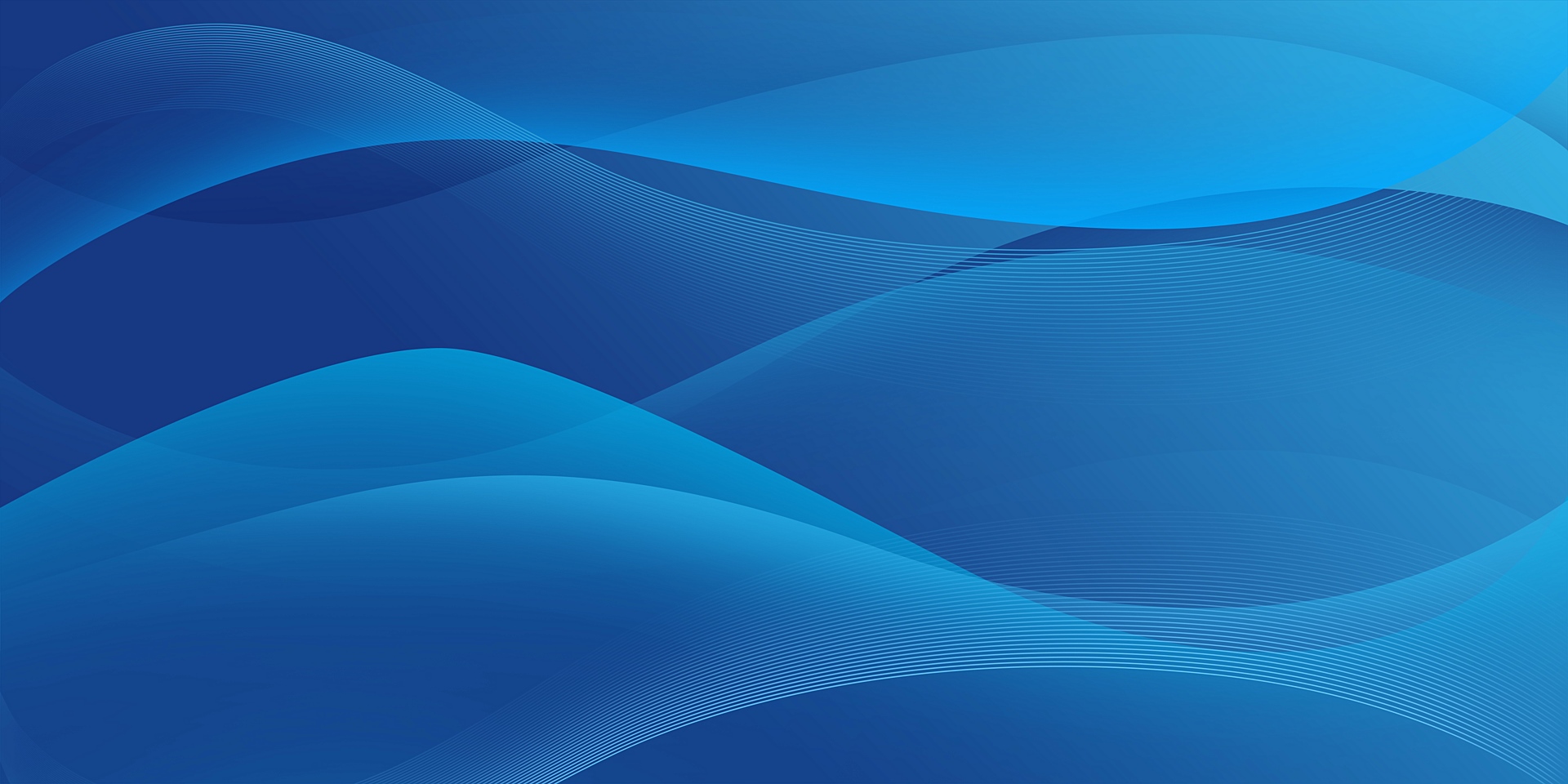 Won’t you please give a warm welcome to – 
Mr. Paul Cline
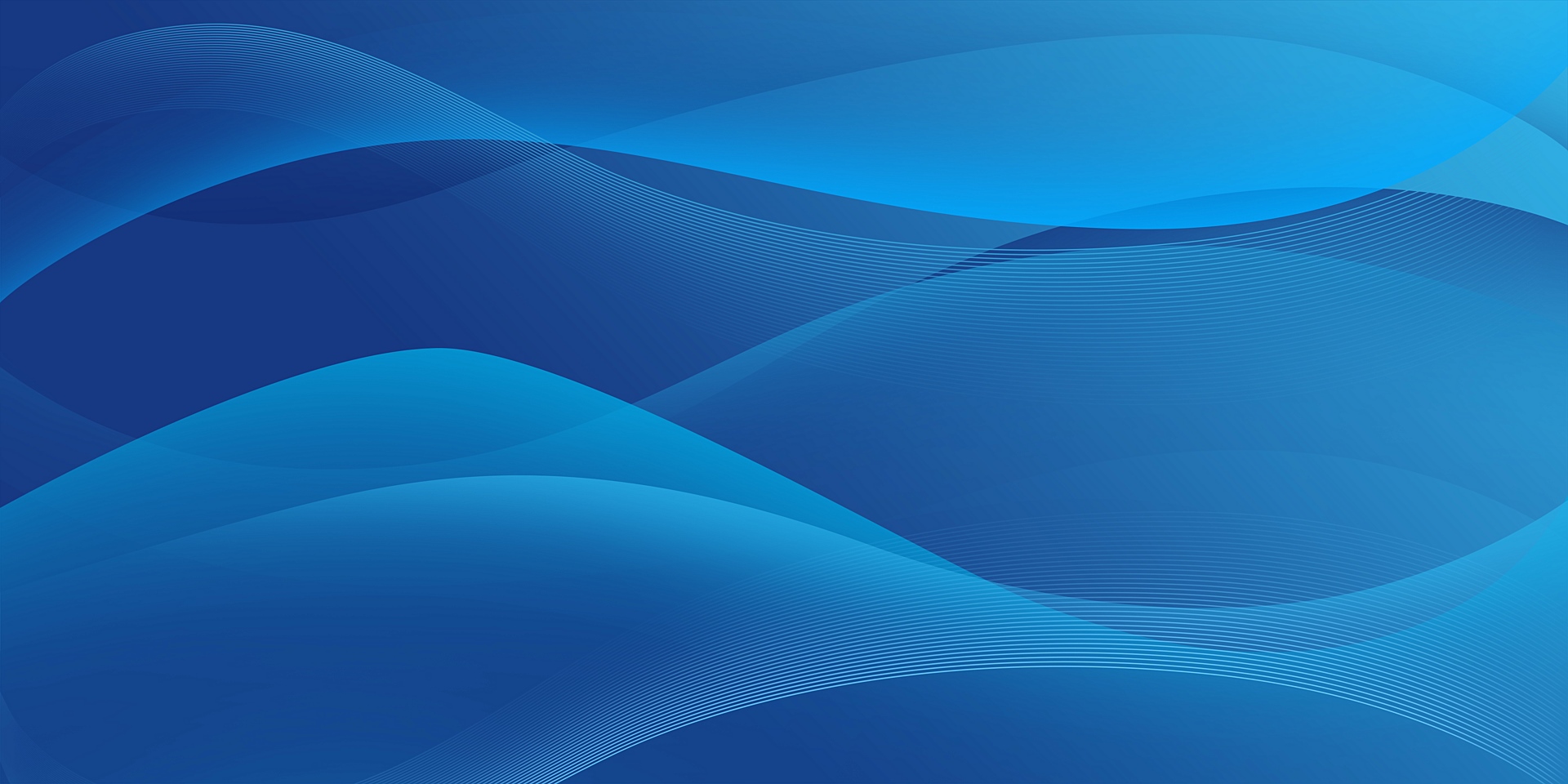 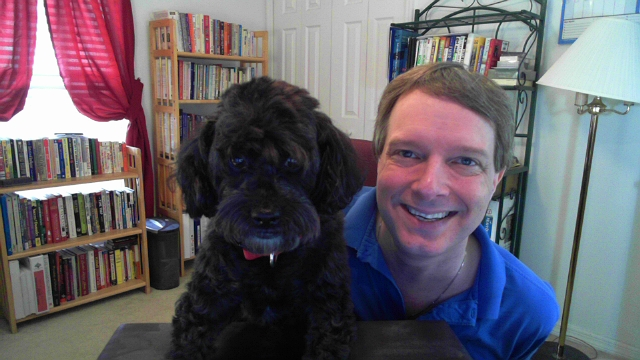 Prof. Paul J. Cline
(And Corporate Mascot “JJ”)
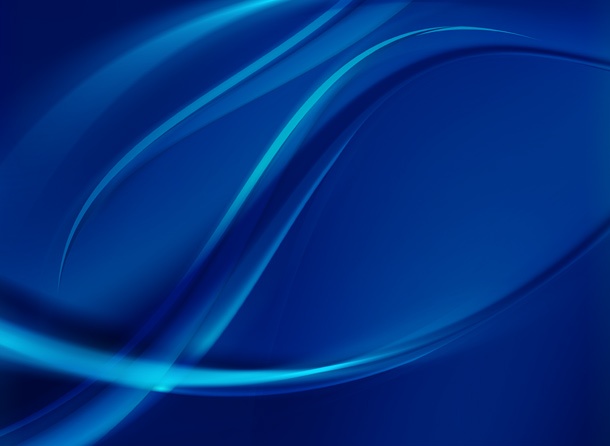 Goals For This Training:1) Gain An Increased Understanding Of Ourselves And WHY We Get So Angry At Others2) How To Gain Control Of Others – By Gaining Control Of Ourselves3) General Tips For Dealing With Problem People And Anger4) How To Deal With Specific TypesOf Problem People5)  HAVE FUN!!!!!  
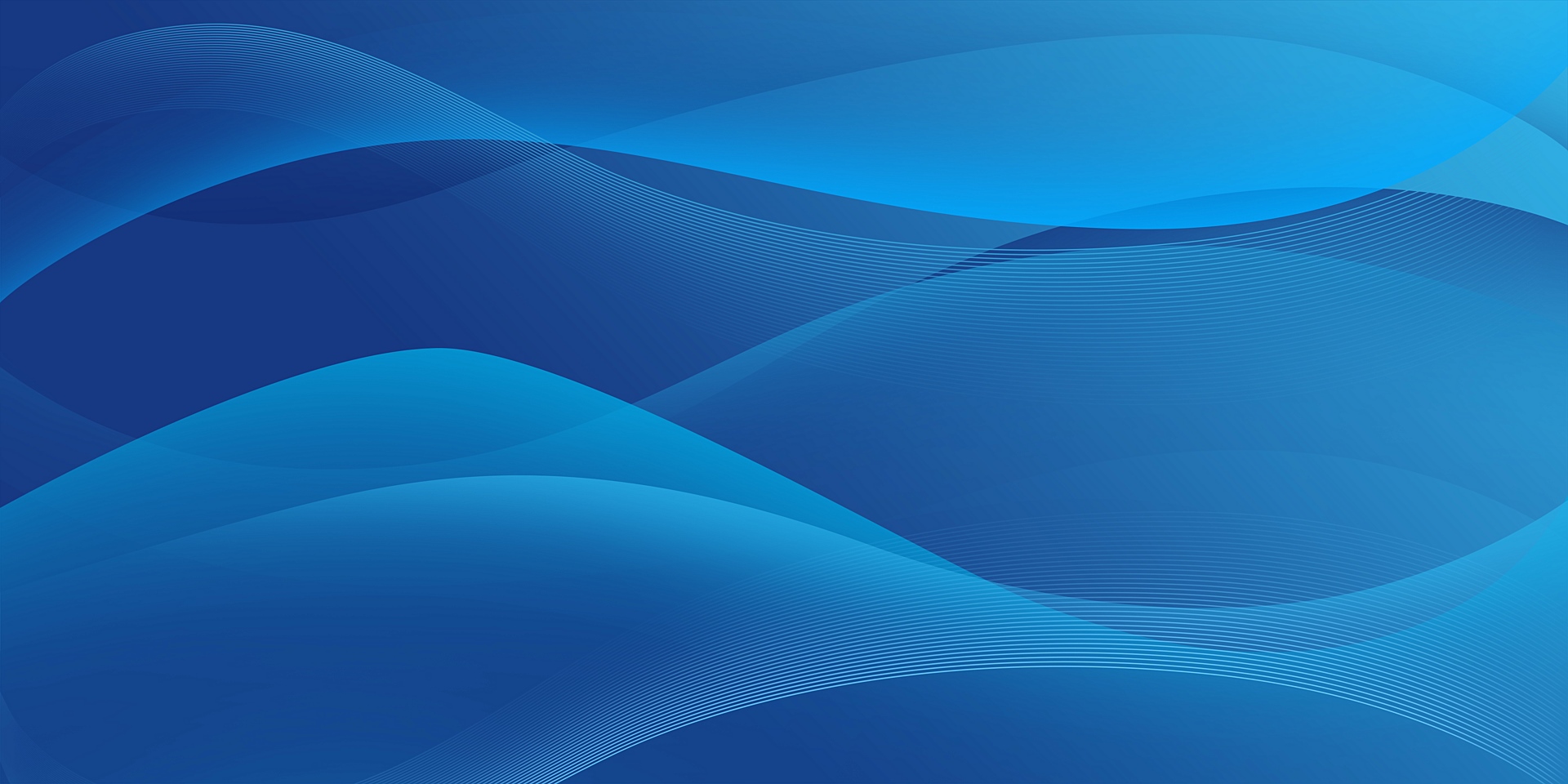 You Don't Get Mad For The Reasons You Think!
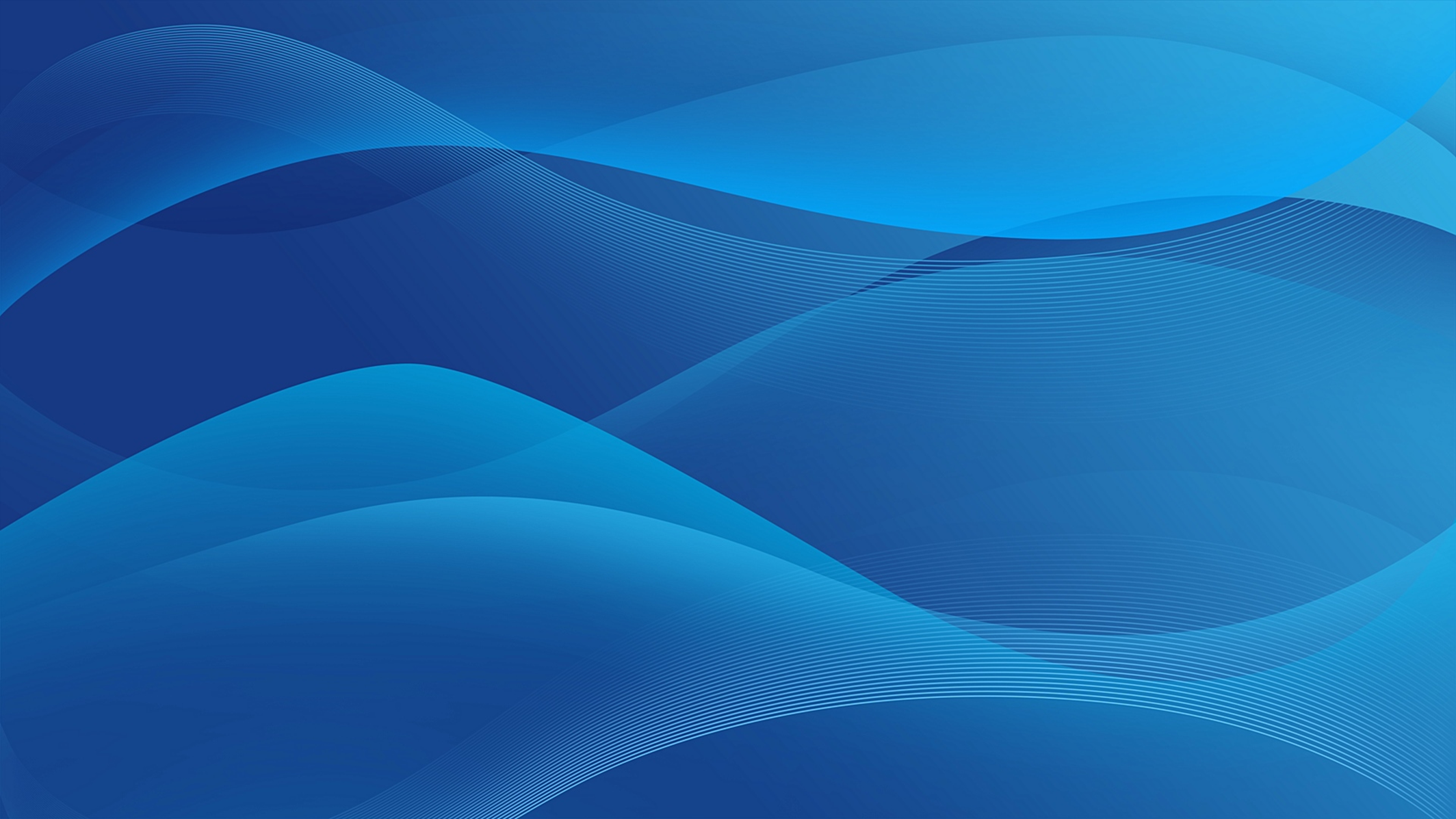 So Why Do You Get Mad?
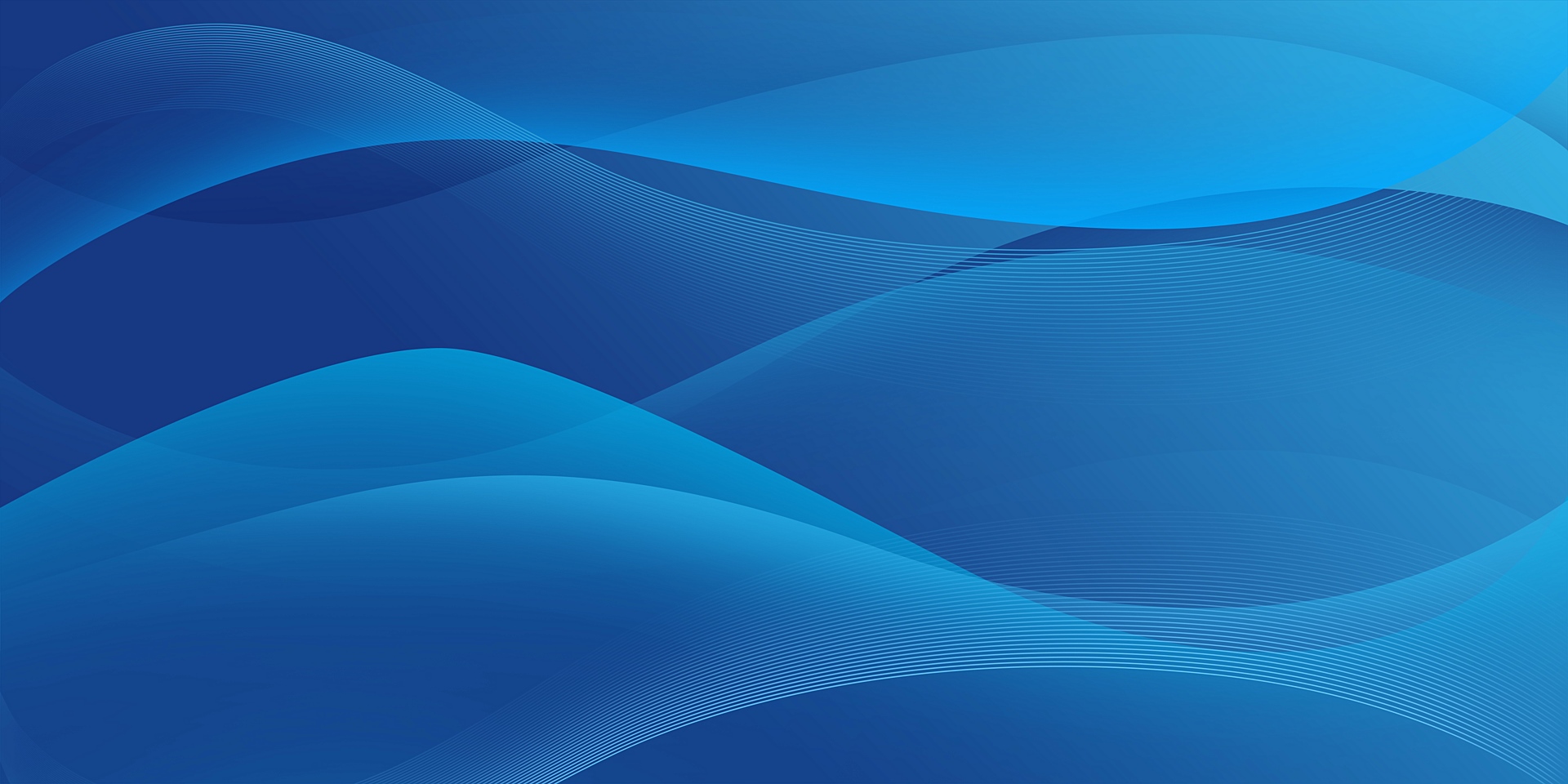 I'm Glad You Asked!
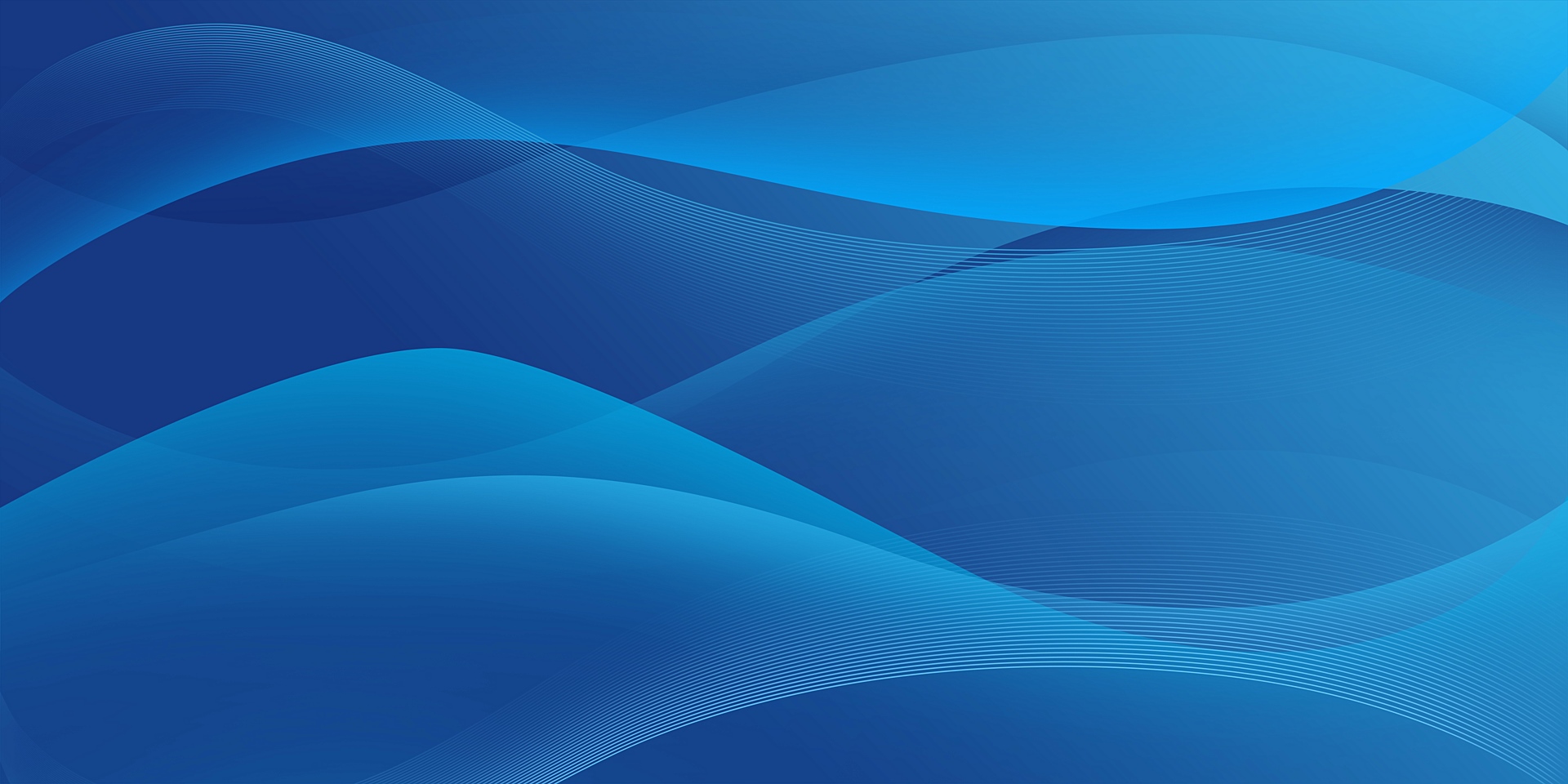 You Get Mad for 
3 Main Reasons …
Resistance 
      to Reality
2)   Negative Self-Talk
3)   You Care!
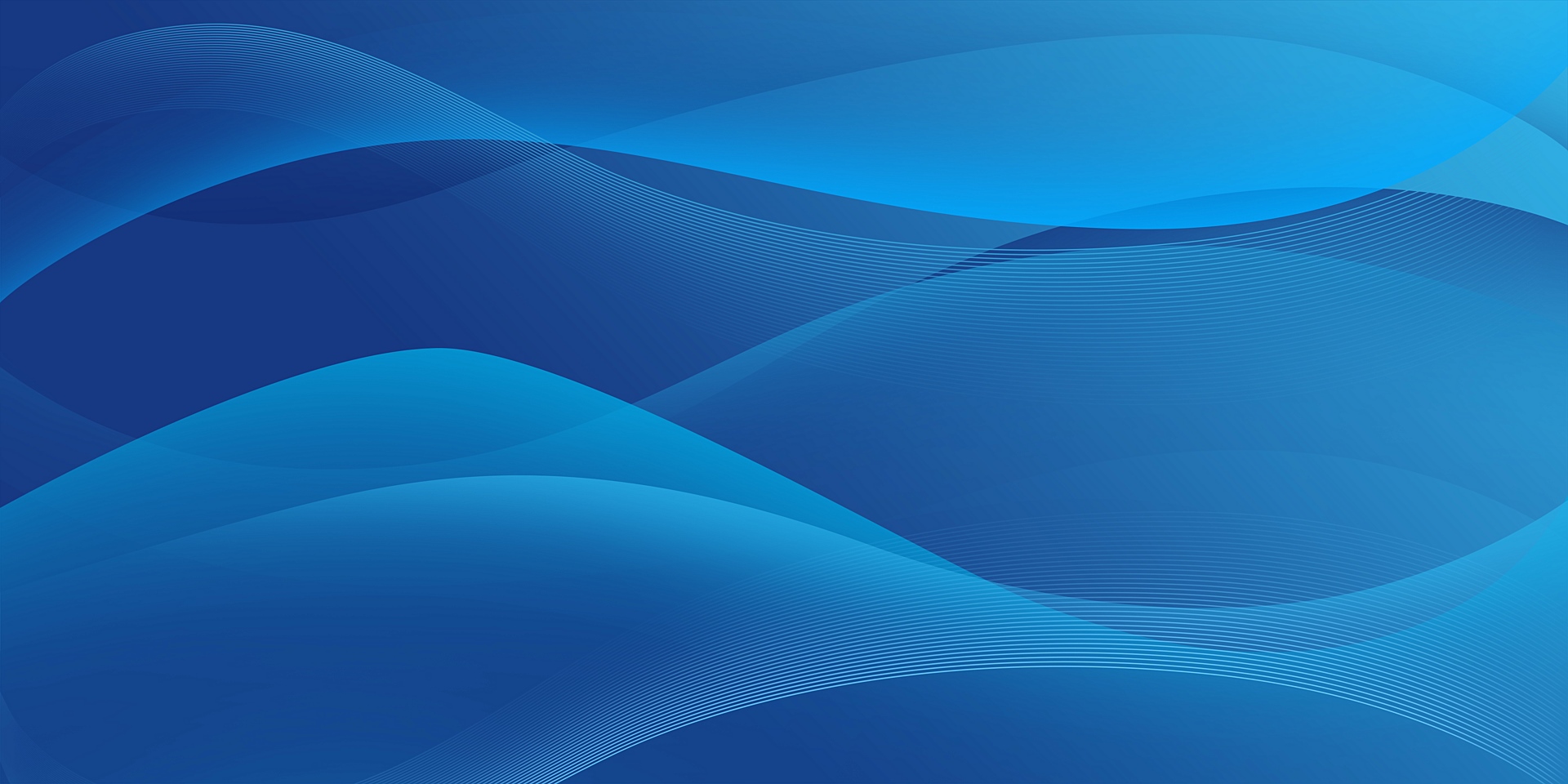 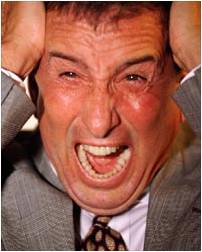 Frustration =‘s Resistance toReality
Your Frustration Will Be Equal To Your Resistance To Reality
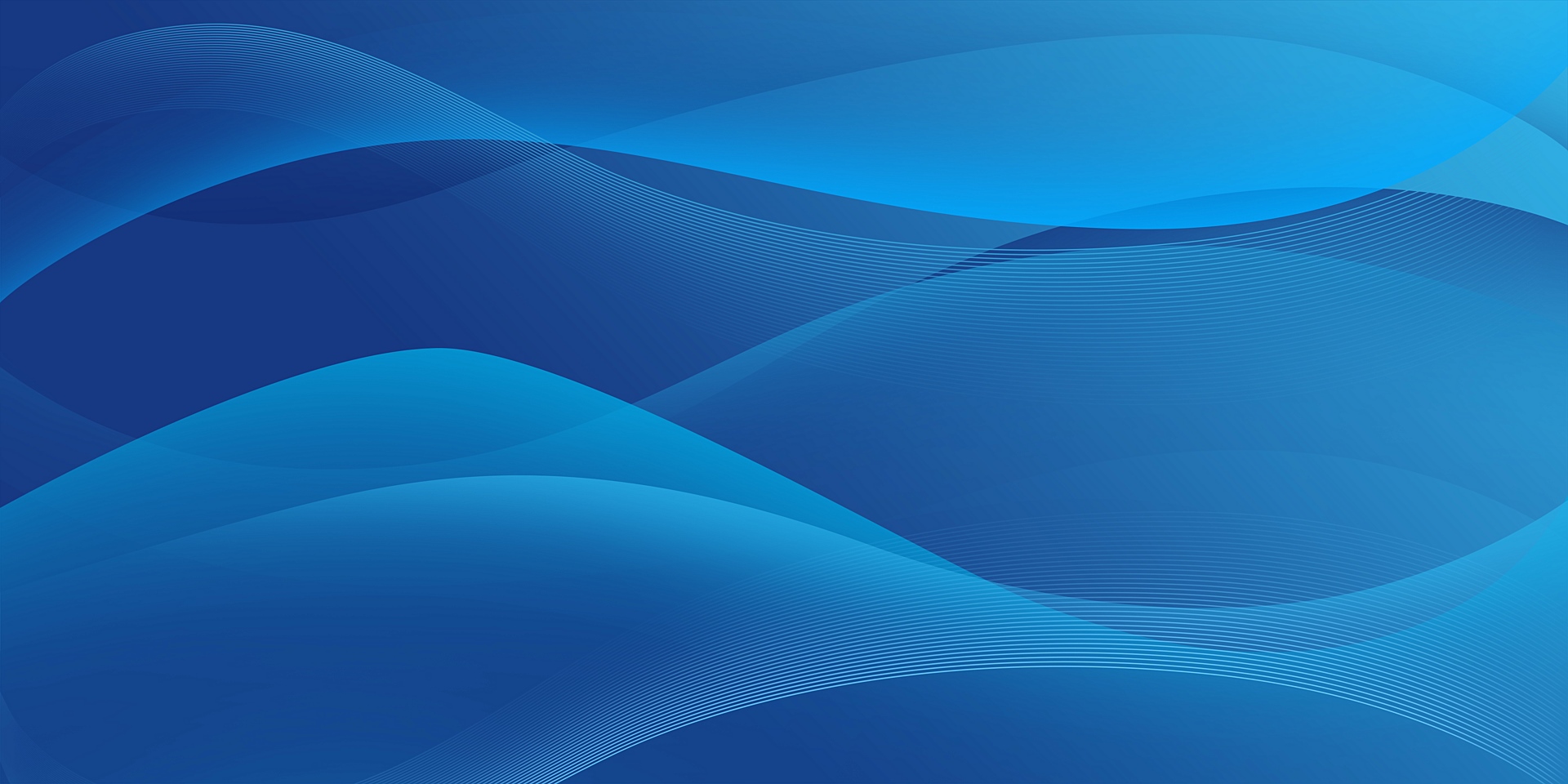 How Do We Stop Resisting Reality?
By Gaining Self-Control
And 
Letting Go Of Misconceptions
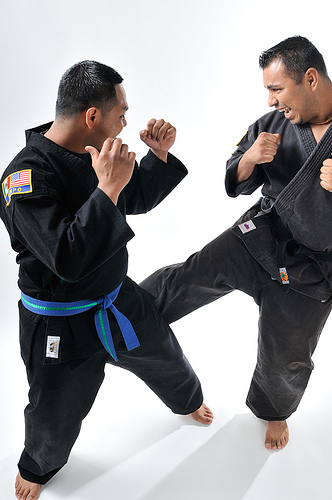 “Don’t Wish The Other Person Would Get Better…
Wish You Had More Skill”

                                     - Jim Rohn
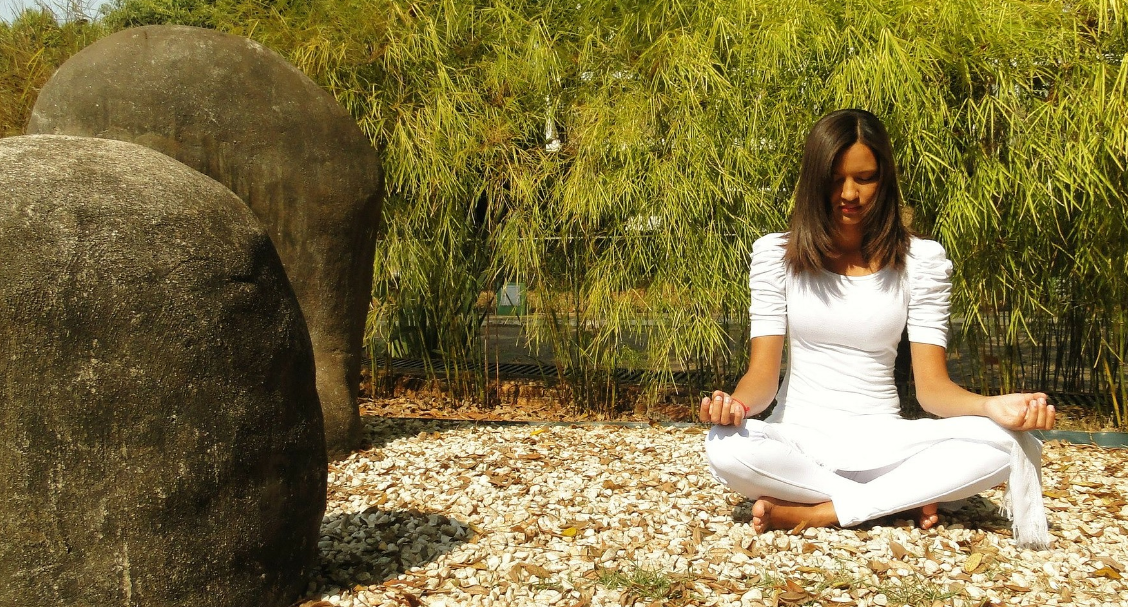 “All Control Starts With Self-Control”
Everyone Thinks 
Eliminating Frustration 
Is About Controlling The 
OTHER Person 
… It Really Starts With Controlling Yourself.
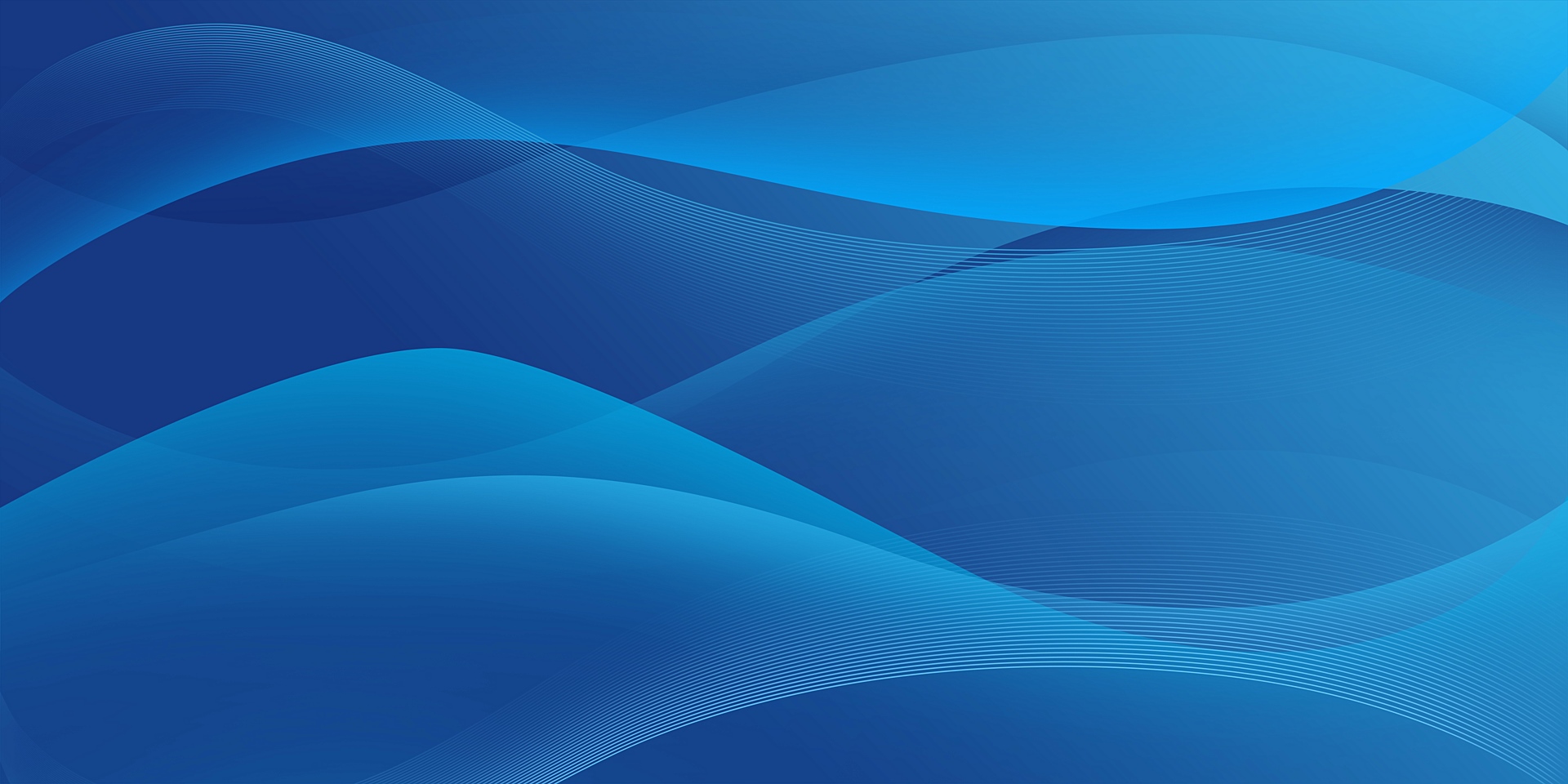 How Do I Control Myself?
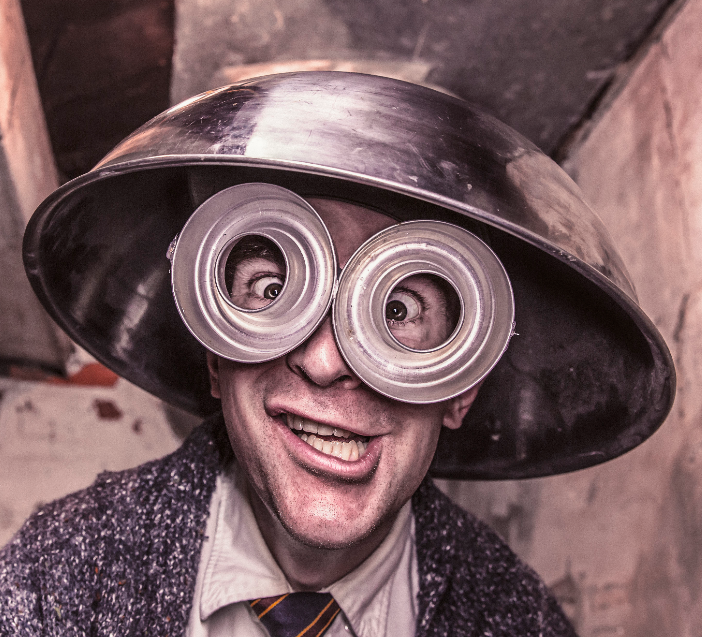 You Start By Letting Go Of Your 
Crazy Ideas!
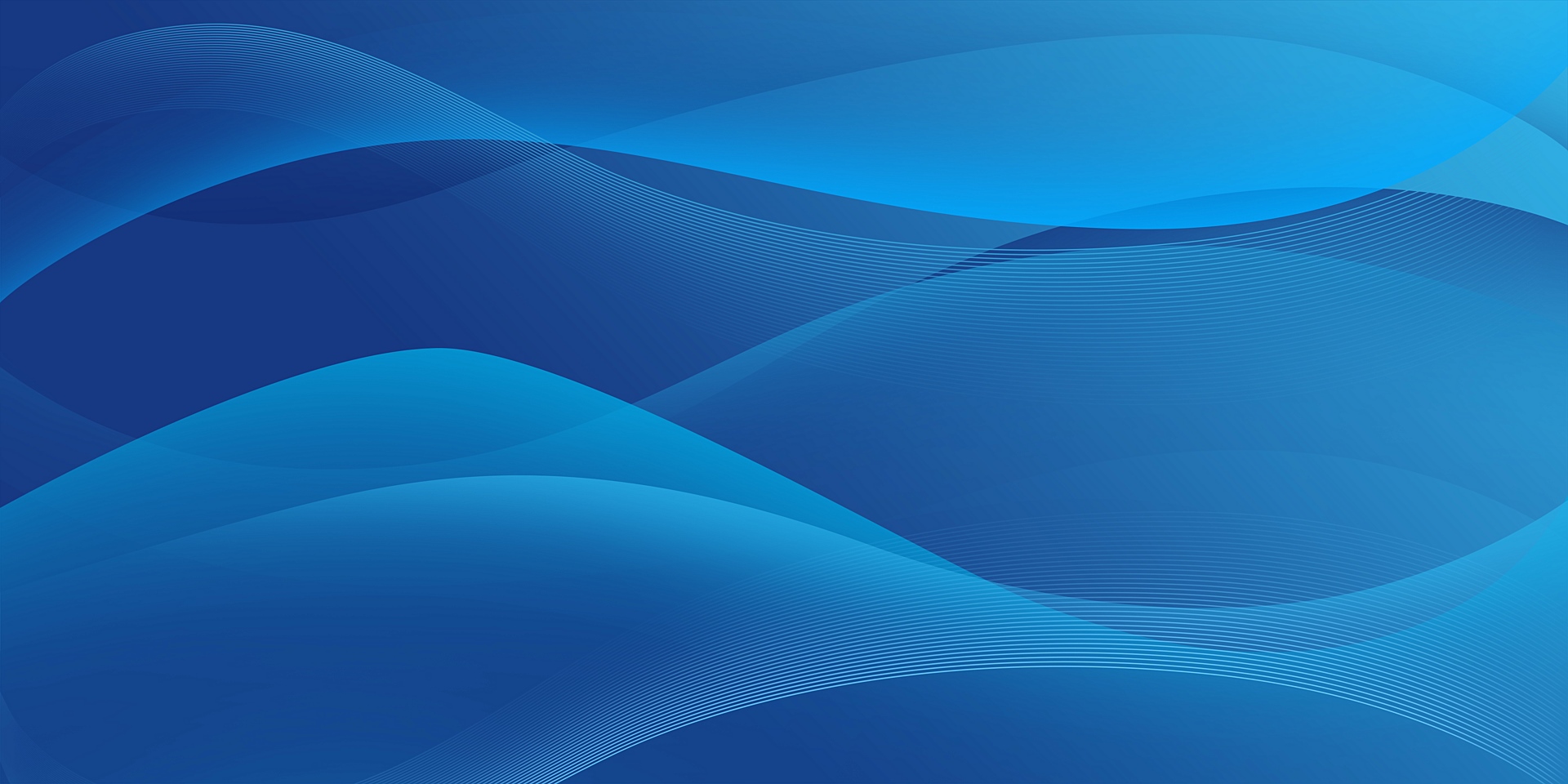 Crazy Ideas:
1) People Should Have The Same Beliefs And Values I Do
2) People Should Do What I Want Them To Do
3) People Shouldn’t Act In Ways That Upset Me
4) People Should Care About The Things I Care About
5) People Shouldn’t Get In My Way
6) People Should Always Treat Me With Kindness & Respect
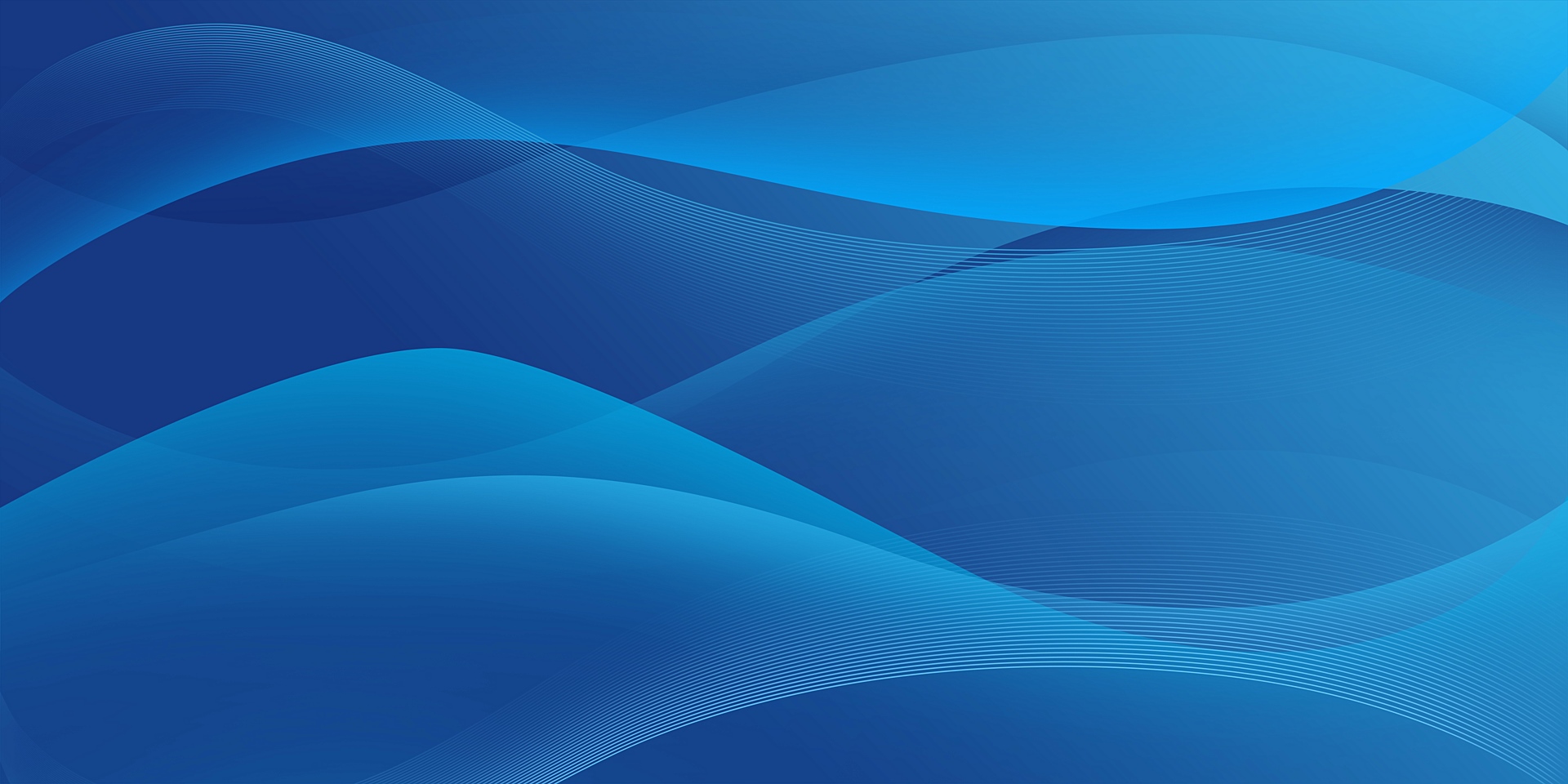 (Still More) Crazy Ideas:
1) People make me Angry, Upset, Sad, etc.
2) People should understand me
3) I feel Guilty when______________________.
4) People should be there for me when I need them
5) Inanimate objects are out to get me
6) Life should be Fair
“Insert Neurosis Here”
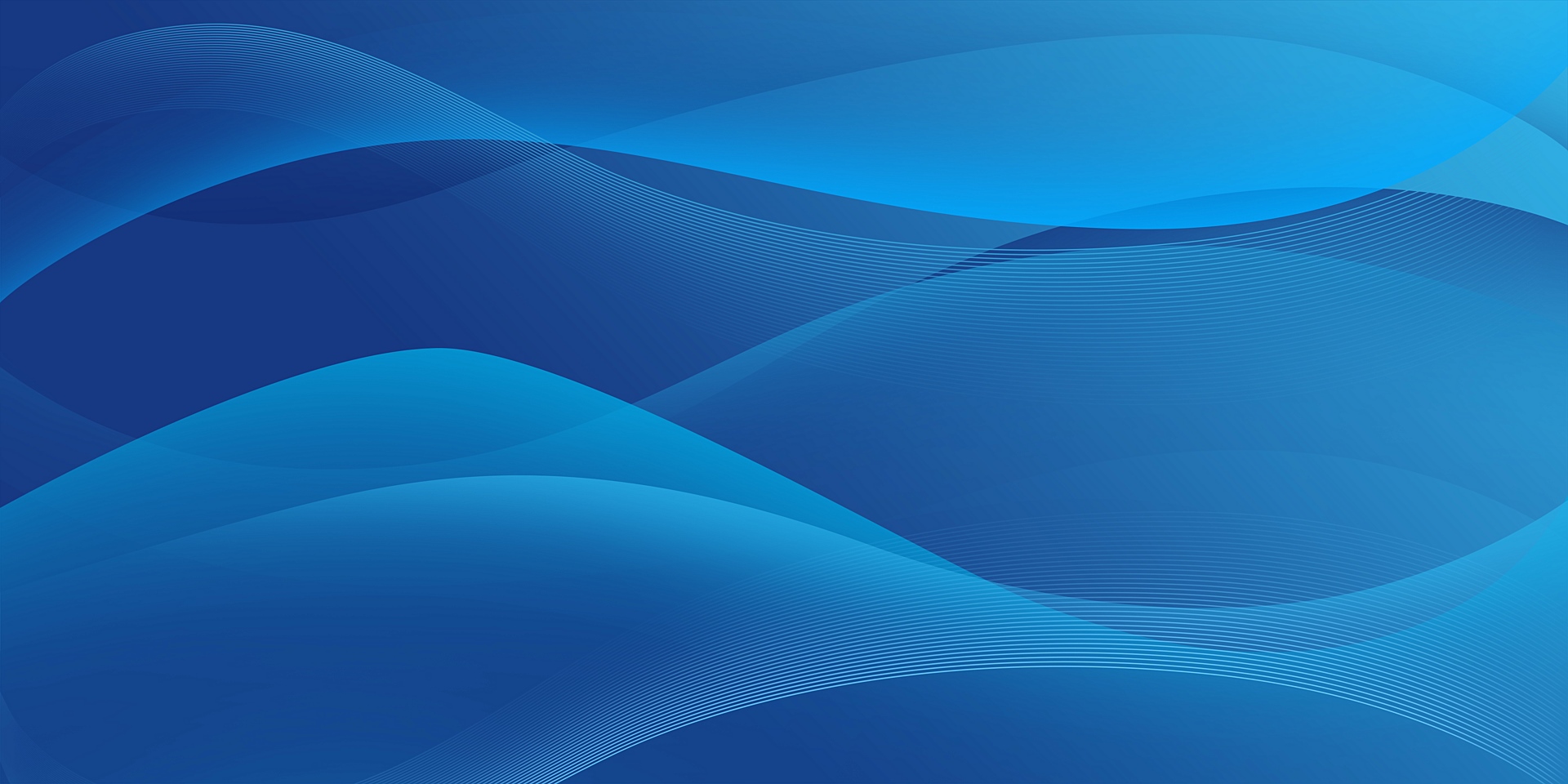 How Do We Get Rid 
Of These Ideas?
1) Dispute Them2) Replace Them3) Let Them Go!
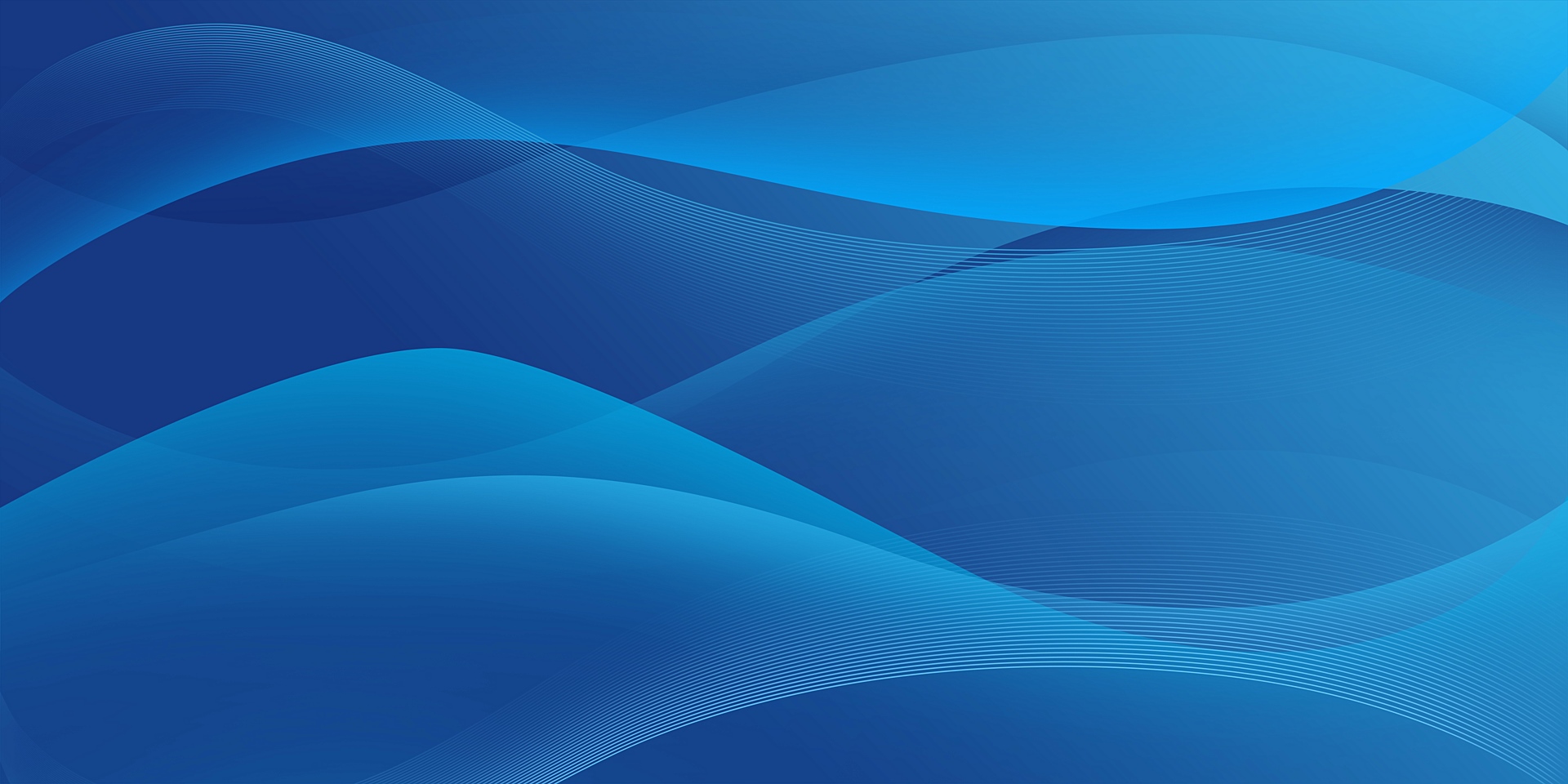 If You Don't Control Your Mind … Who Does?
“The First & Best Victory Is To Conquer Self. 
To Be Conquered By Self Is, Of All Things, The Most Shameful & Vile”
                                                                          - Plato
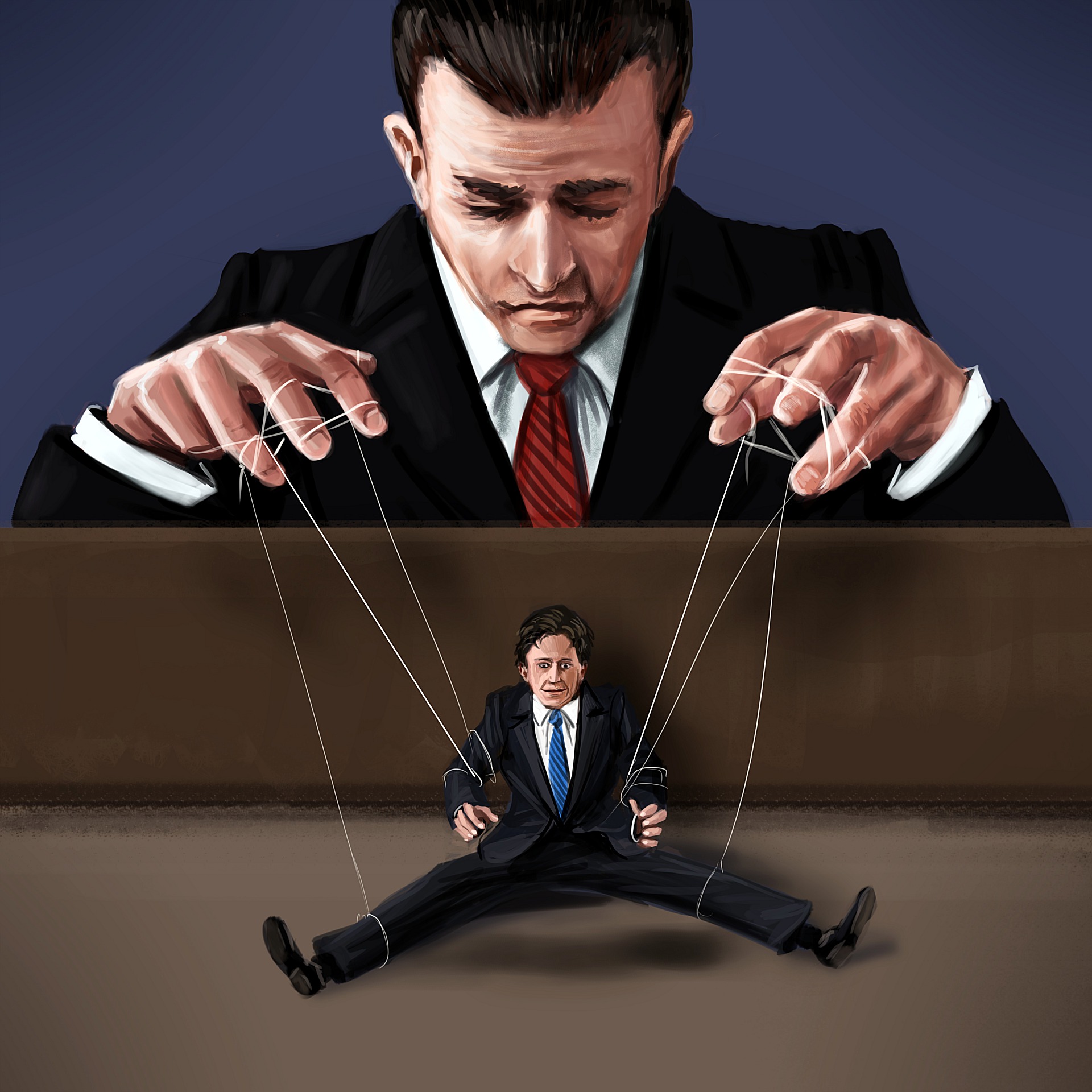 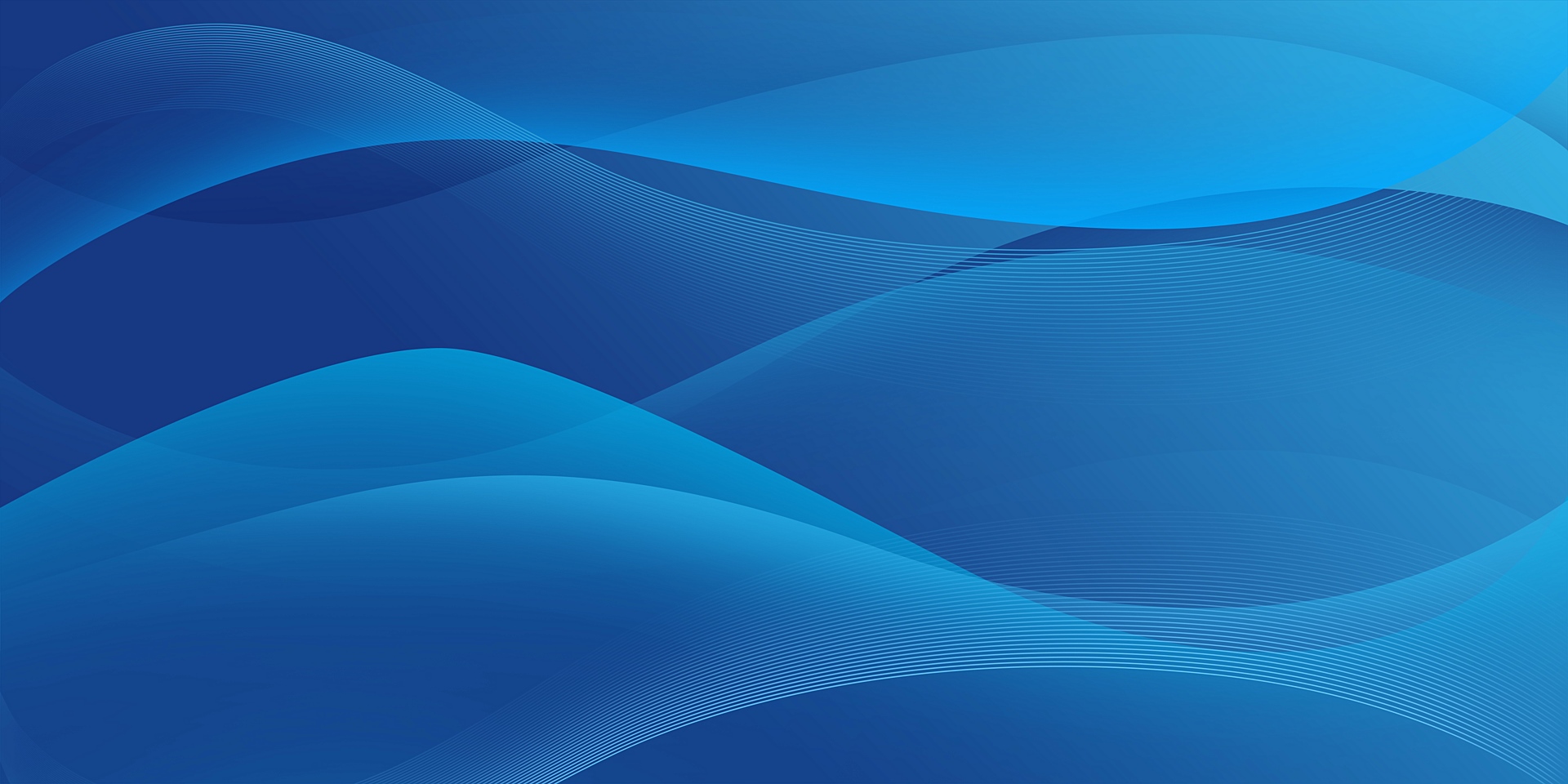 Remember:
No One Controls You … Unless You Allow It
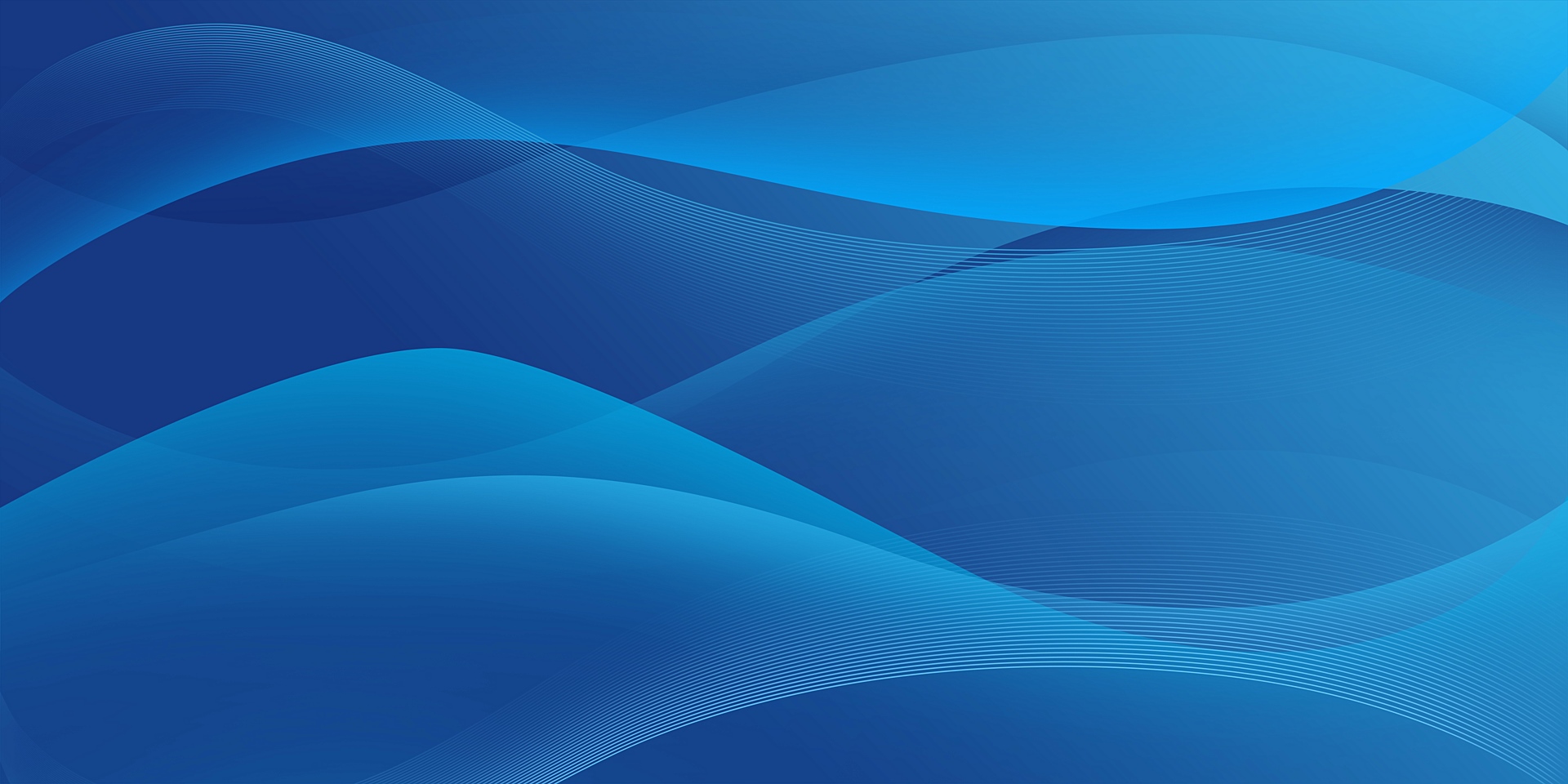 How Do I Practice 
Self-Control?
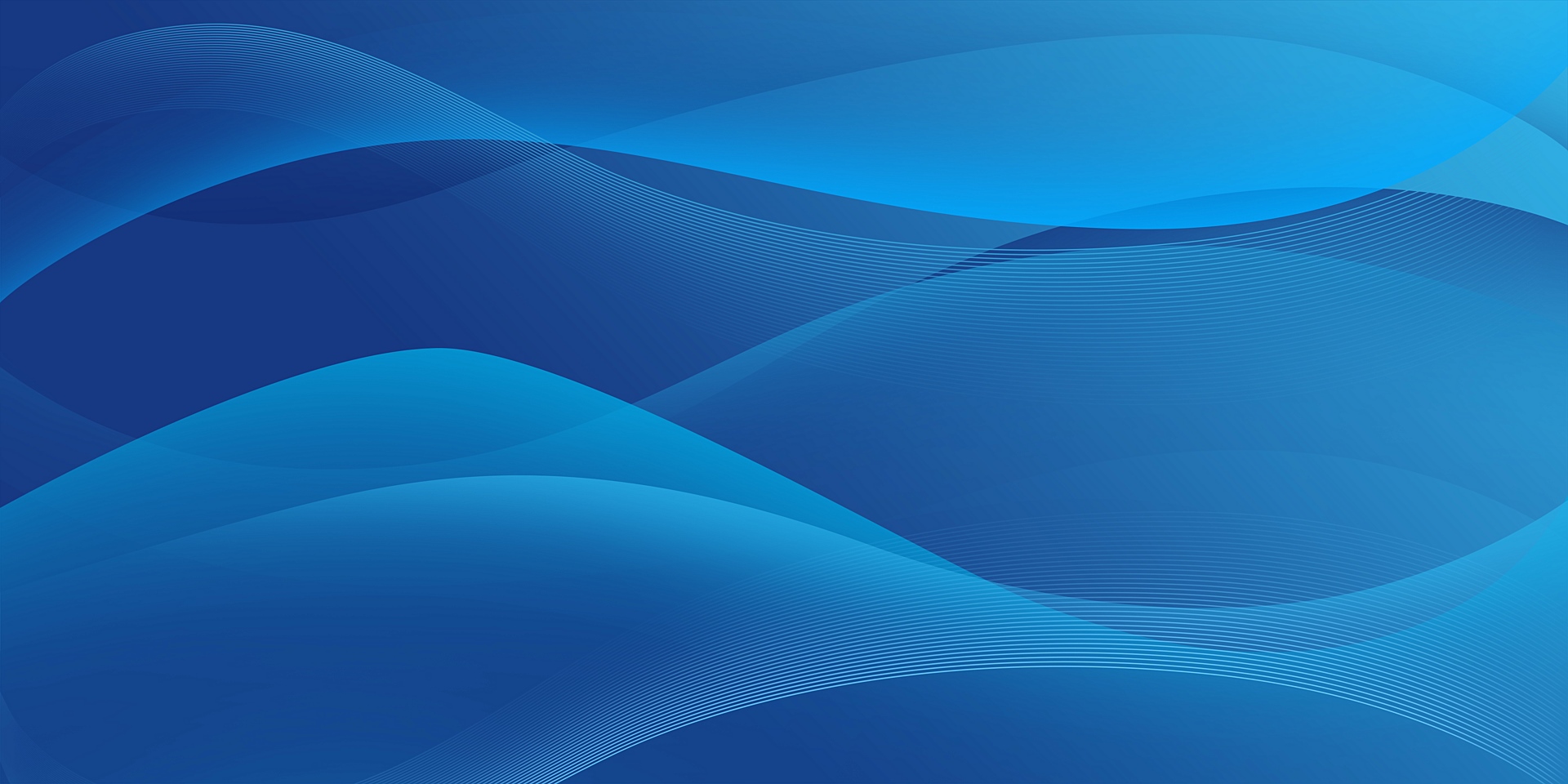 By Practicing!
(Duh!)
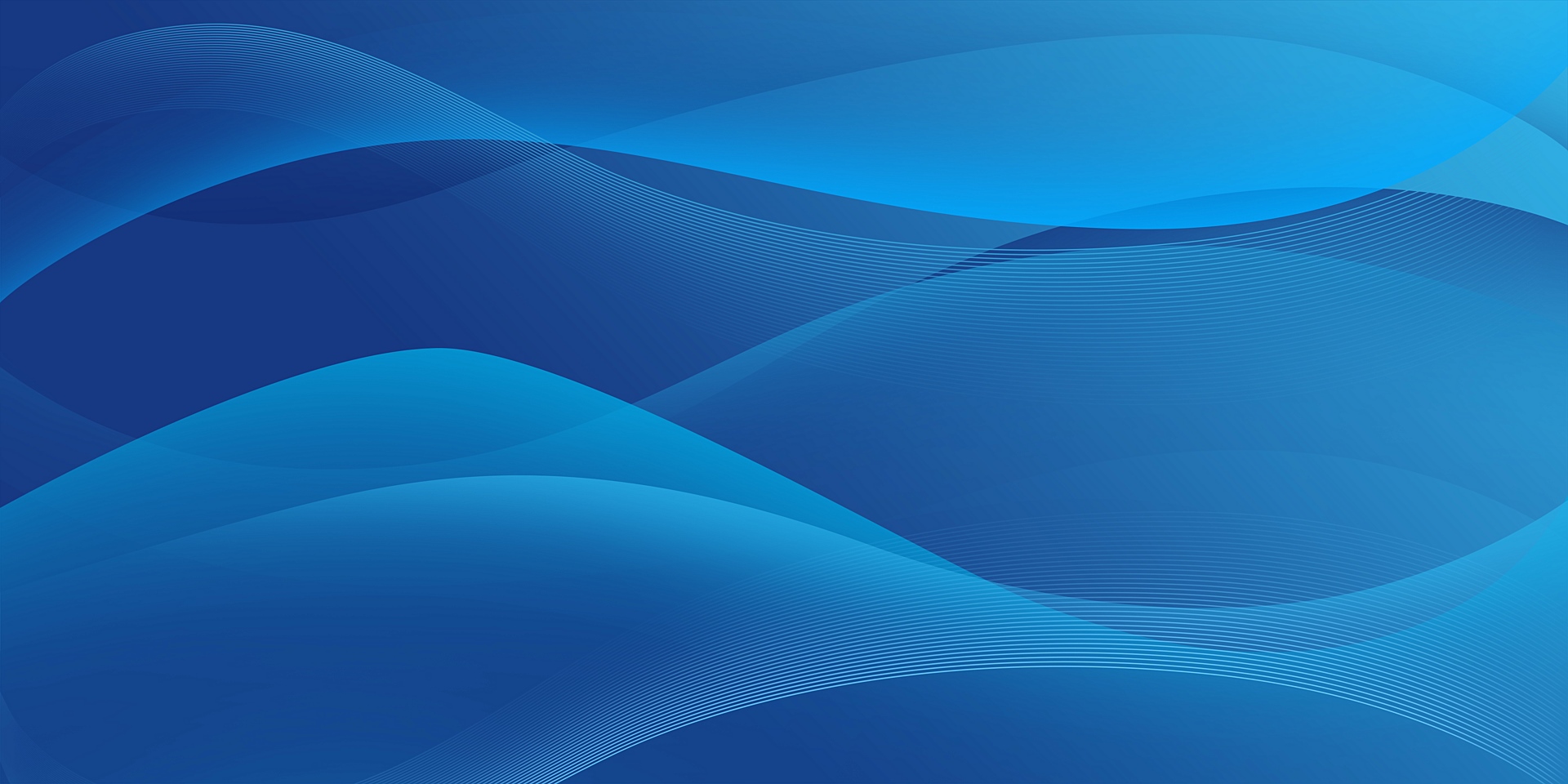 Don’t Worry…




Life Will Give You Lots Of Chances To Practice!
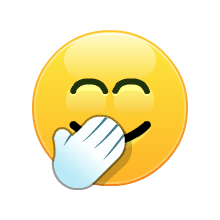 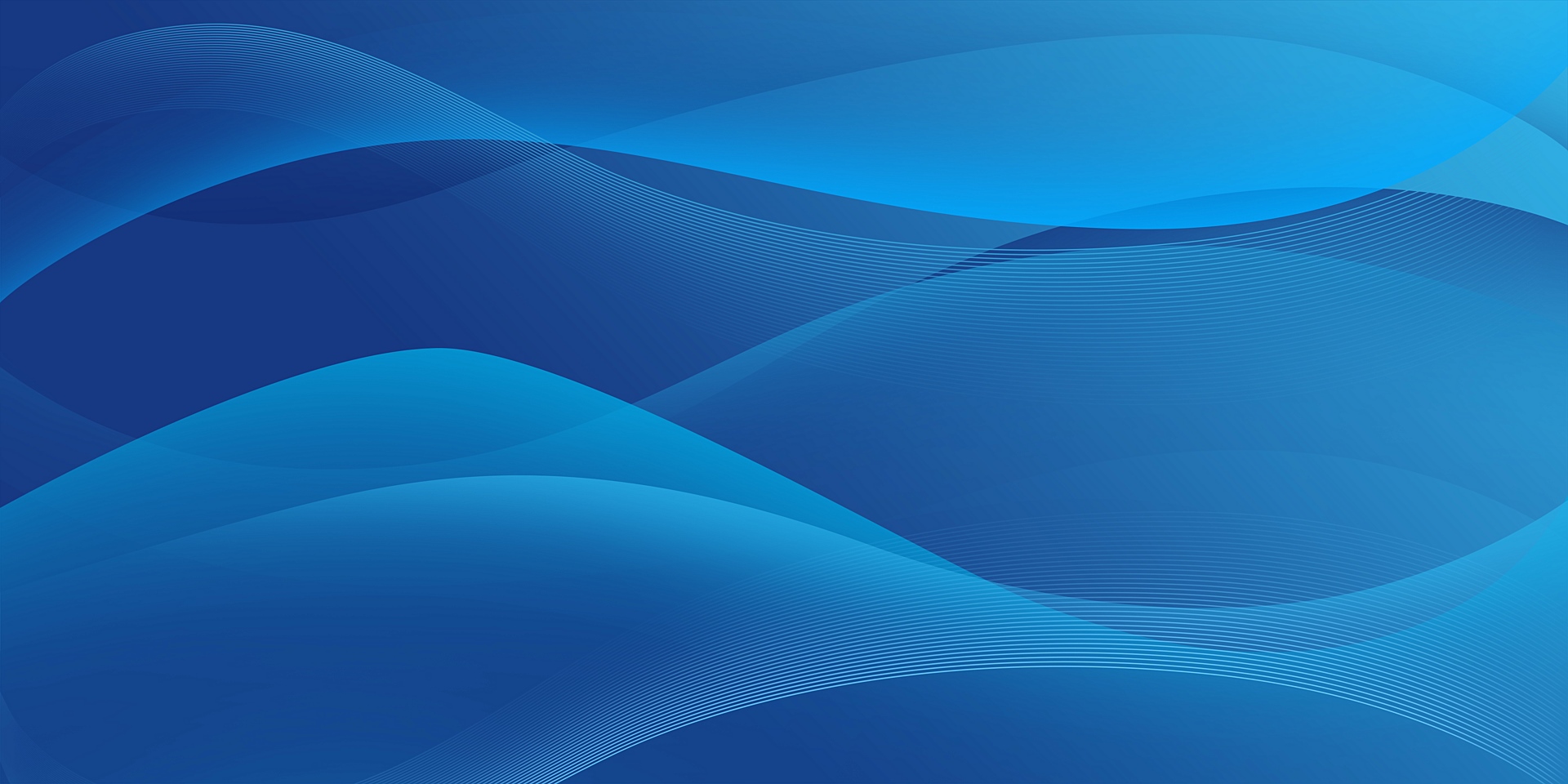 Some Ways We Allow 
People To Control Us:
Guilt – We have been taught to feel bad about ourselves from childhood if we don’t do for others.

Resentment – When others hurt us … we carry the hurt for free!   Why?

Love – When does Love become Manipulation?


EGO – We are our greatest Strength & Weakness
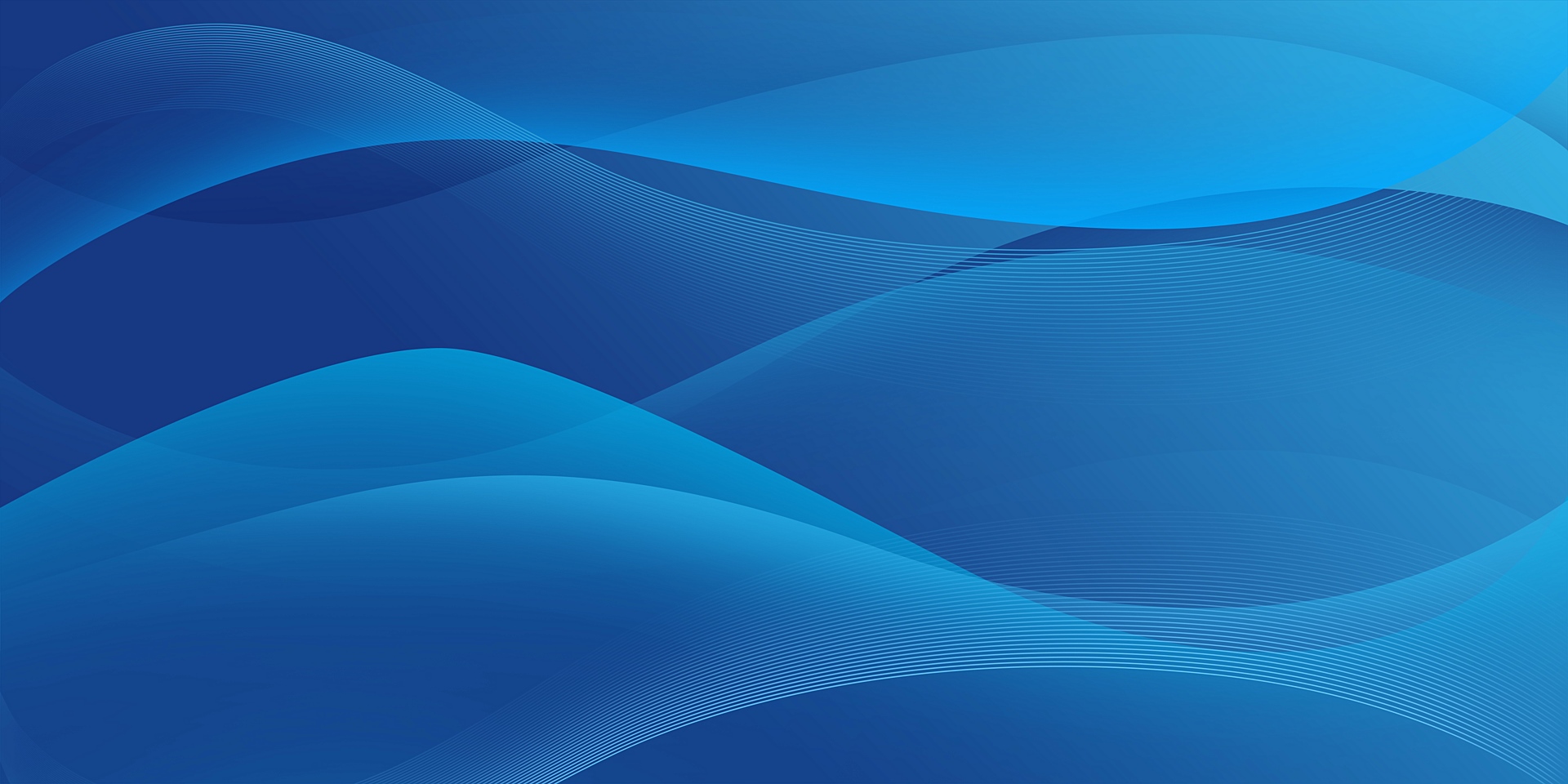 Allow People To Be Themselves
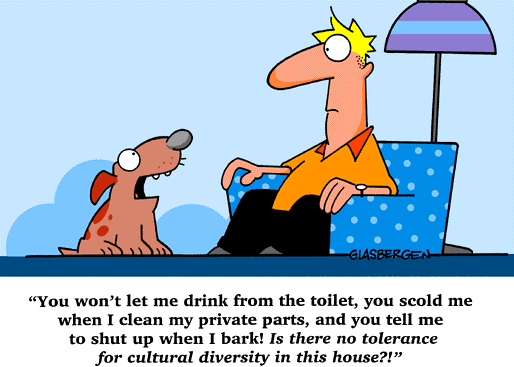 (People Are Always Perfectly Being Themselves!!)
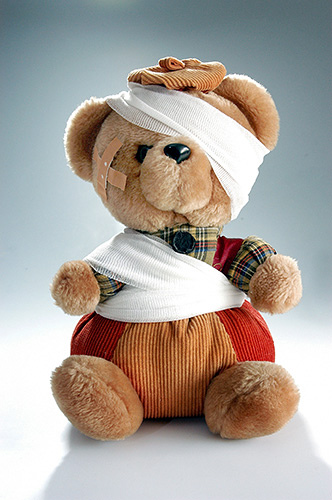 See Angry People As “HURT” Not 
“BAD”
Sometimes They Are Just Going Through A Difficult Time:
Divorce or Break-up
Unemployment
Death
Mental Illness
Sick Child or Parent
Injury
Cancer
Other????
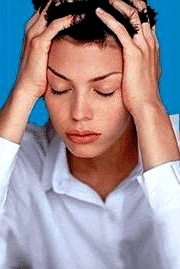 “If We Could Read The Secret History Of Our Enemies We Would Find In Their Lives Sorrow & Suffering Enough To Disarm All Hostility”
                    - Henry Wadsworth Longfellow
REALITY CHECK!

People are NOT going to change because you WANT them to or because they SHOULD!
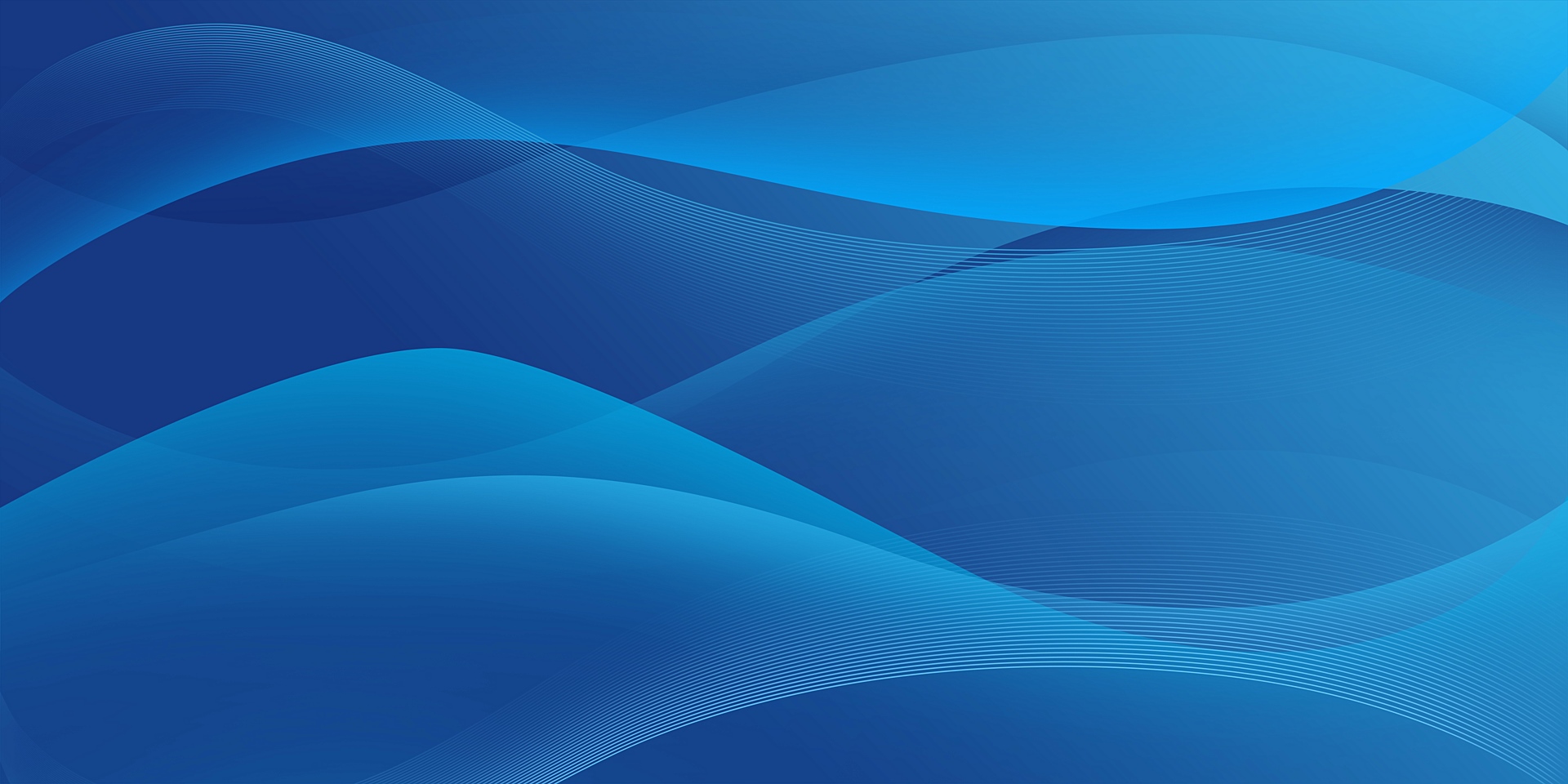 Our Control Lies in 
Changing our
 
EXPLANATORY STYLE 
and Our 
RESPONSES
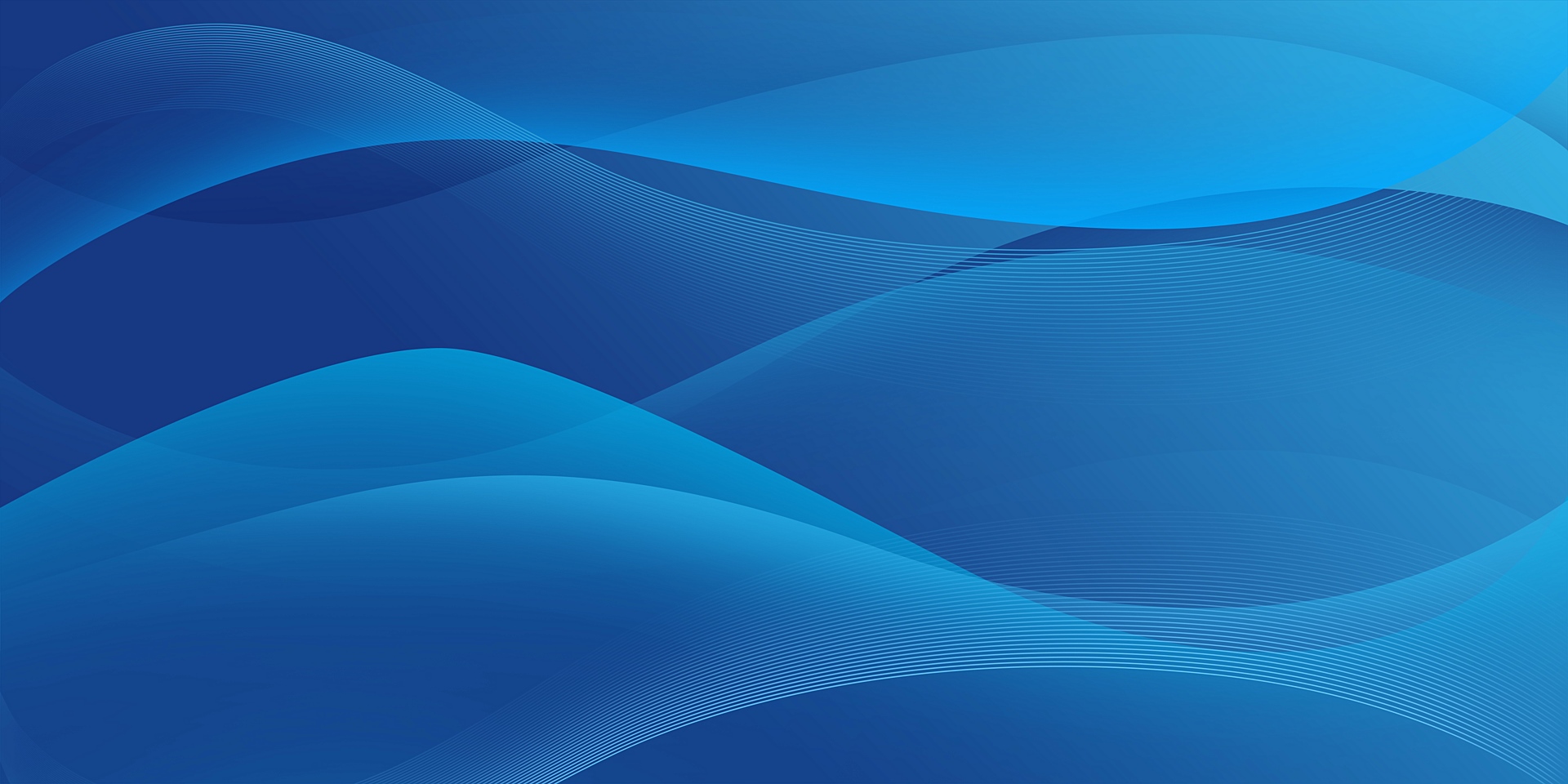 EXPLANATORY 
STYLE:
“The Way In Which We 
EXPLAIN 
Things To Ourselves”
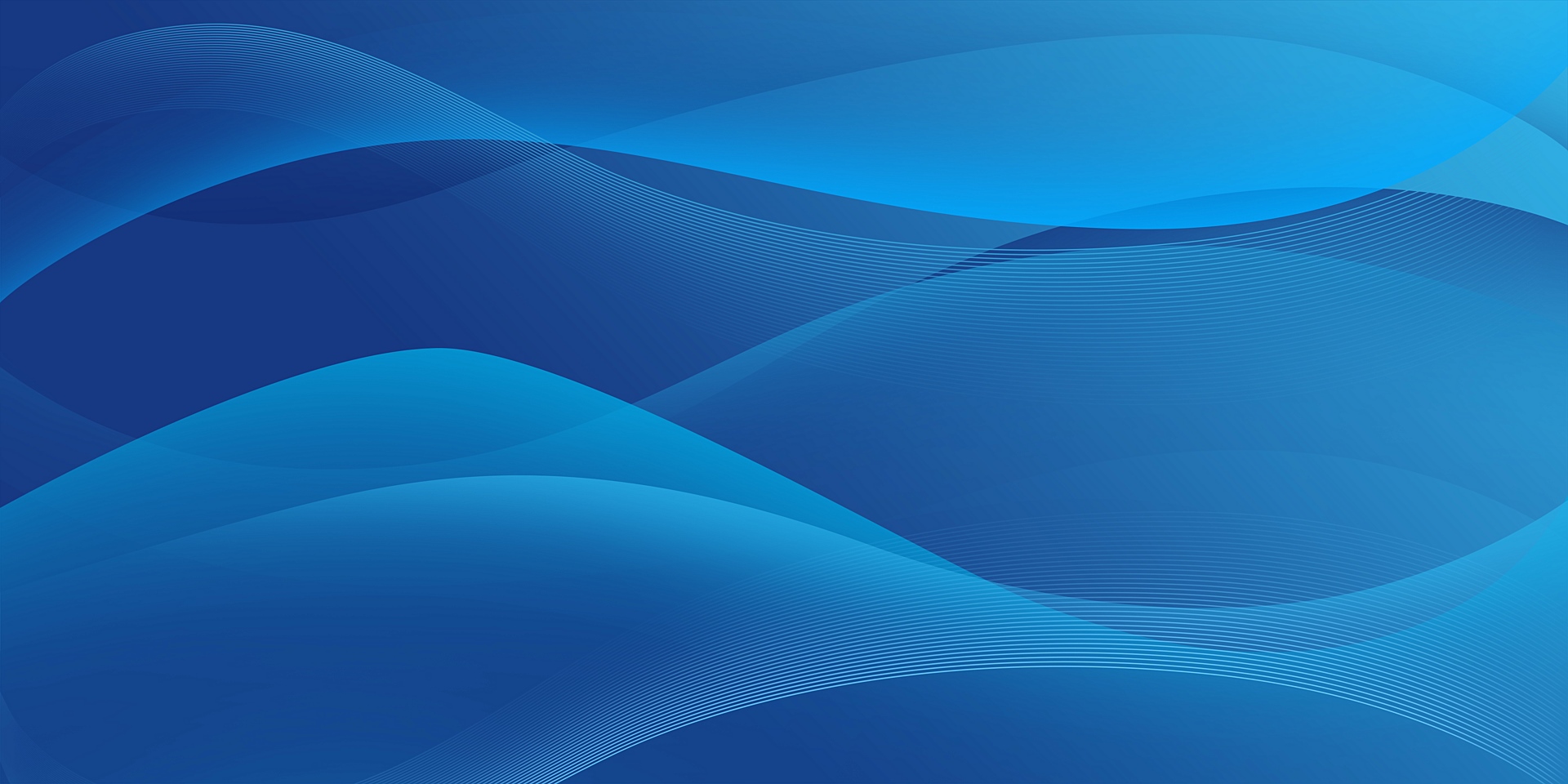 It Is IMPOSSIBLE To Be Disrespected!!!
Respect Is INTERNAL Not EXTERNAL!
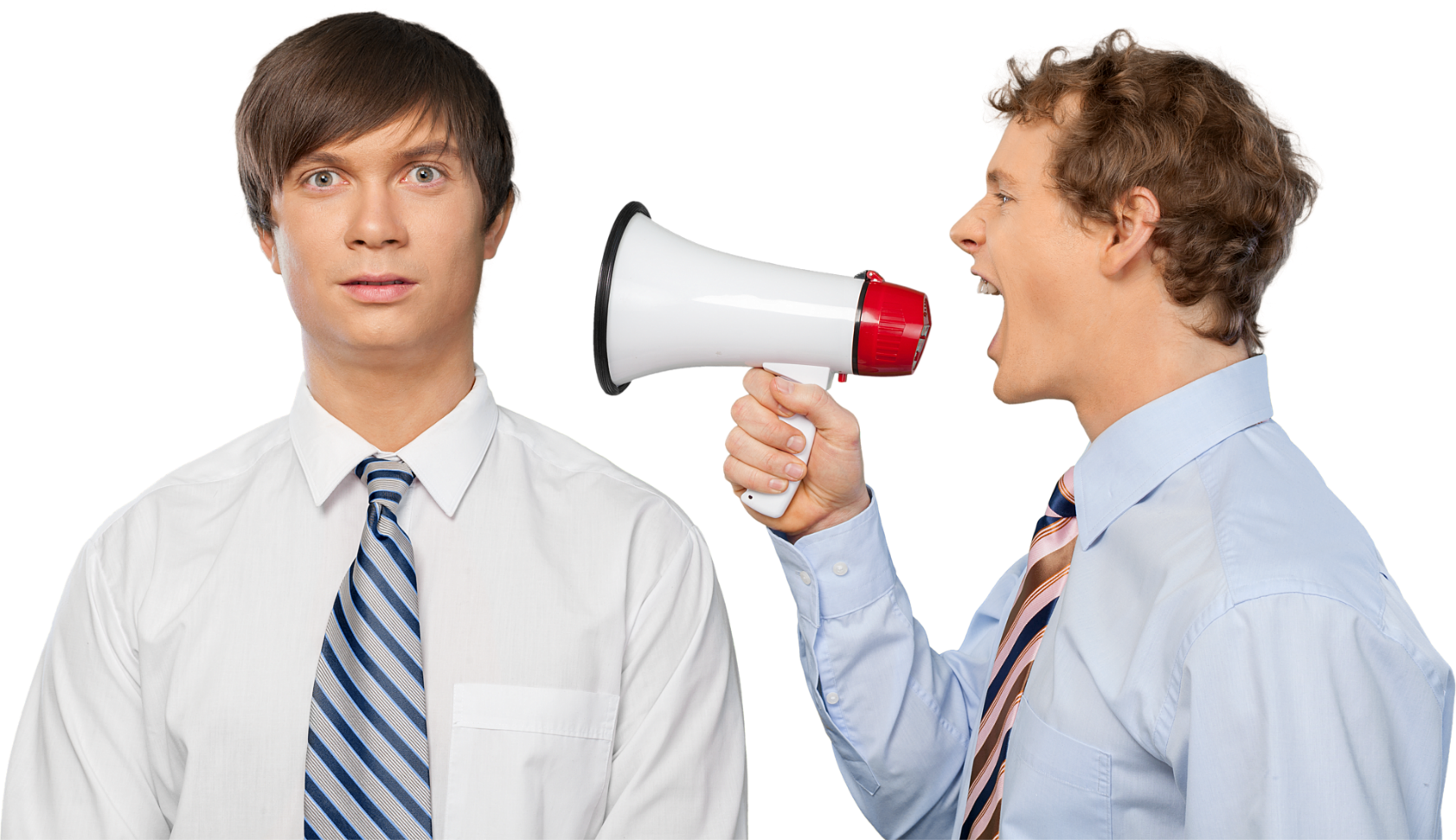 Can You Spot The Jerk In This Picture???
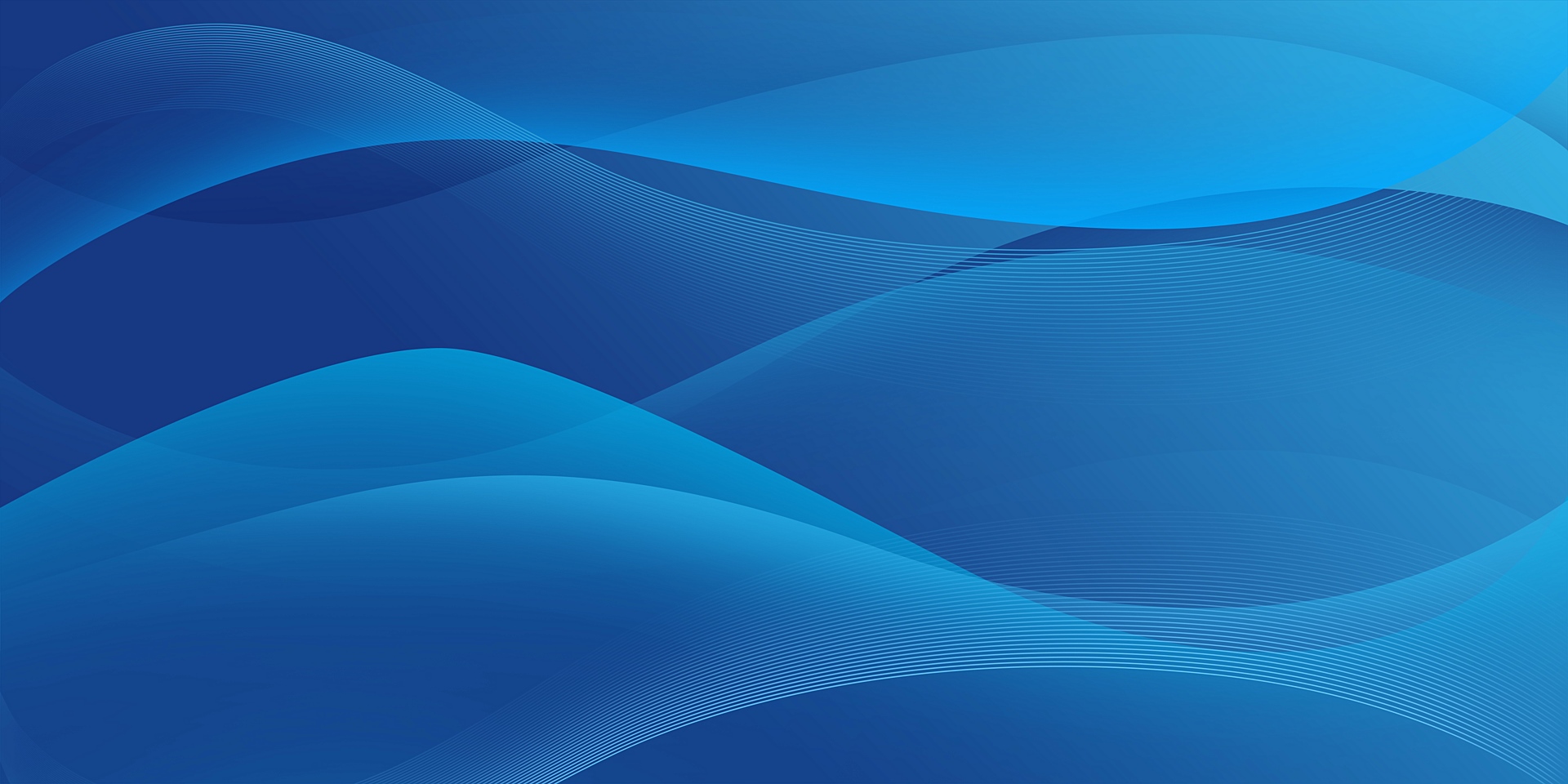 Can You Spot The Jerk in 
This Picture???
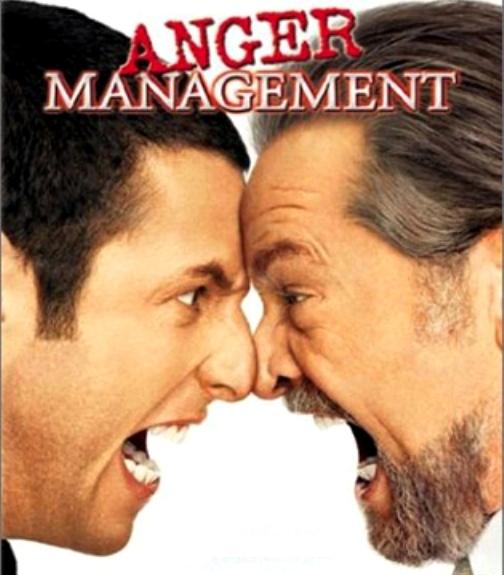 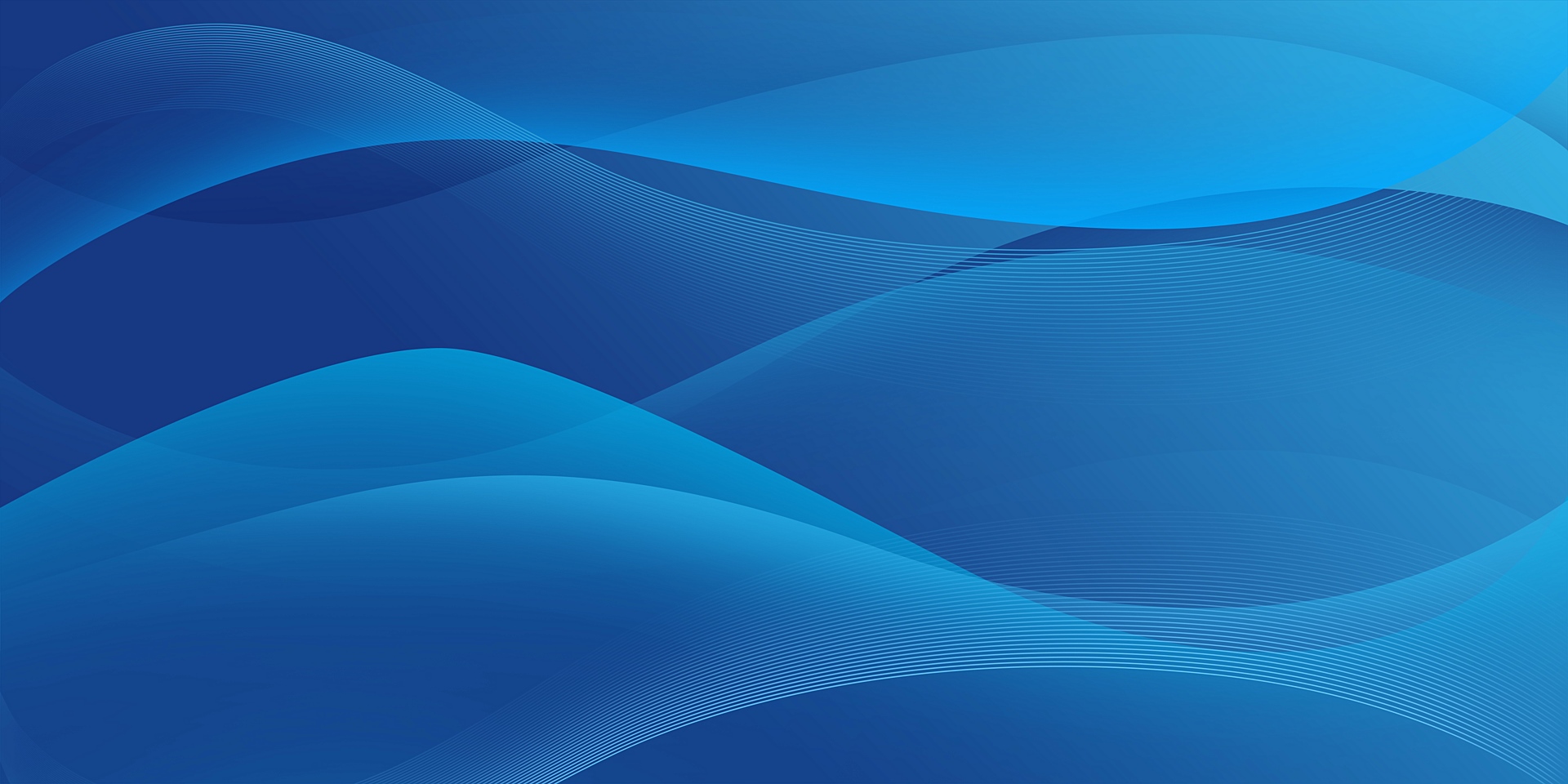 Have A Little Compassion Because We Too Have Bad Days …
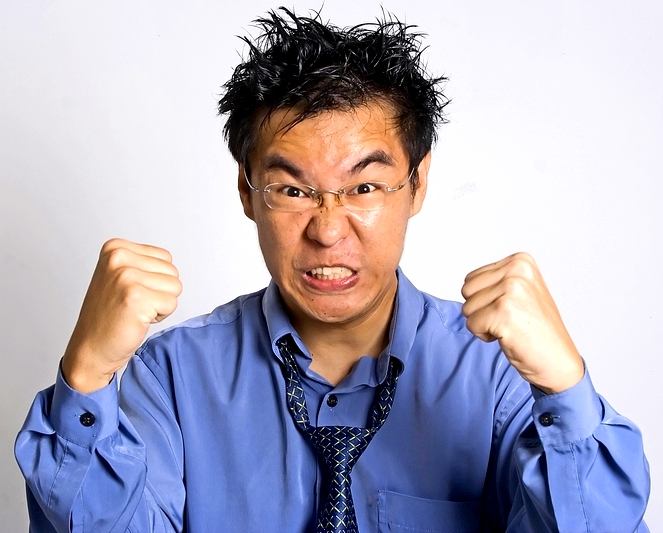 … And Not Always All That “Loveable”
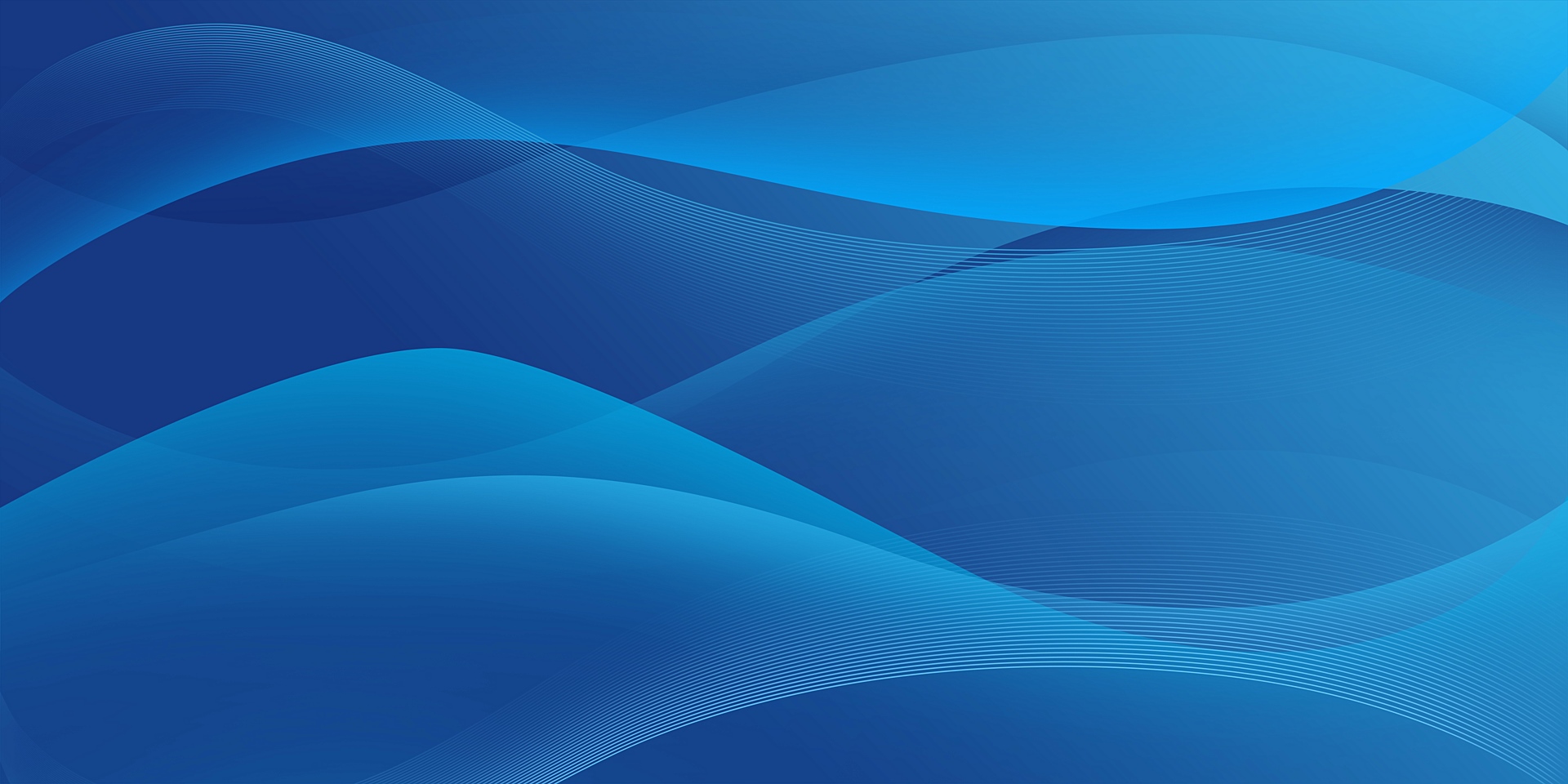 You Care!
I Feel Much Better Since I Gave Up HOPE!
Bumper Sticker
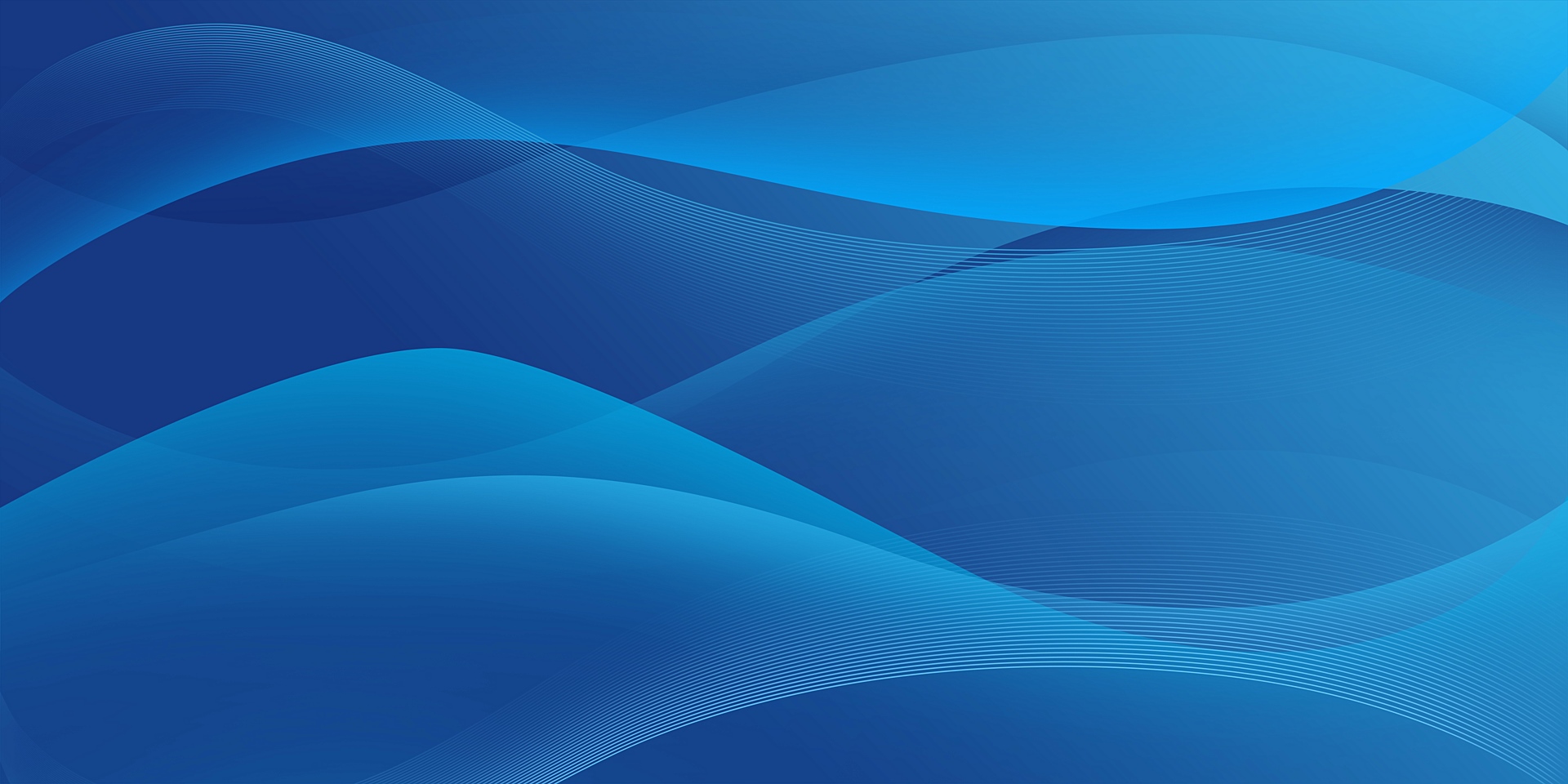 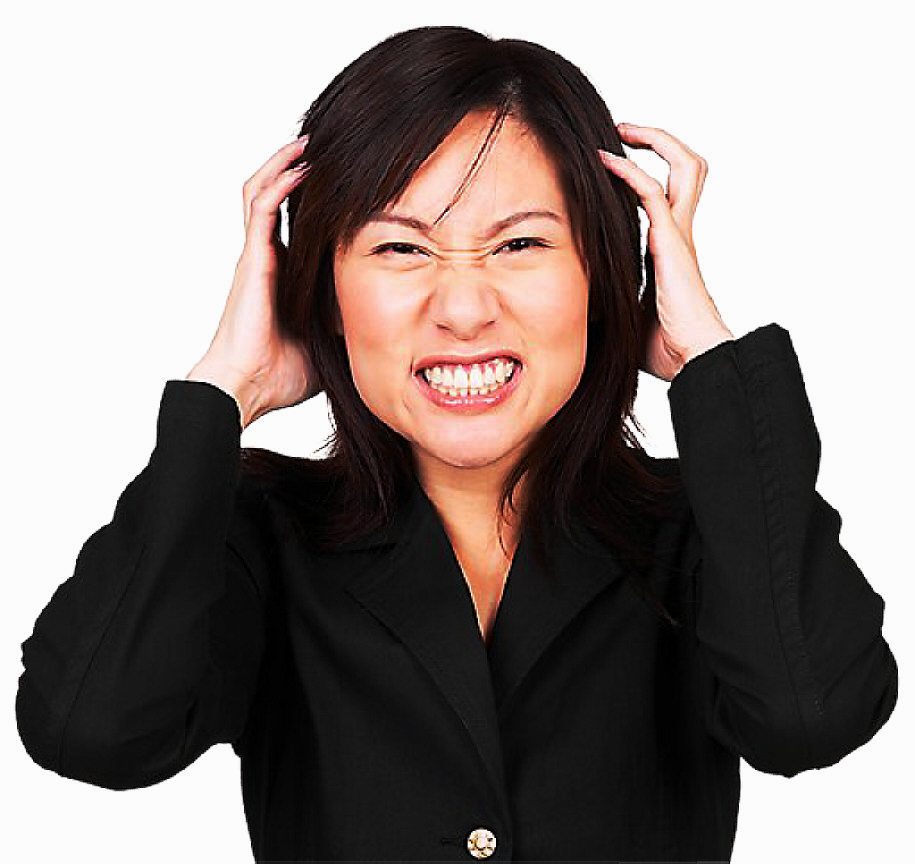 Most Of Our “Reasons’” For Getting Mad Are EXCUSES.
WE Lack Self-control & Blame The Other Person For OUR Weakness!
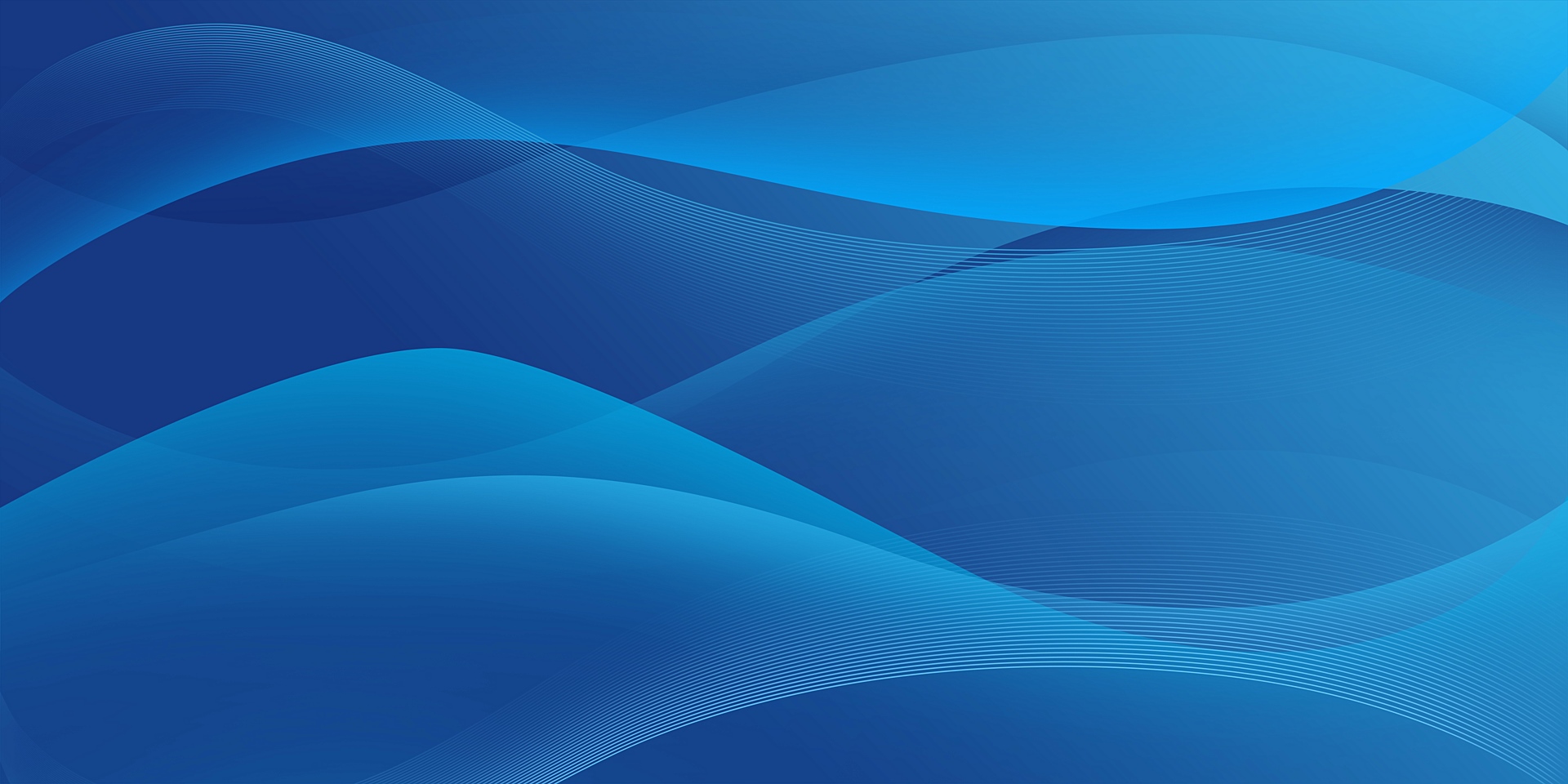 Take Responsibility!
Wasn’t Me!
How Are You:

1) Attracting This
    Behavior

2) Causing This
    Behavior

3) Allowing This
    Behavior
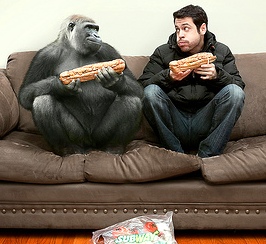 Who Ate My Sandwich?
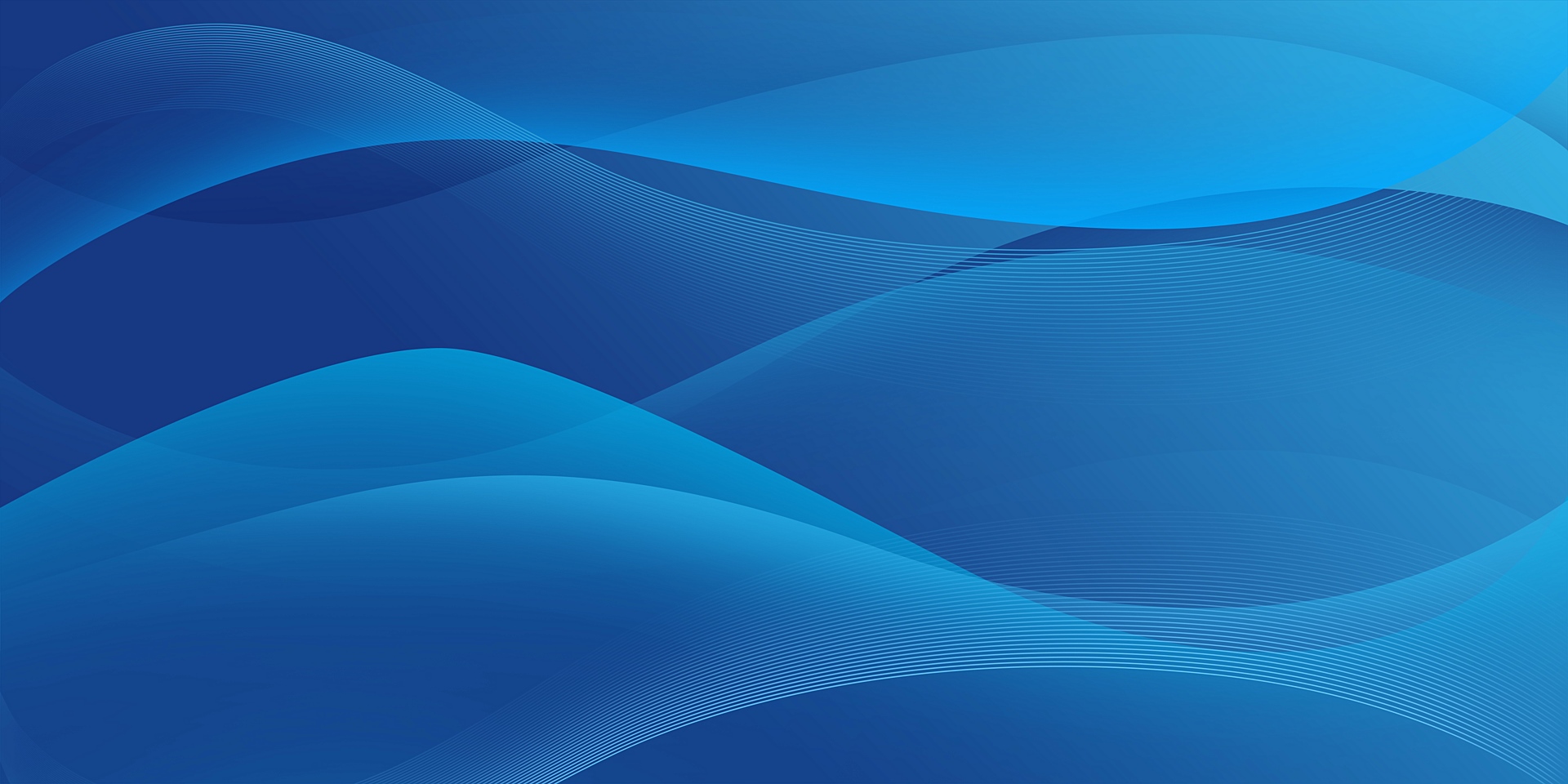 Be Friendly
Be Positive
 Give Sincere Compliments
Share Praise
Seek Ways To Help
Give Attention
Share
Listen Well
Express Liking
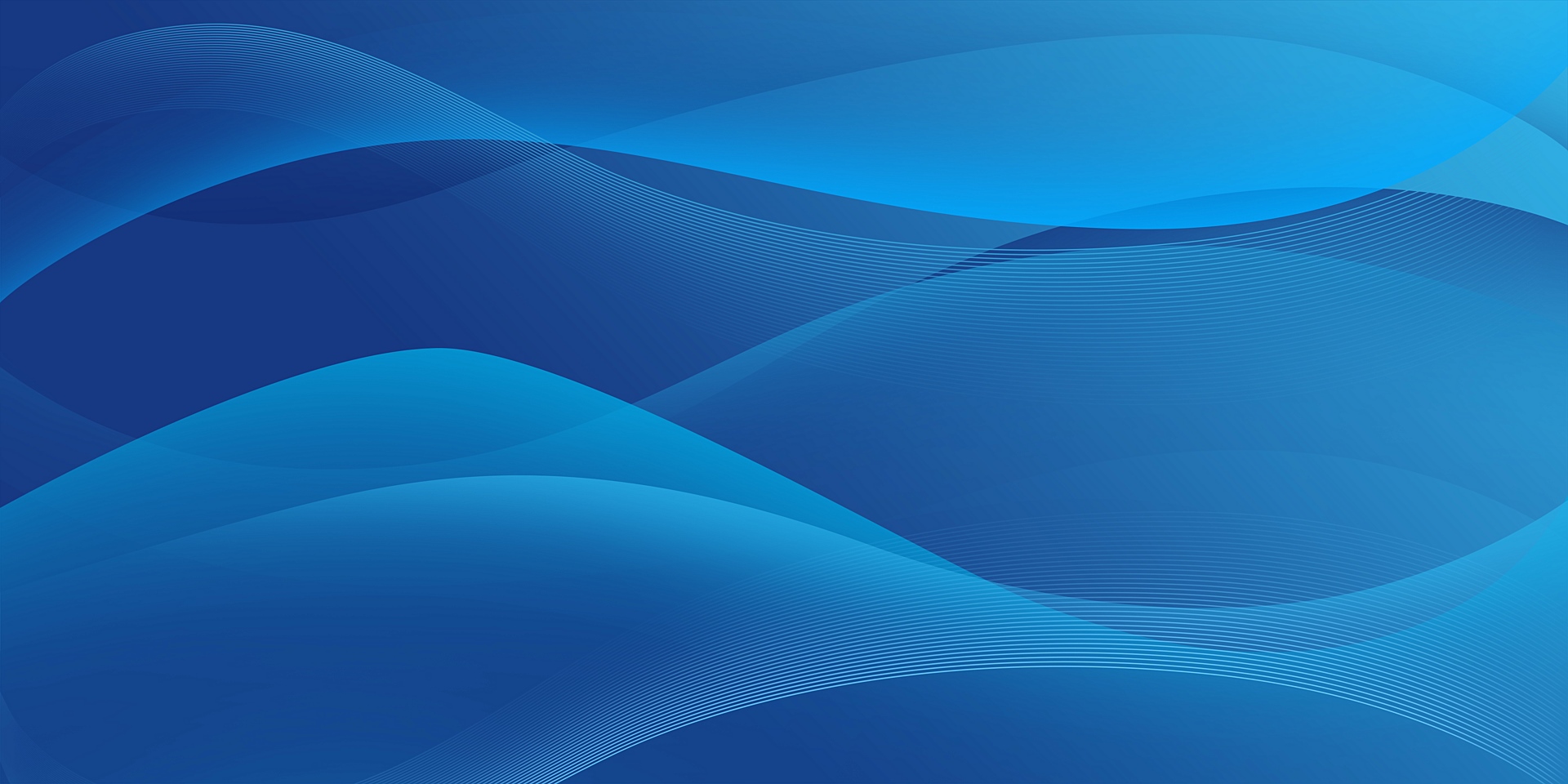 Get Paul’s 
Trainings On:

REBT
ZEN Therapy
NLP
Coping Skills
Persuasion Strategies
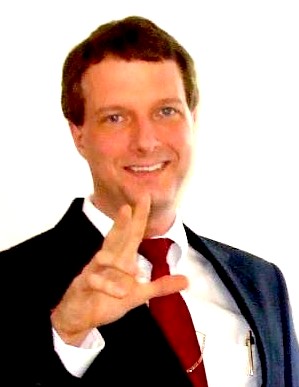 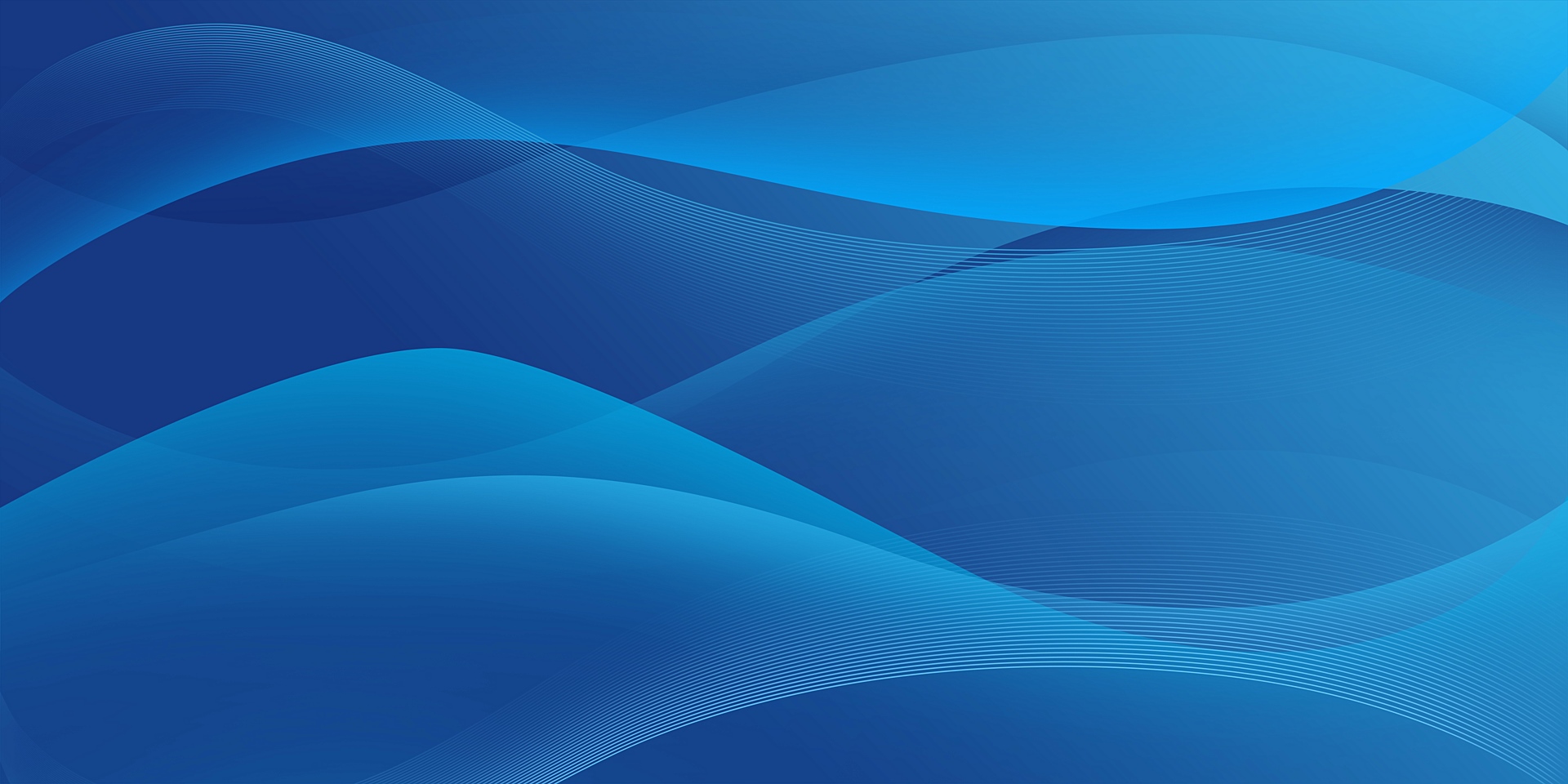 The Moment You’ve All Been Waiting For…
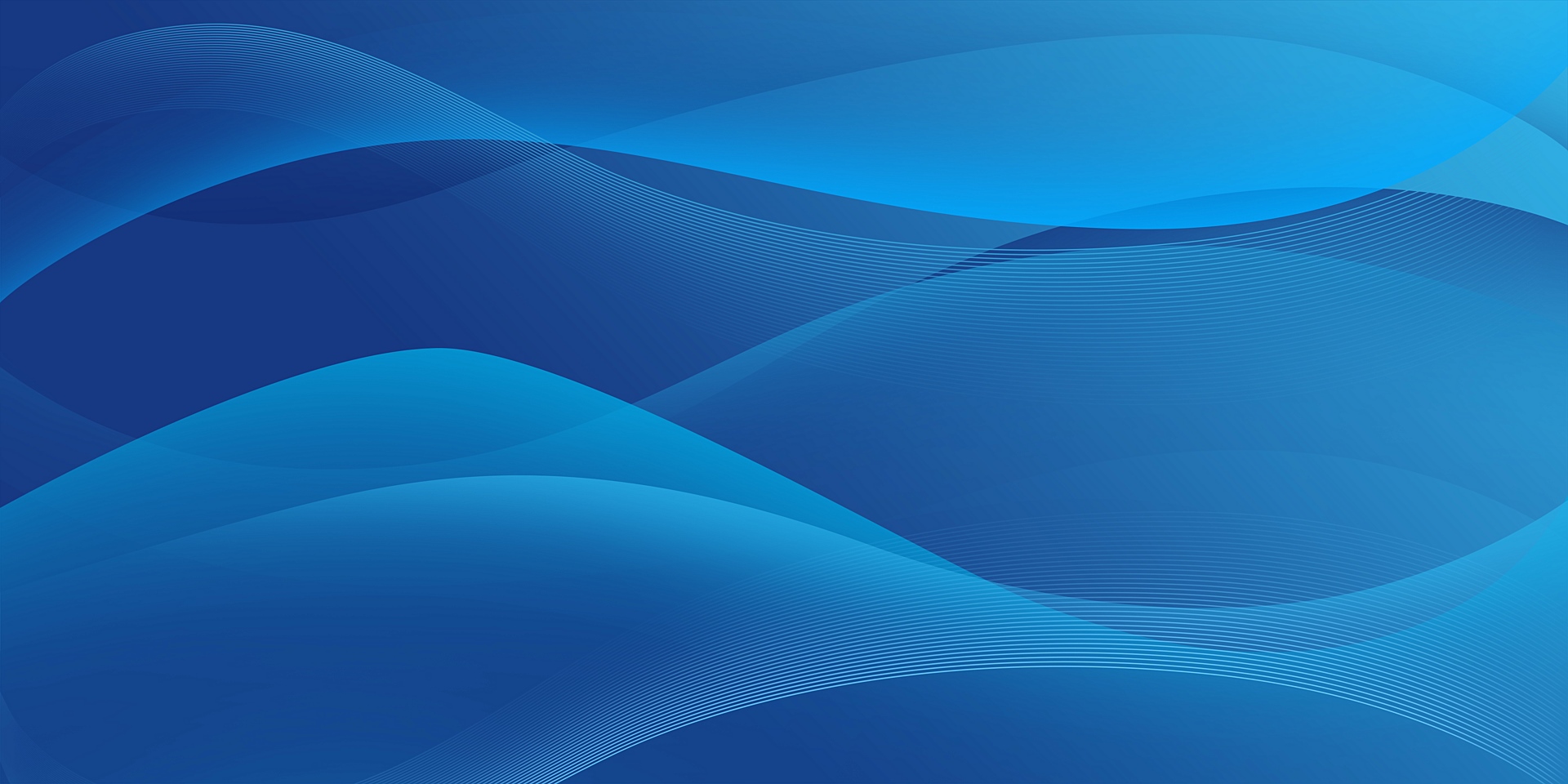 BRING IT ON!!!
Problem Solving!!!
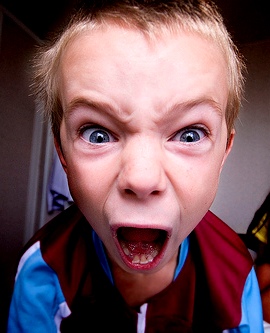 Specific Techniques!
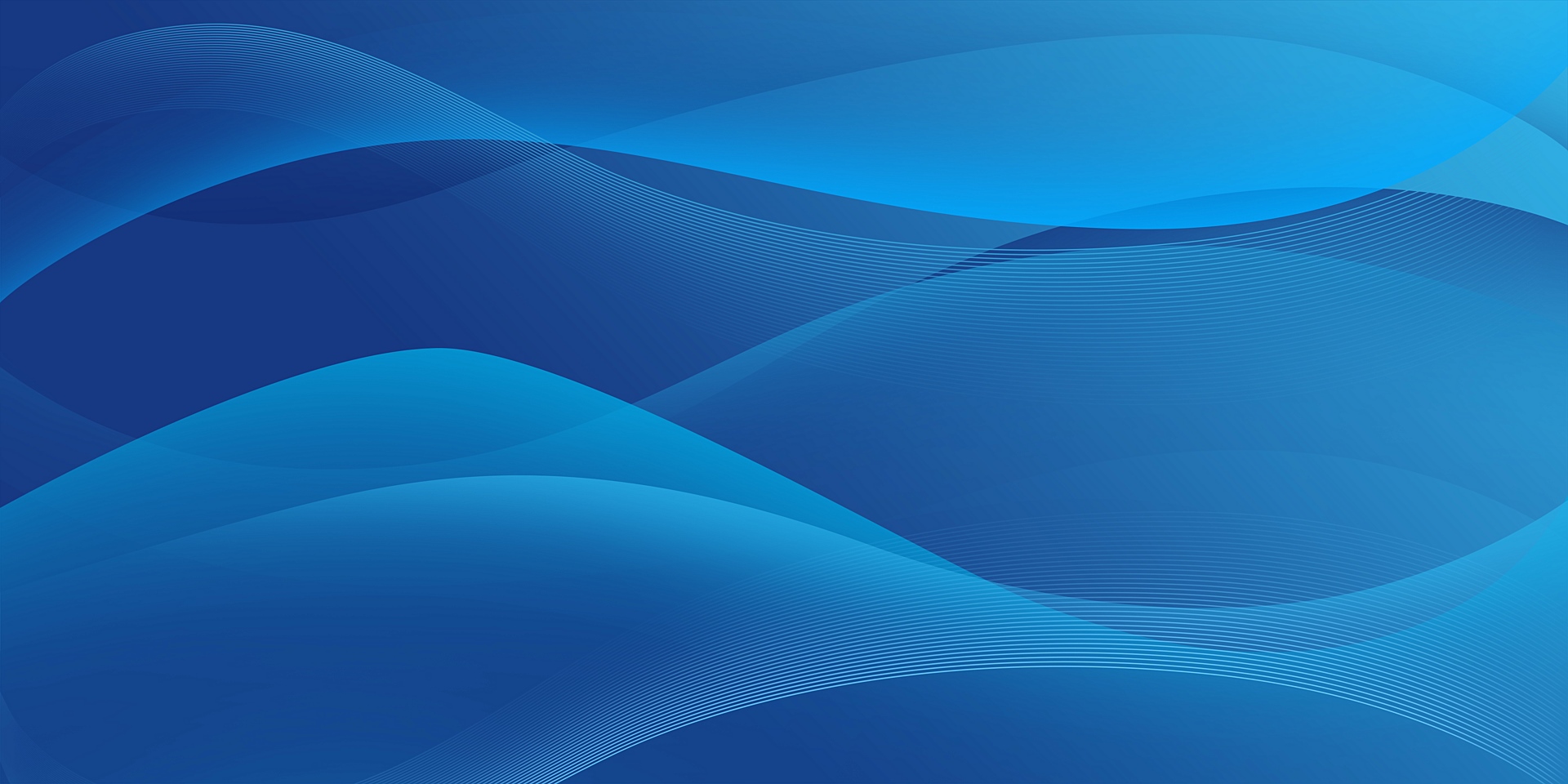 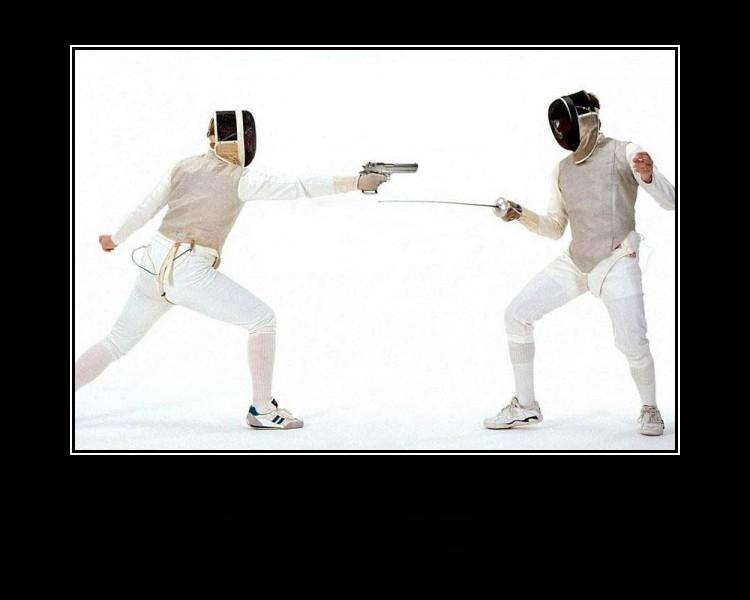 The Most Important Part Of Solving Problems Is To Start With A GREAT Strategy!
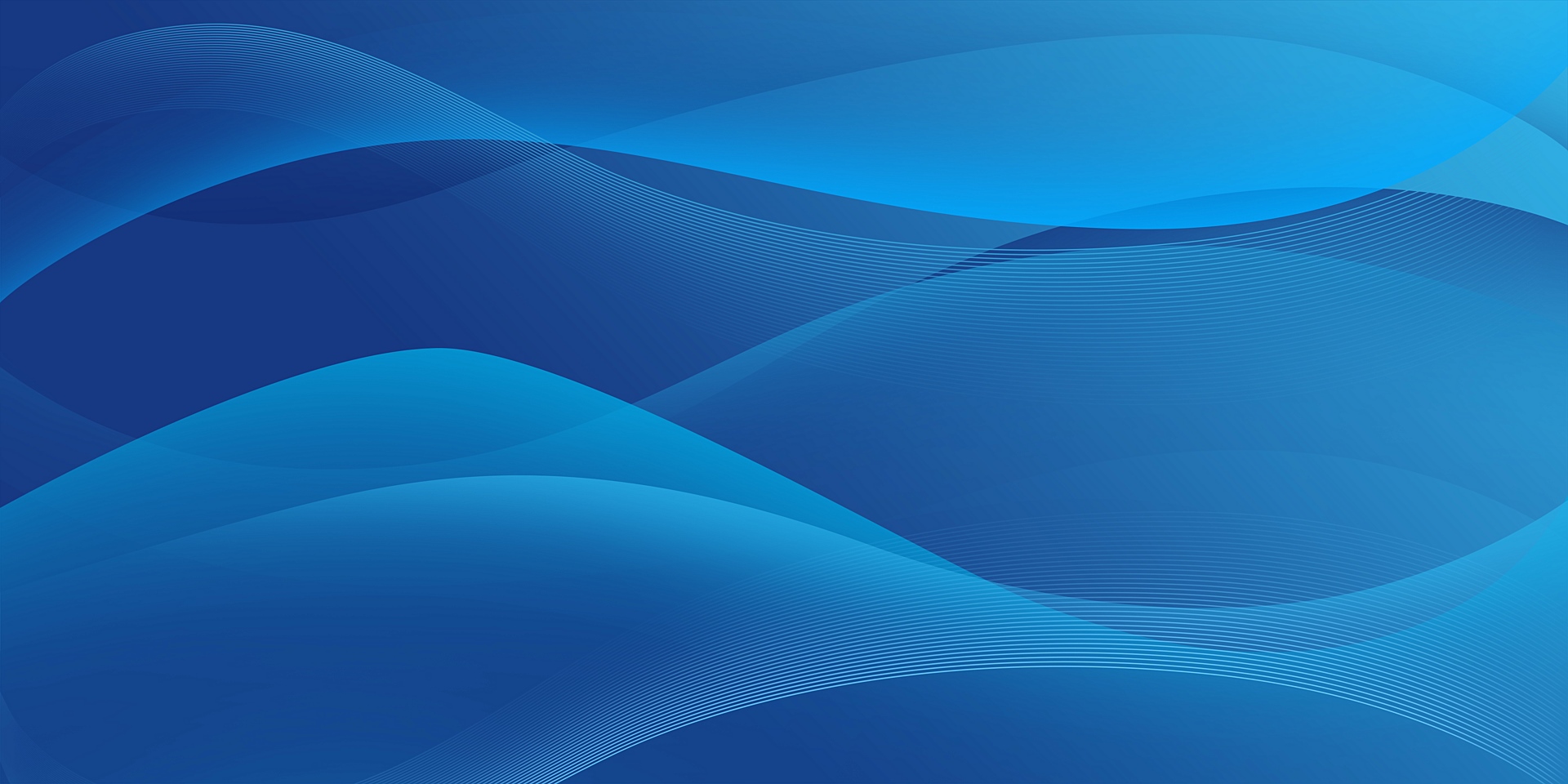 Relationships
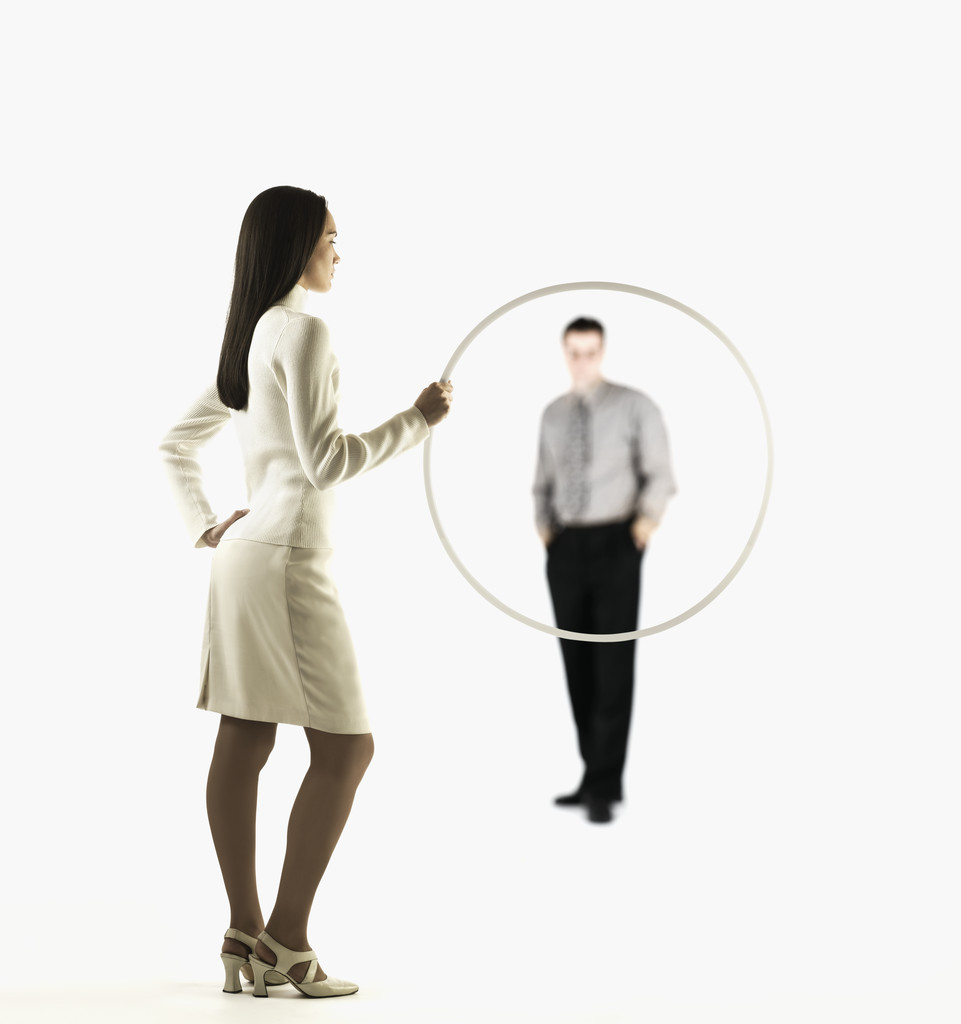 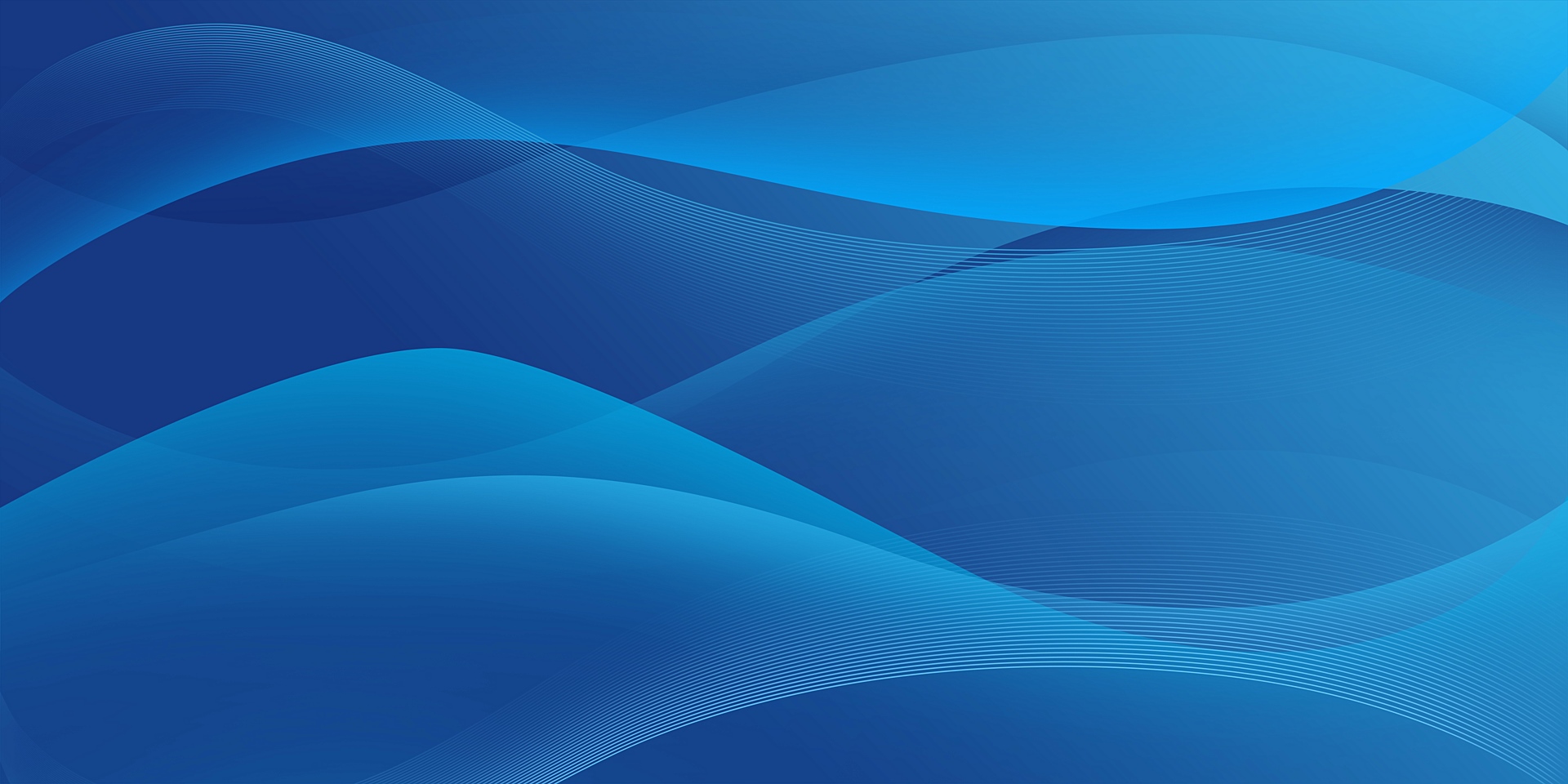 This Isn’t A Relationship

… It’s A Disaster!!
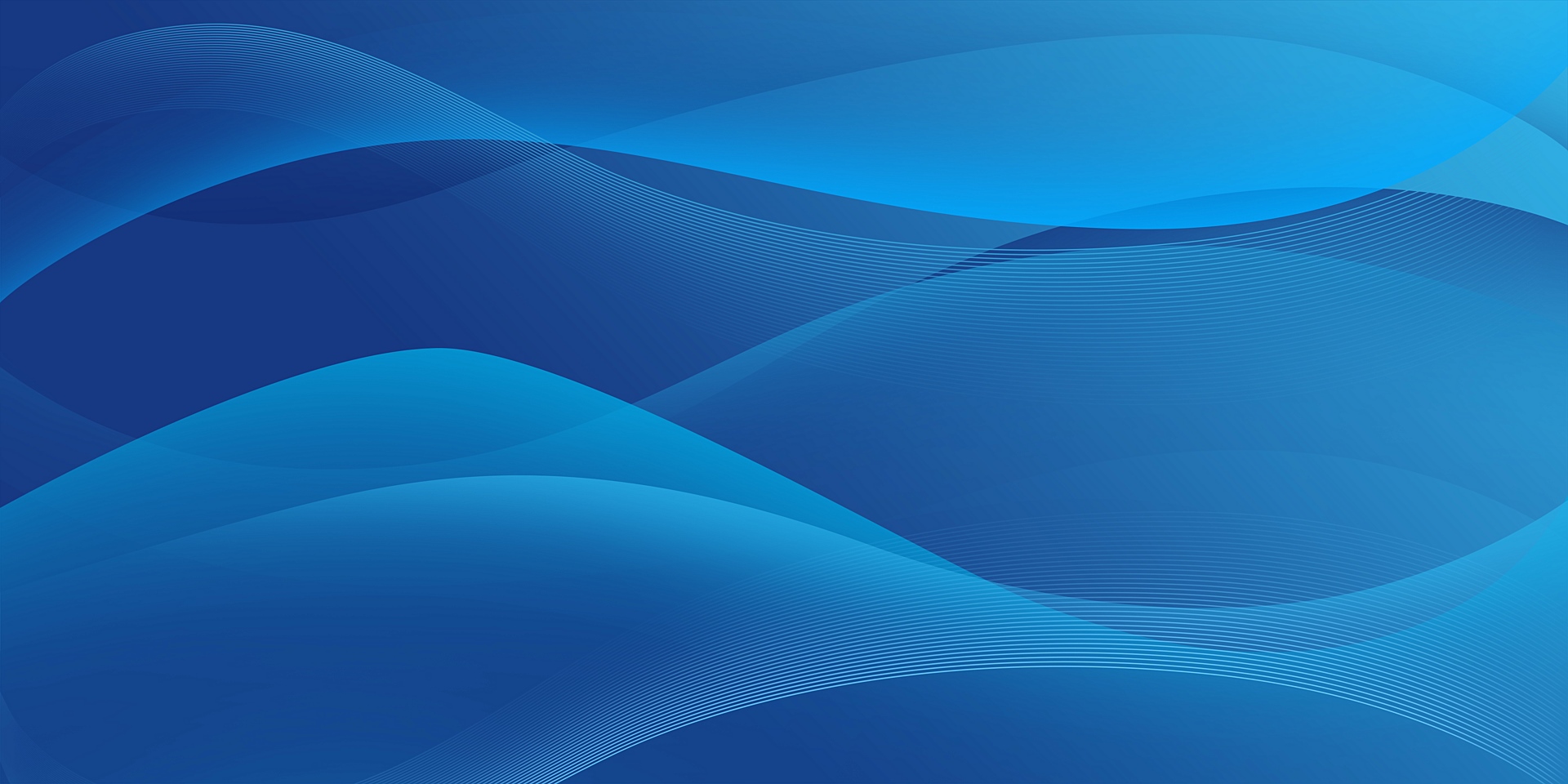 Negotiating Relationships
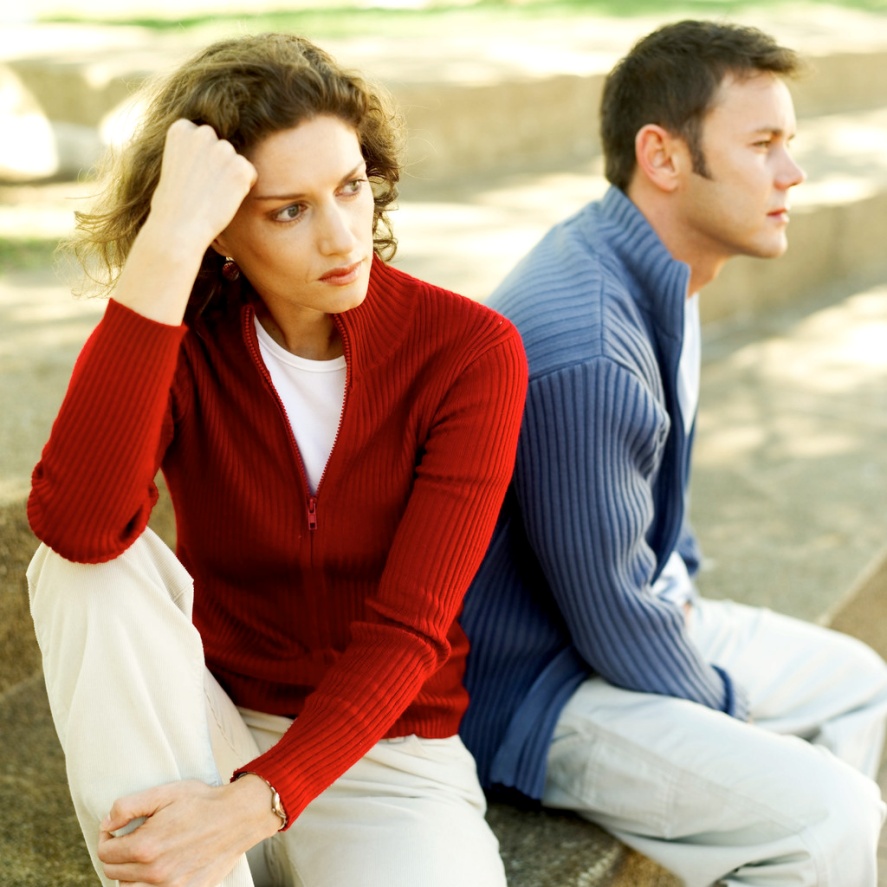 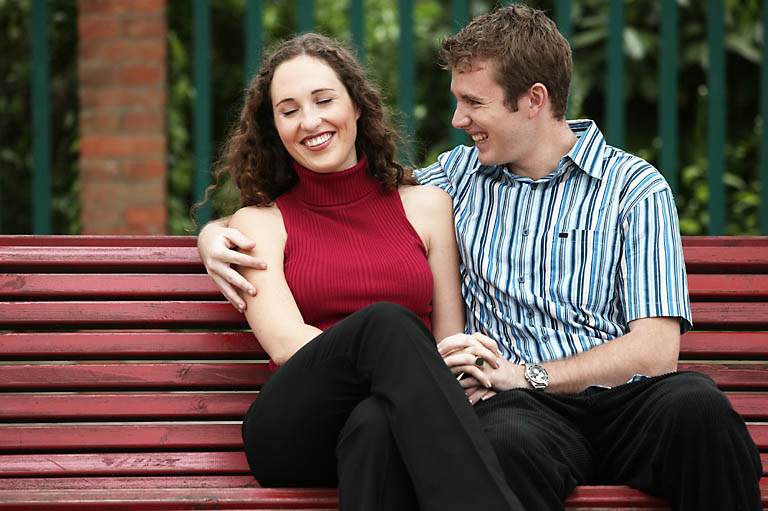 People Do What Works!  
Whether or Not You Reward, Punish or Accept Their Behavior Impacts Their Future Actions
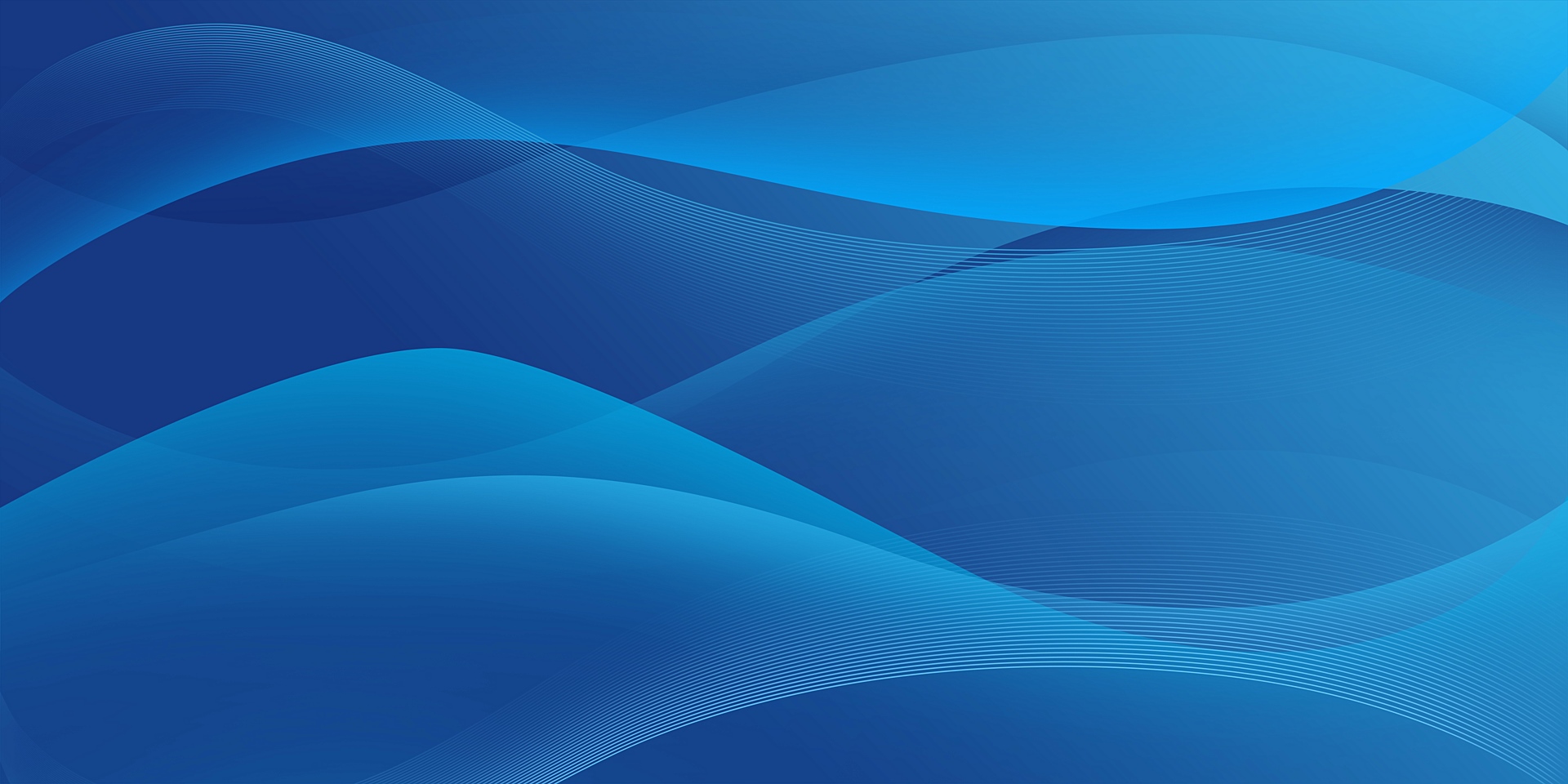 Limit-setting & Boundaries
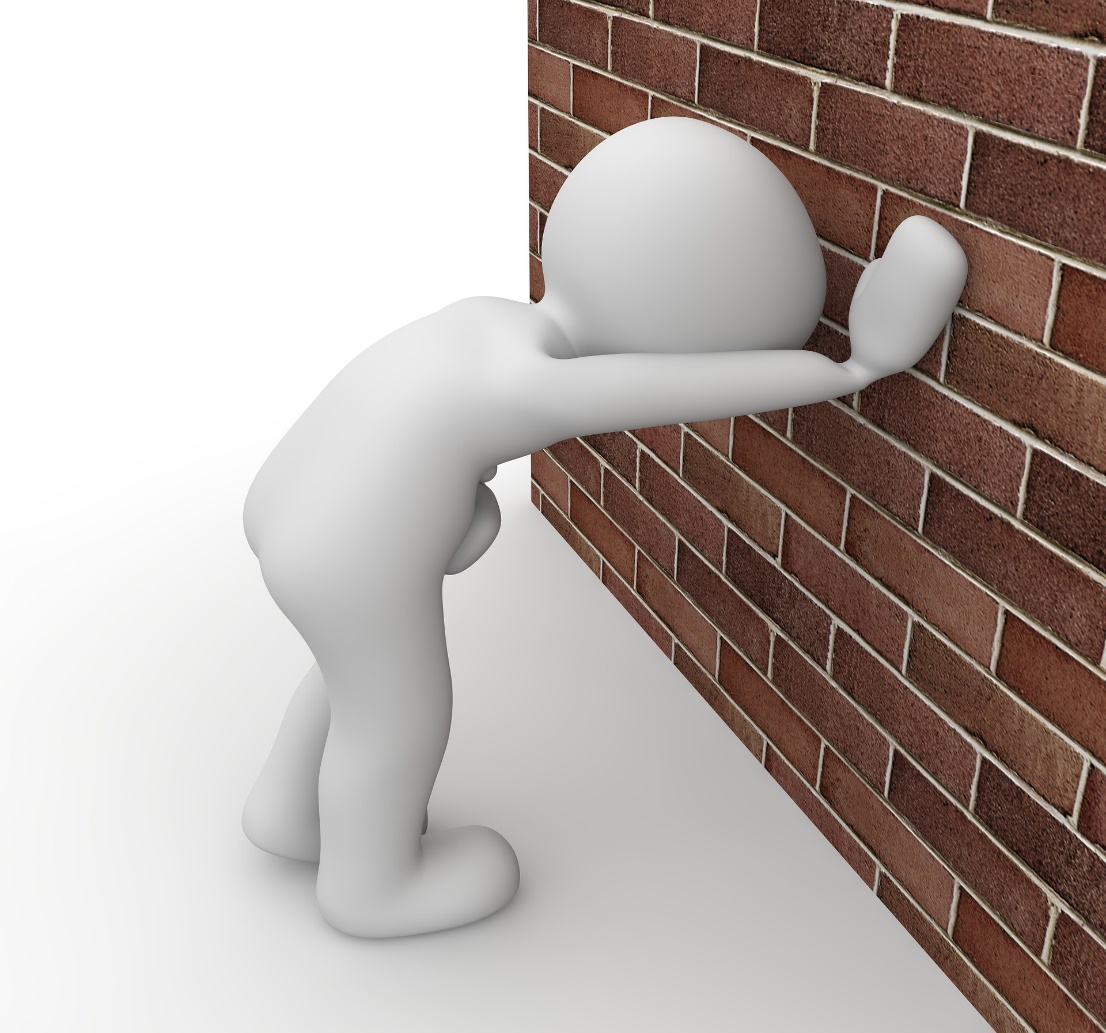 “Boundaries empower us to determine how we will be treated by others”  
- Anne Katherine
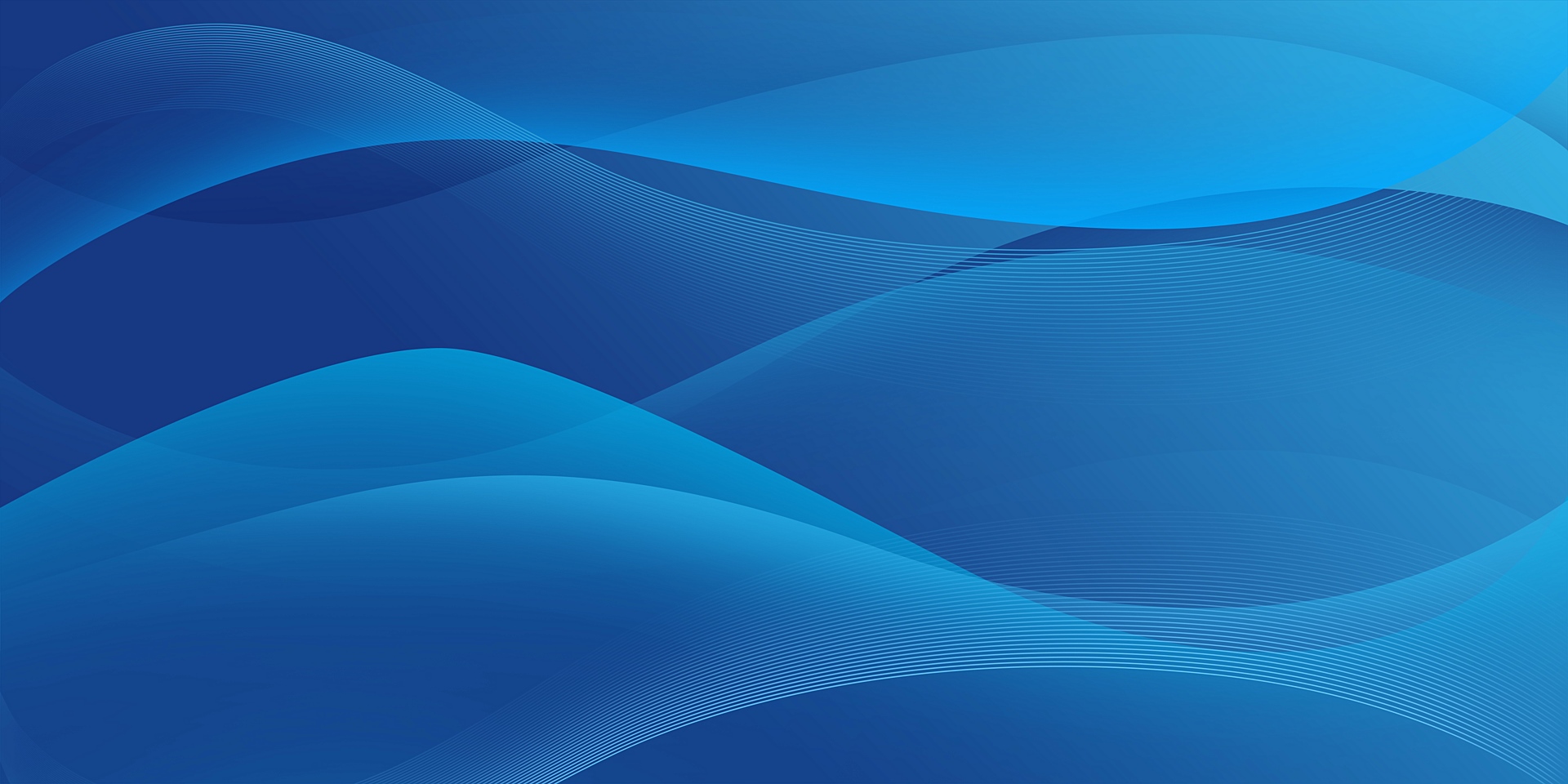 Basics Of a Healthy Relationship
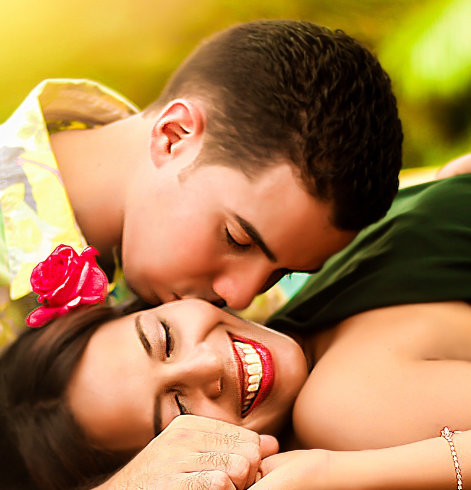 1) Allow People To Be Themselves
2) Mutual Respect
3) Trust
4) Kindness & Concern
5) Helping Each Other (NOT Enabling)
6) Being Responsible For Your Actions
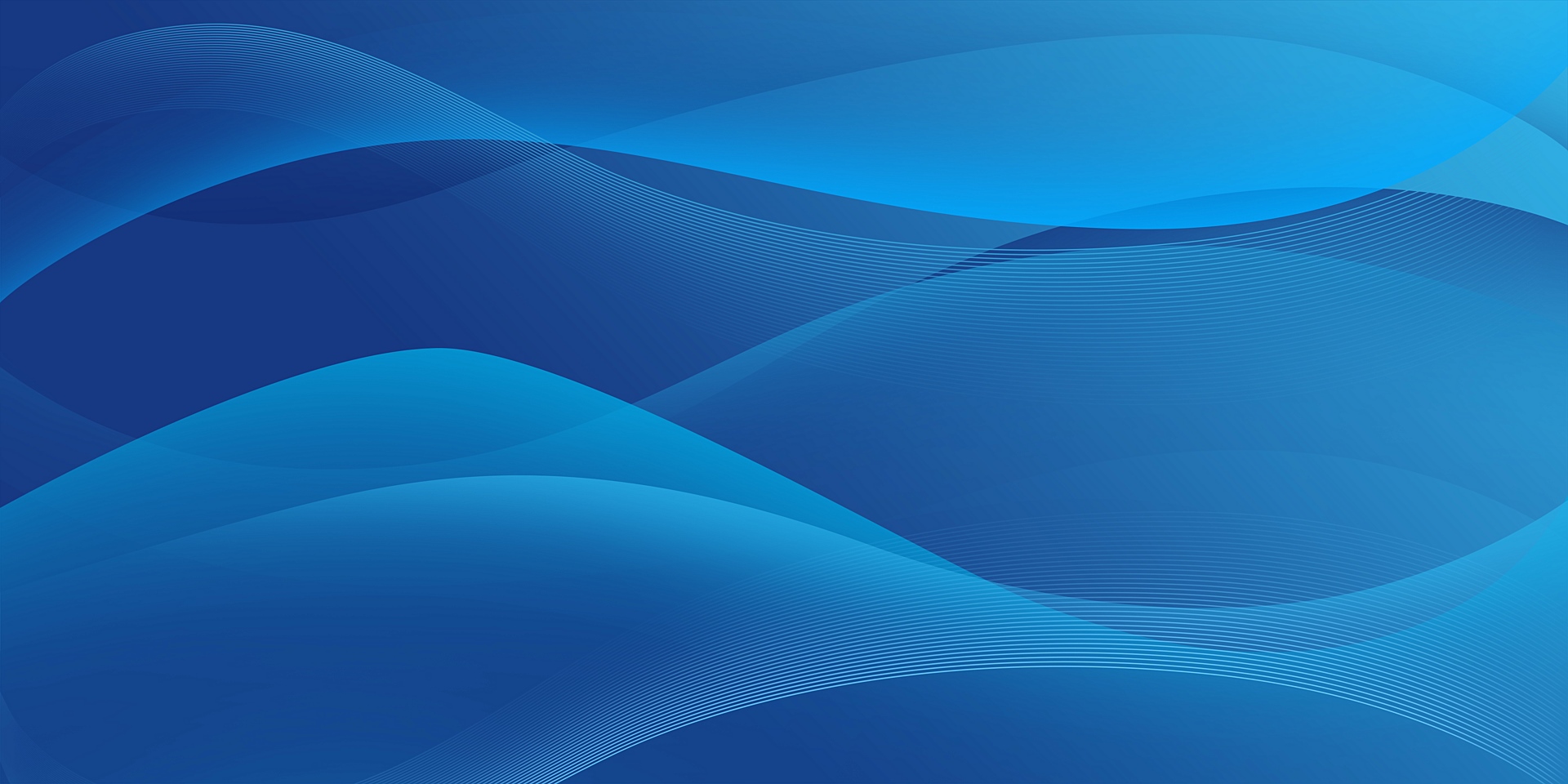 How To Be Less 
Of A Target!
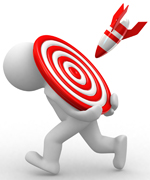 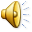 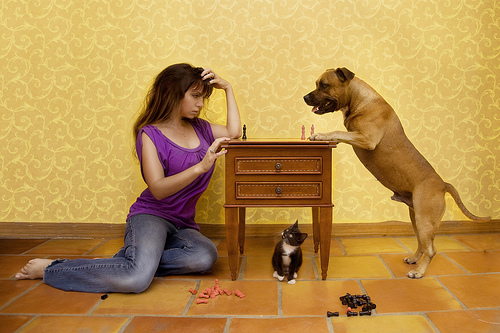 Make A Friend!
“Do I Not Destroy My Enemies When I Make Friends Of Them?!”
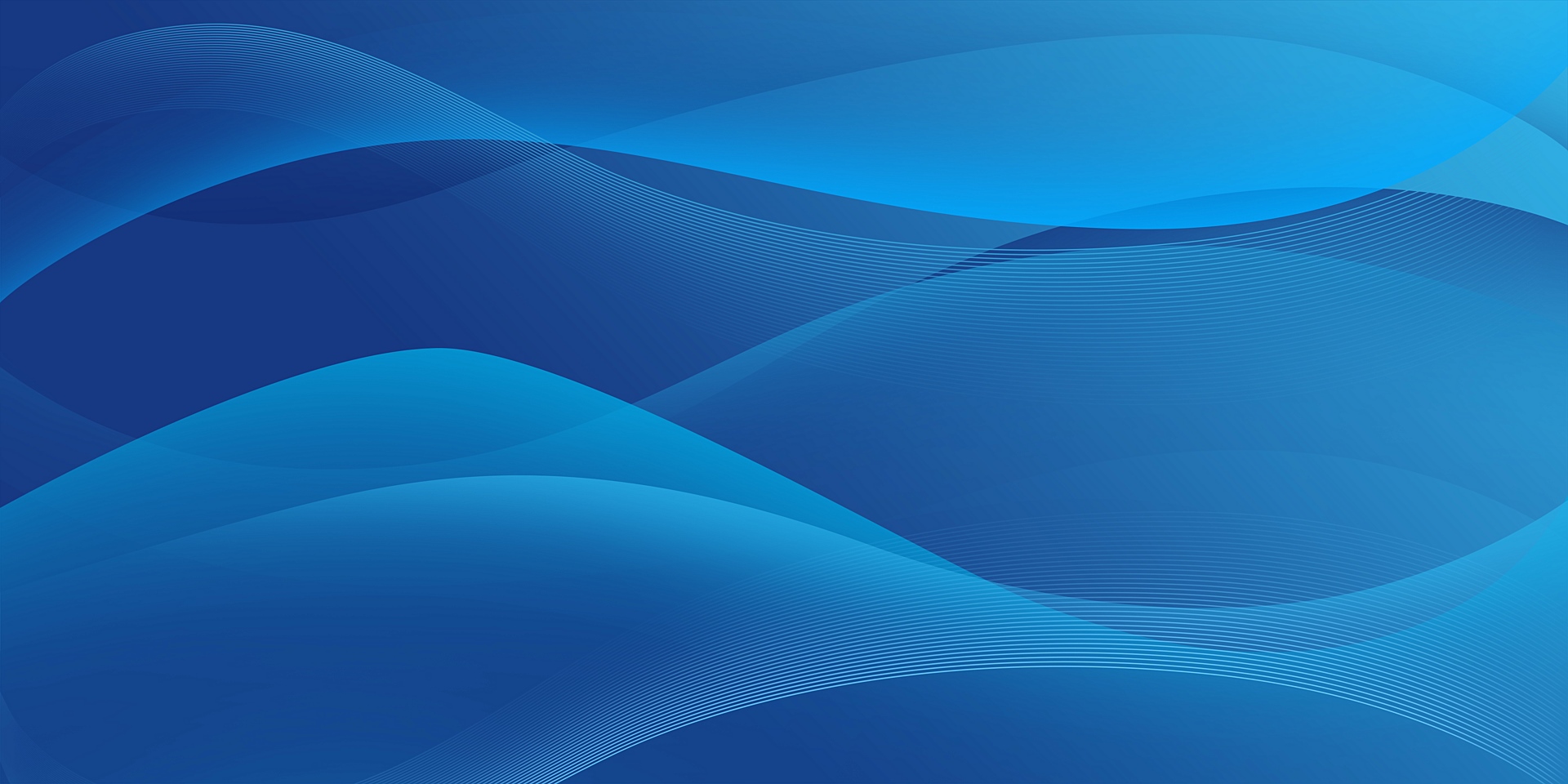 WHY Do People “Poop” On You?
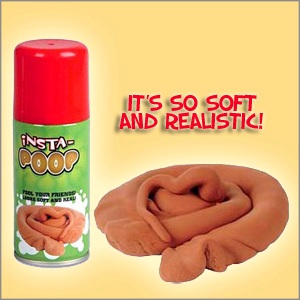 Because They Can!!!!
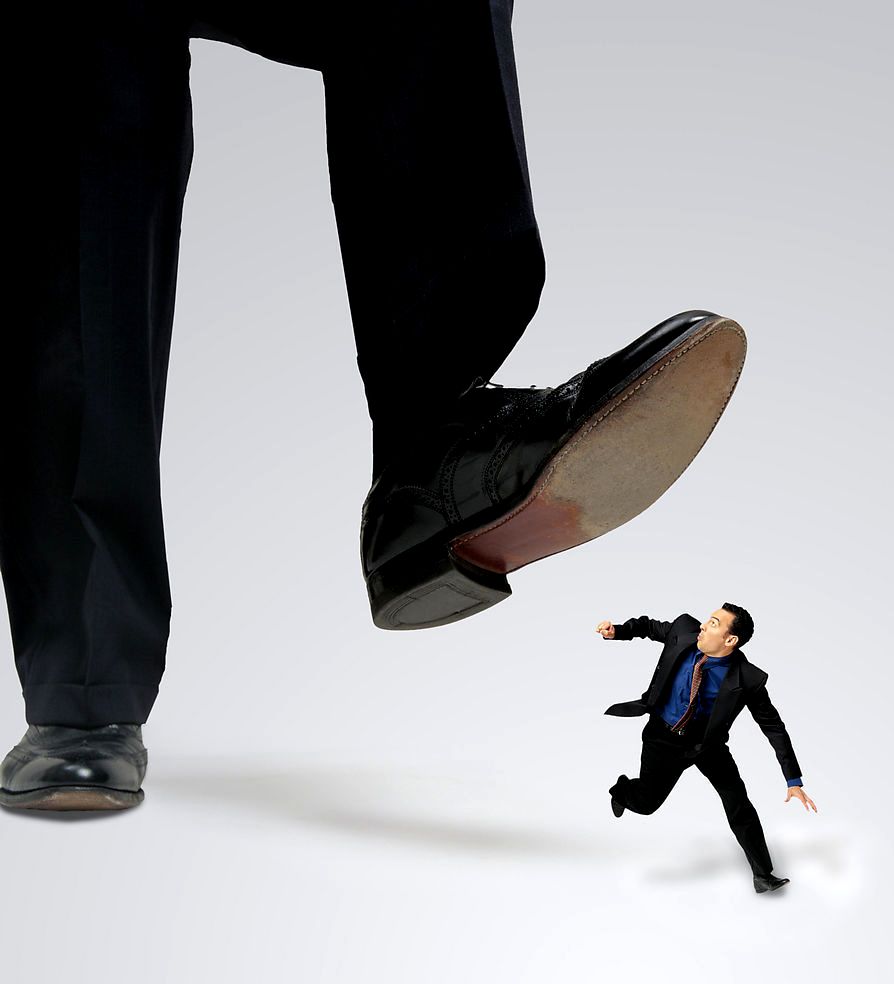 … So Don’t Let People Step On You!
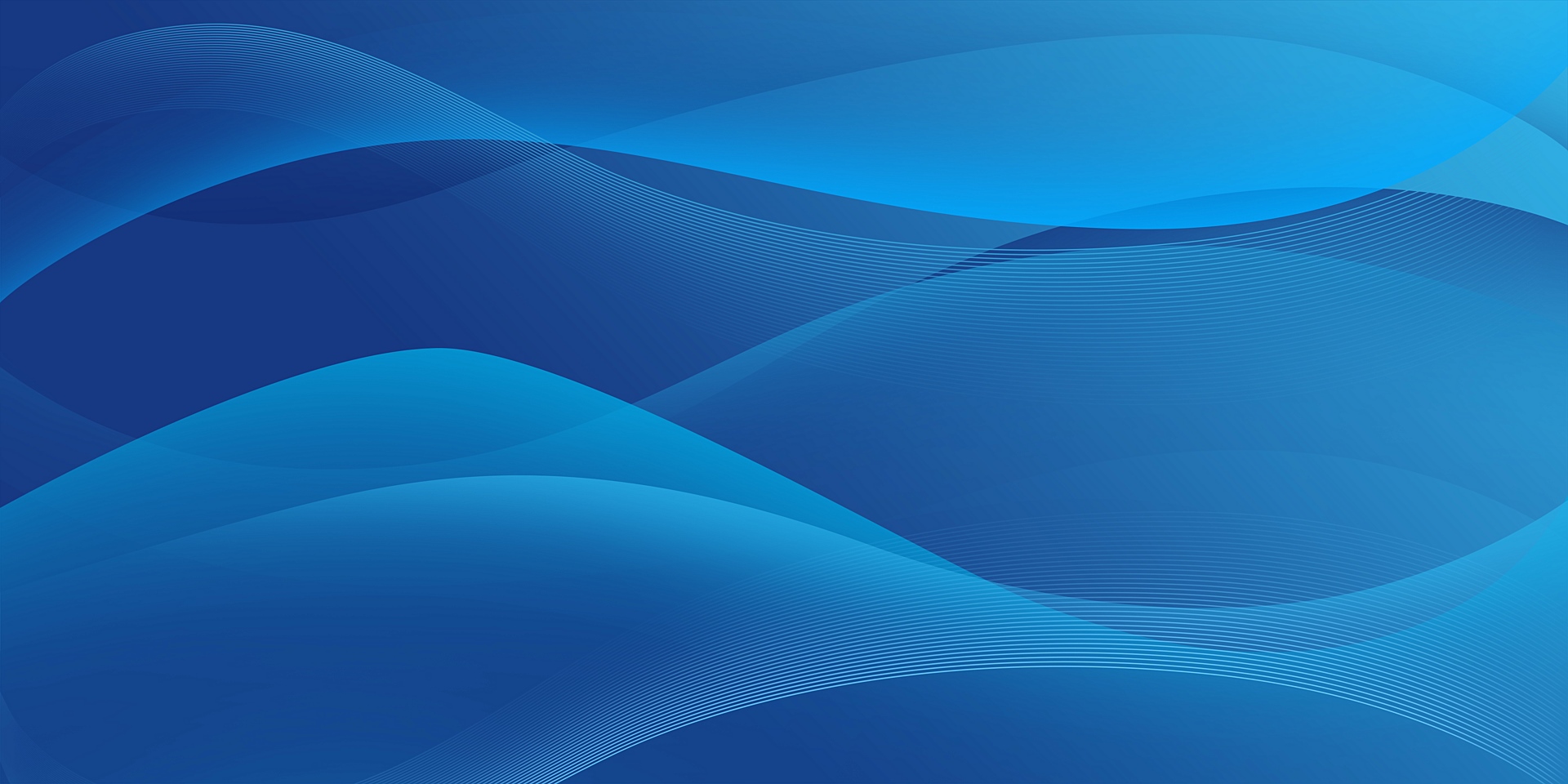 Specific 
“Problem People”
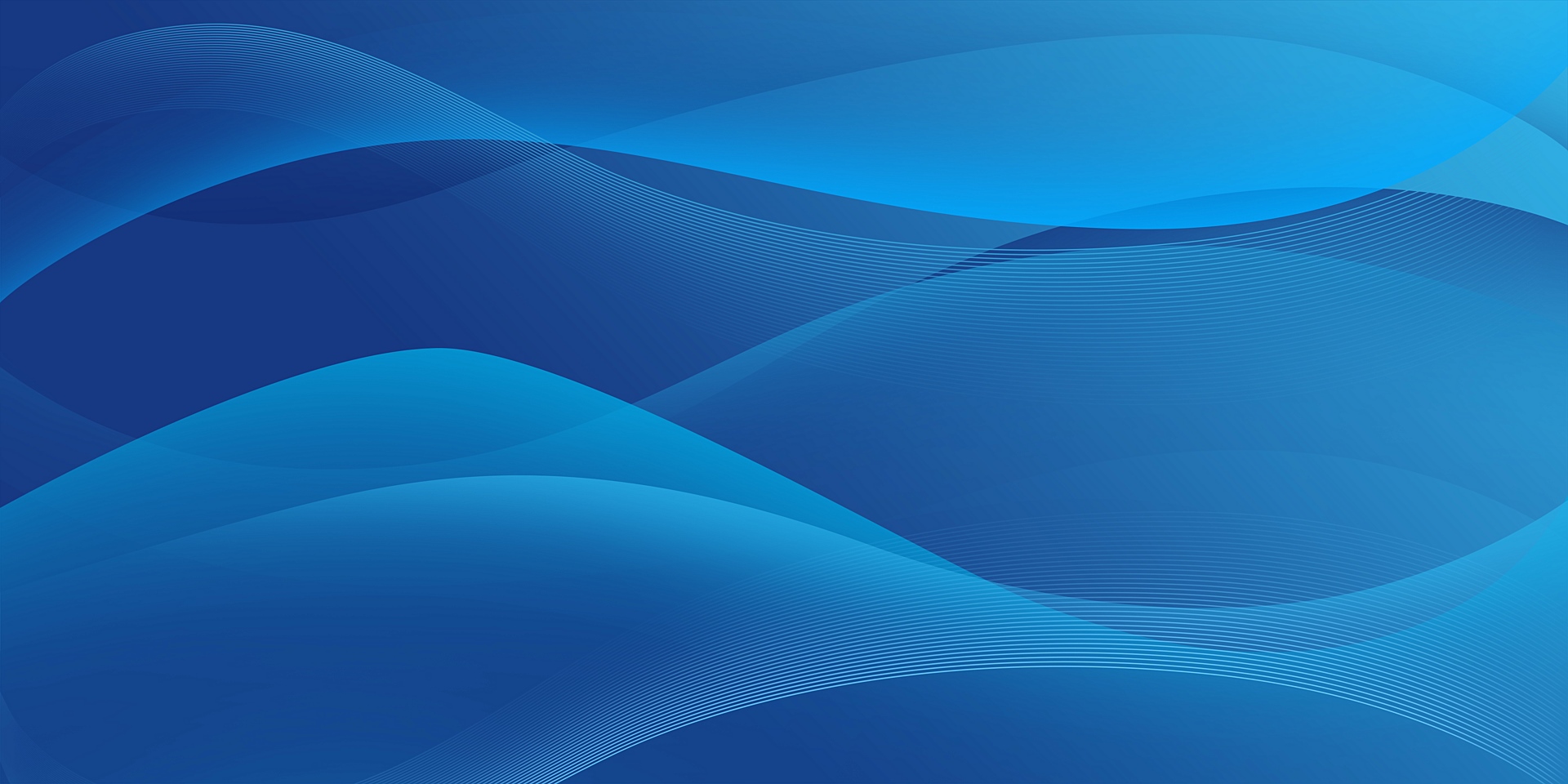 Problem…
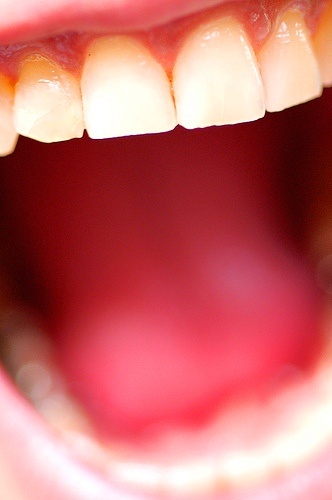 Know Someone Who Likes To Bitch, Whine & Complain?
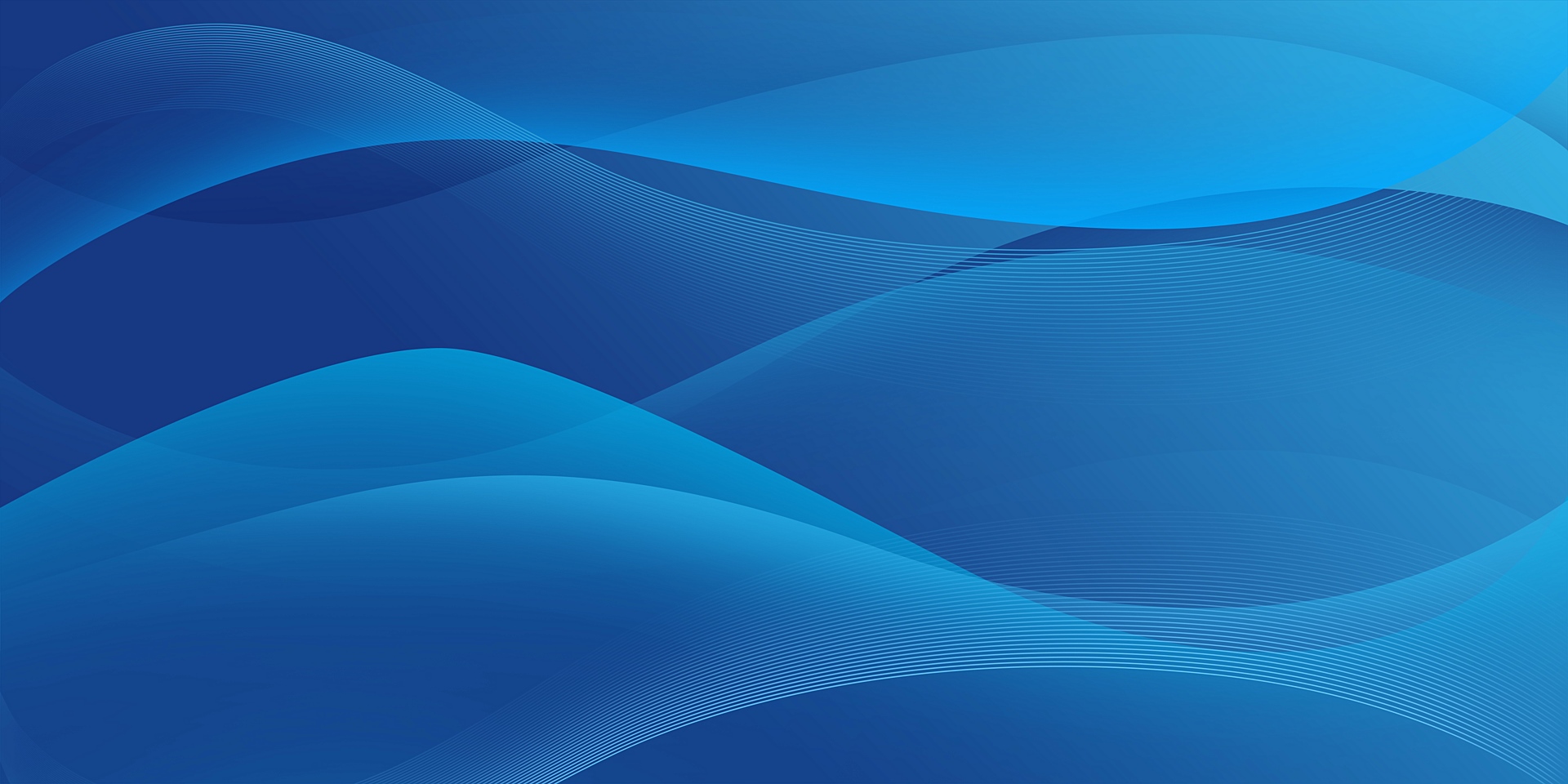 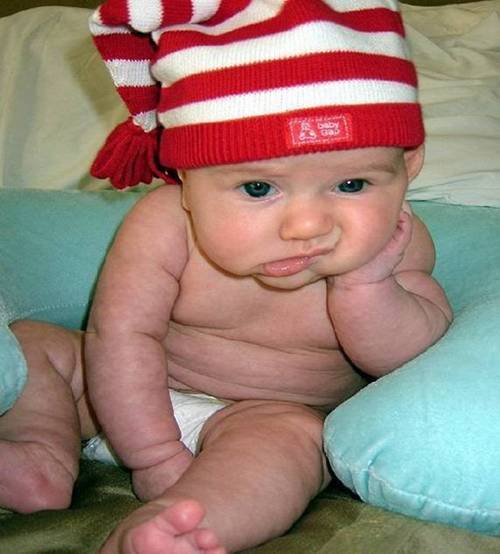 “Any Fool Can Whine, Bitch & Complain…
And Most Fools DO!”
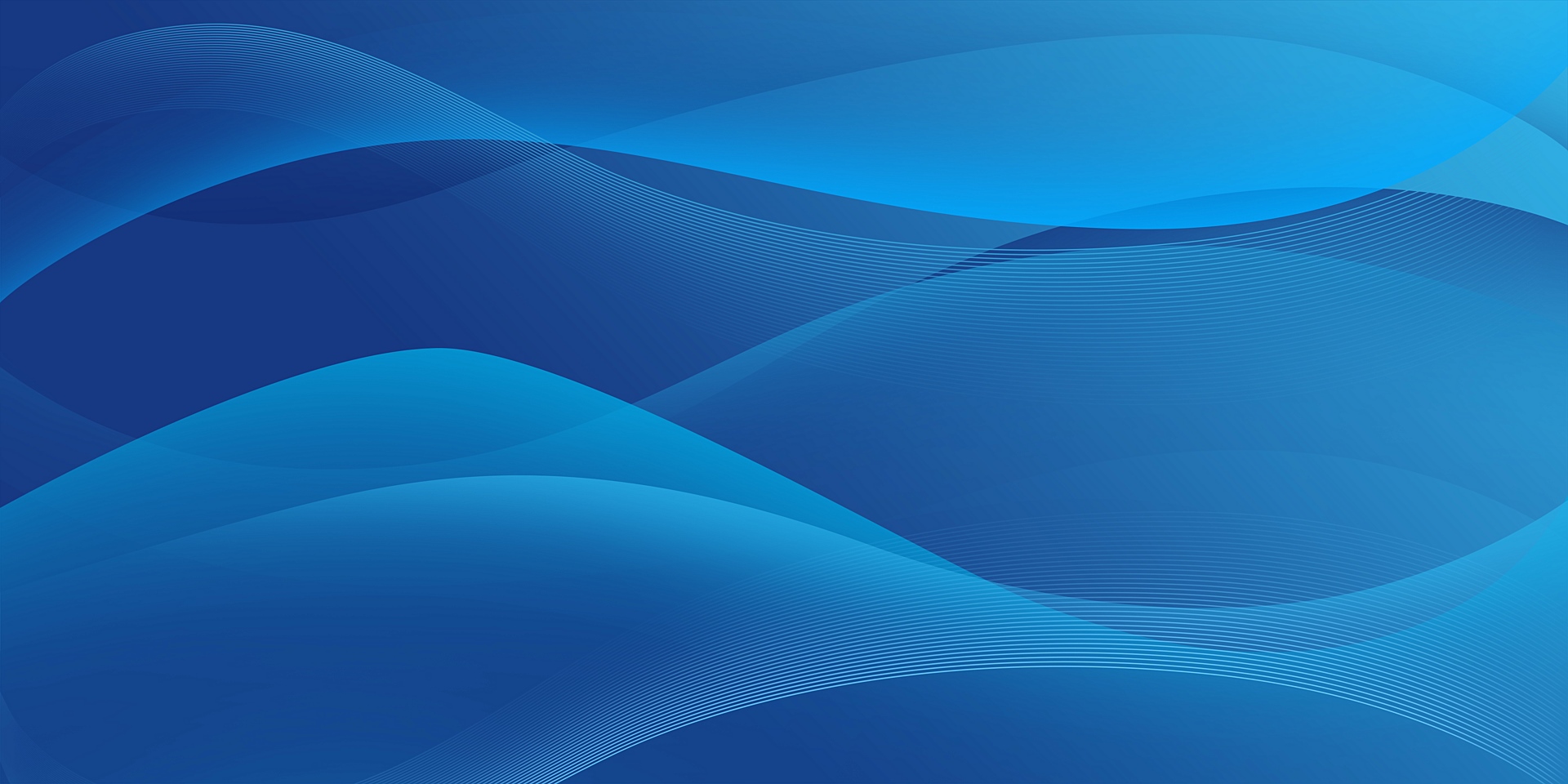 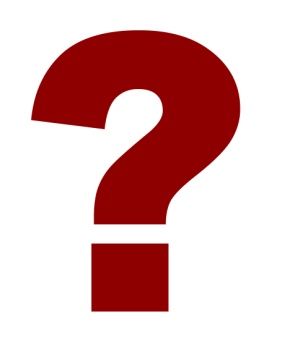 SOLUTION!
Ask Them  How They Are Going To Solve The Problem?
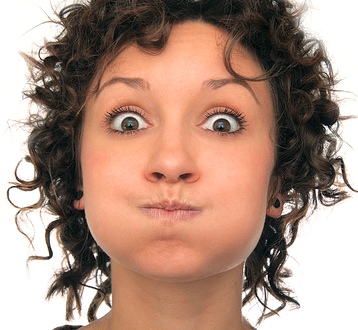 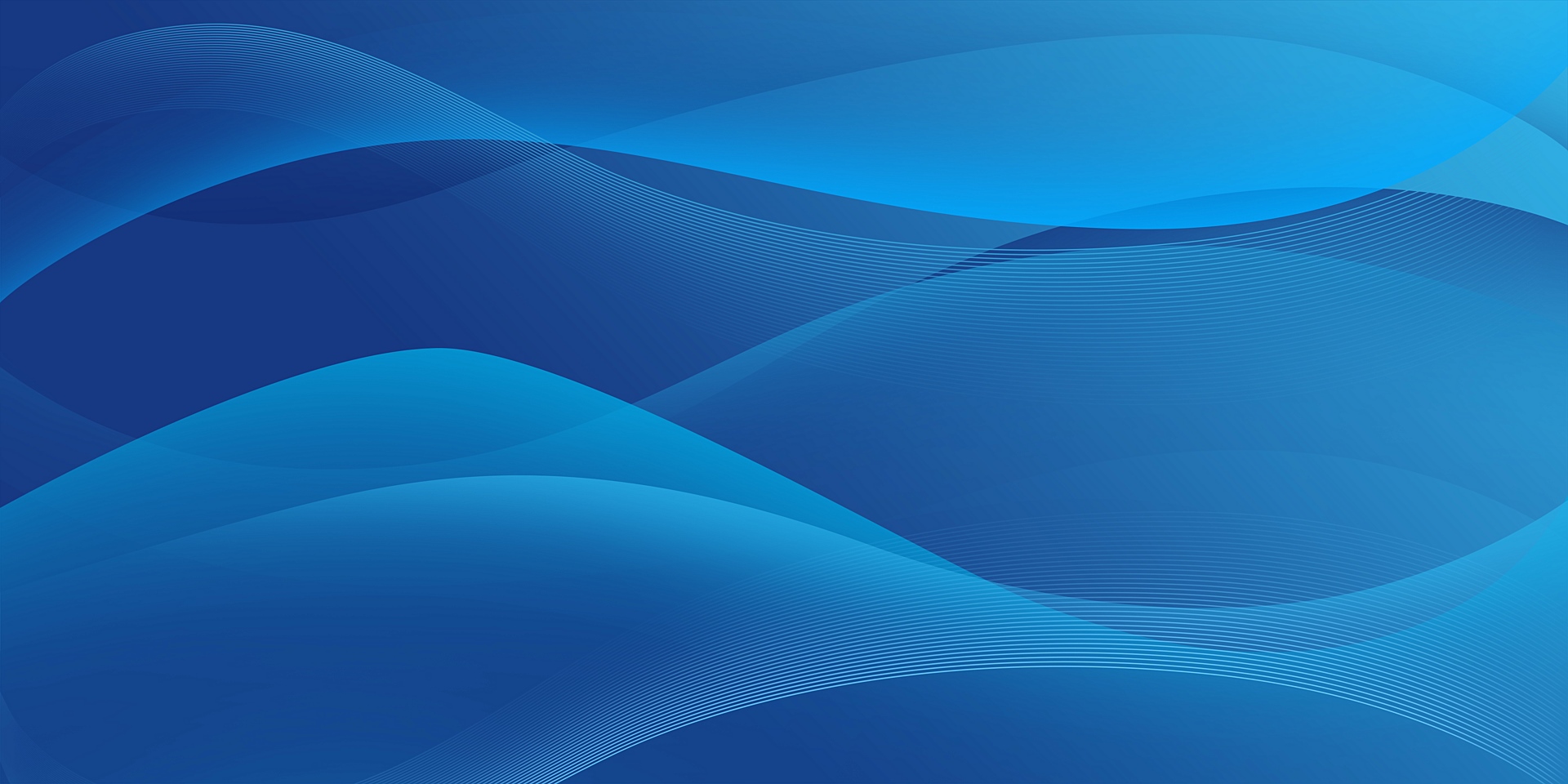 SOLUTION!
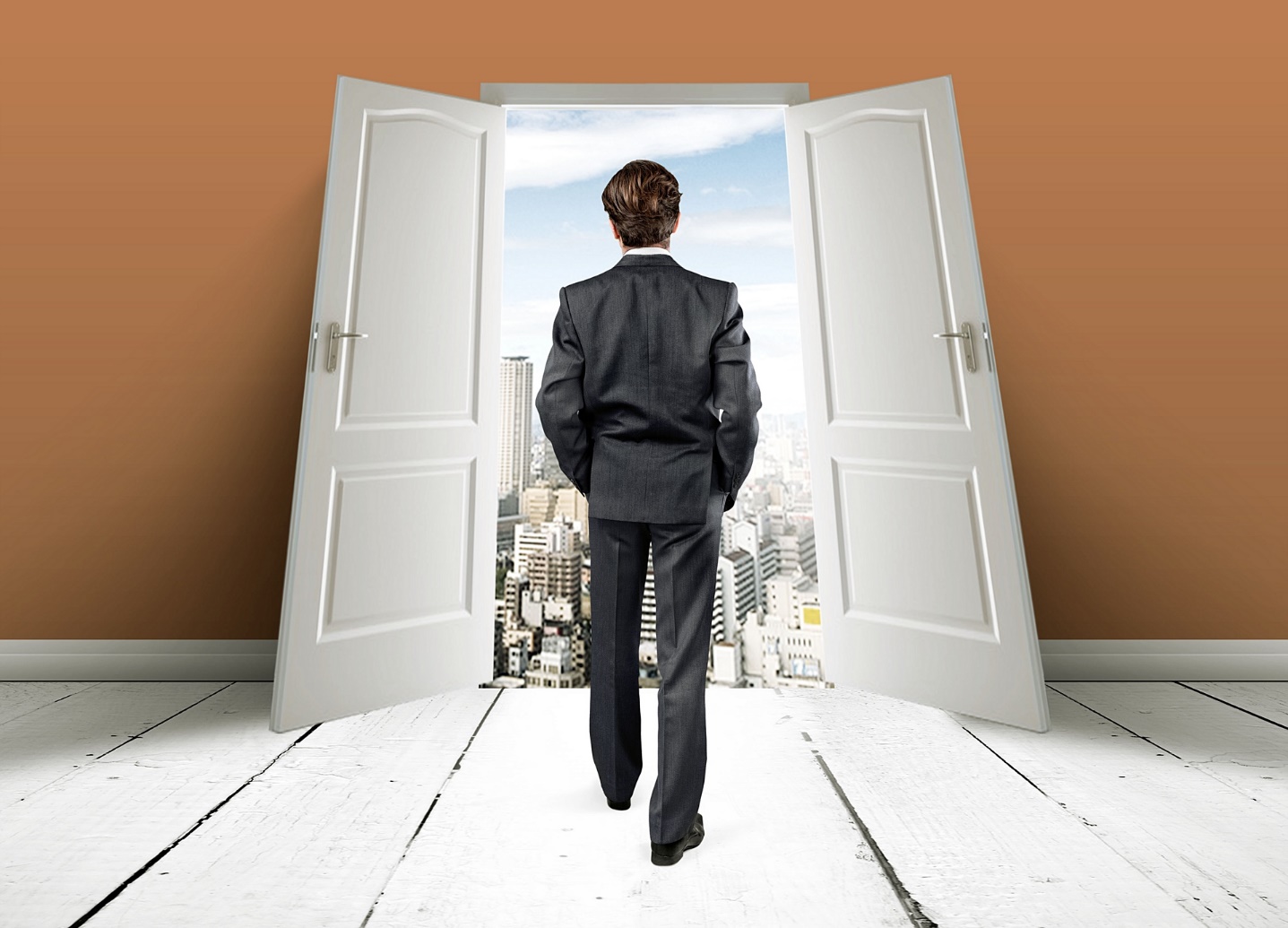 Walk 
Away!

(And Avoid Them In The Future)
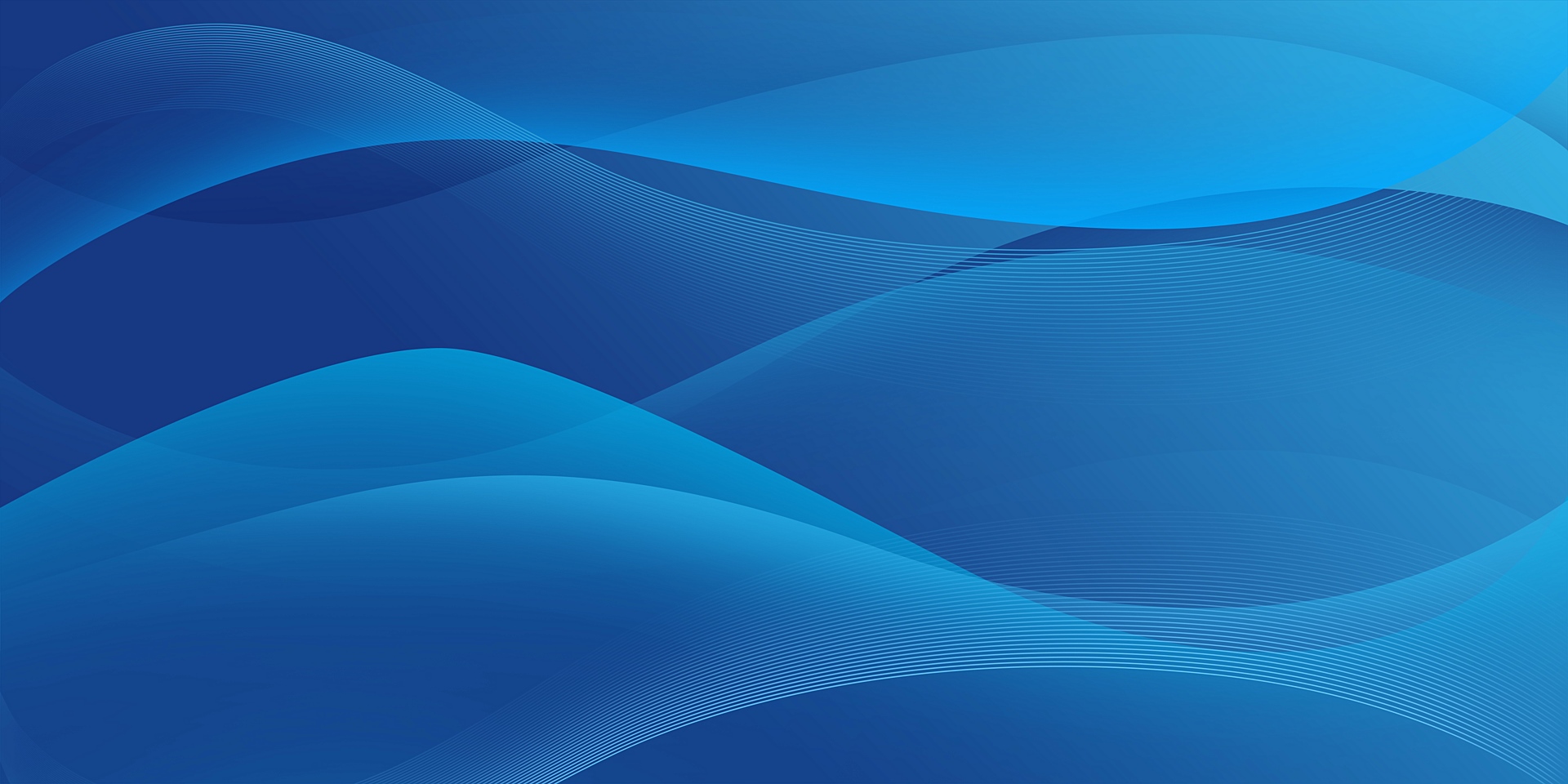 SOLUTION!
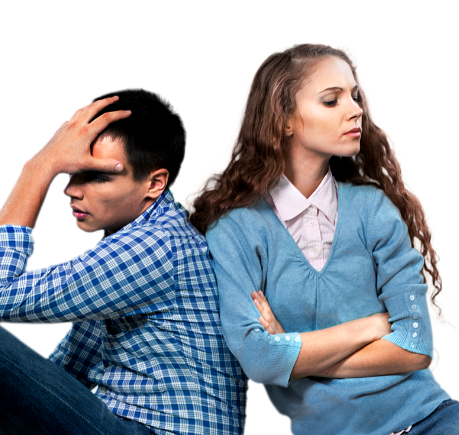 Try Ignoring Them
(This Has Worked For Women For Thousands Of Years!)
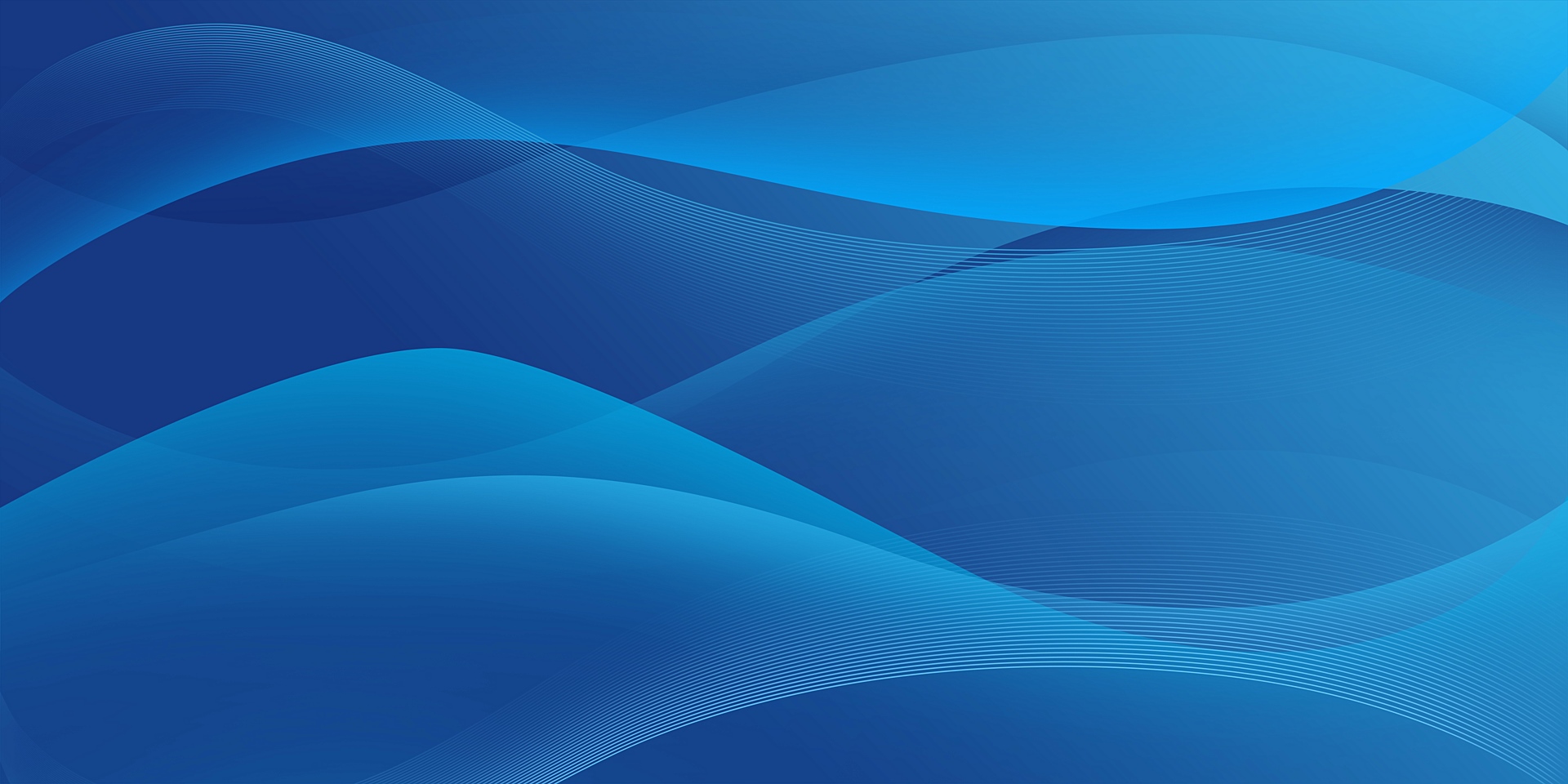 Problem…
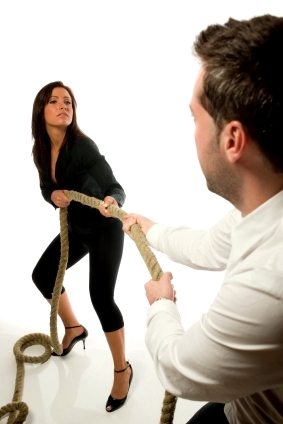 Trouble With A Bossy or Aggressive Type Person?
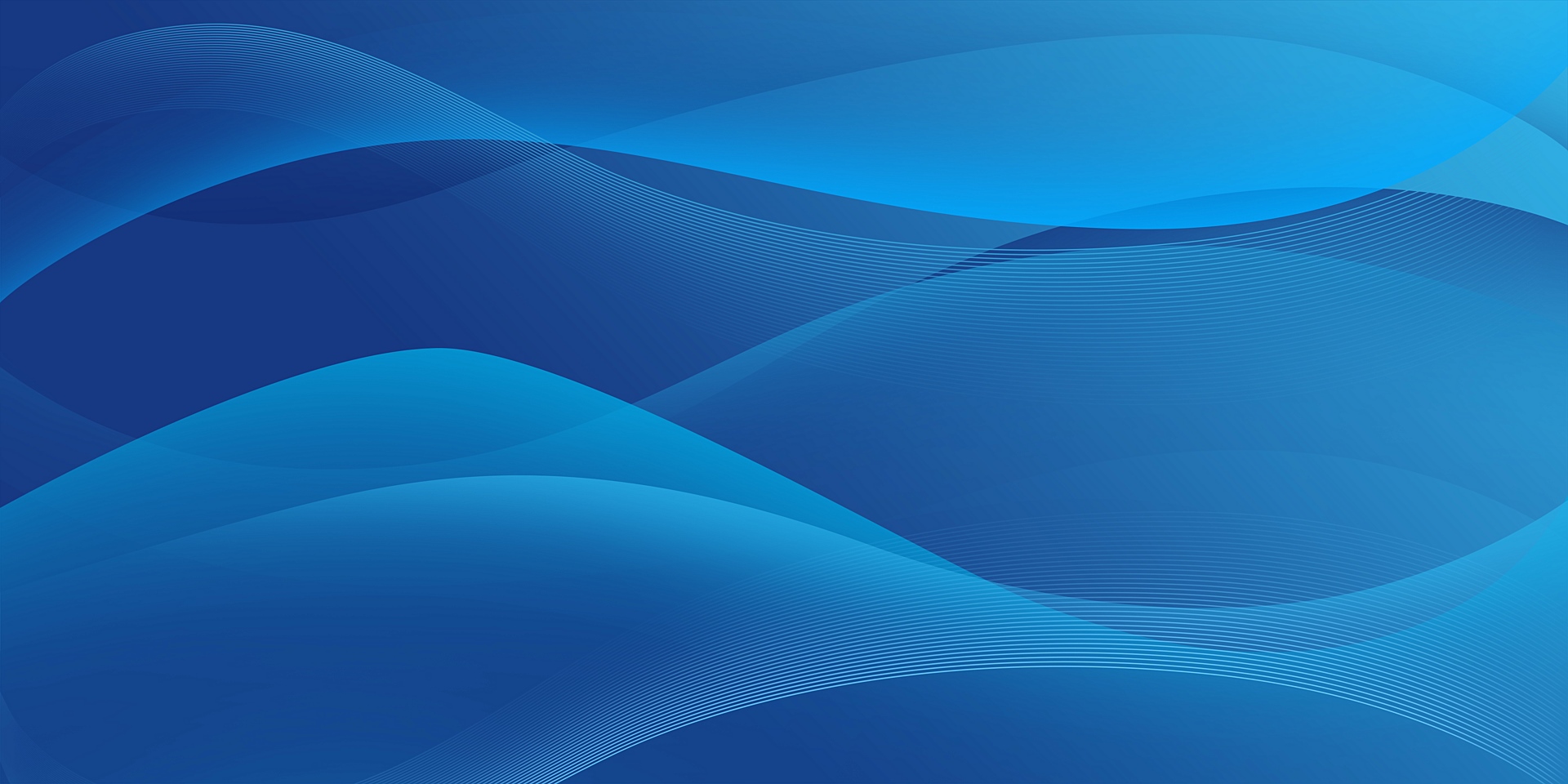 SOLUTION!
Befriend Them!
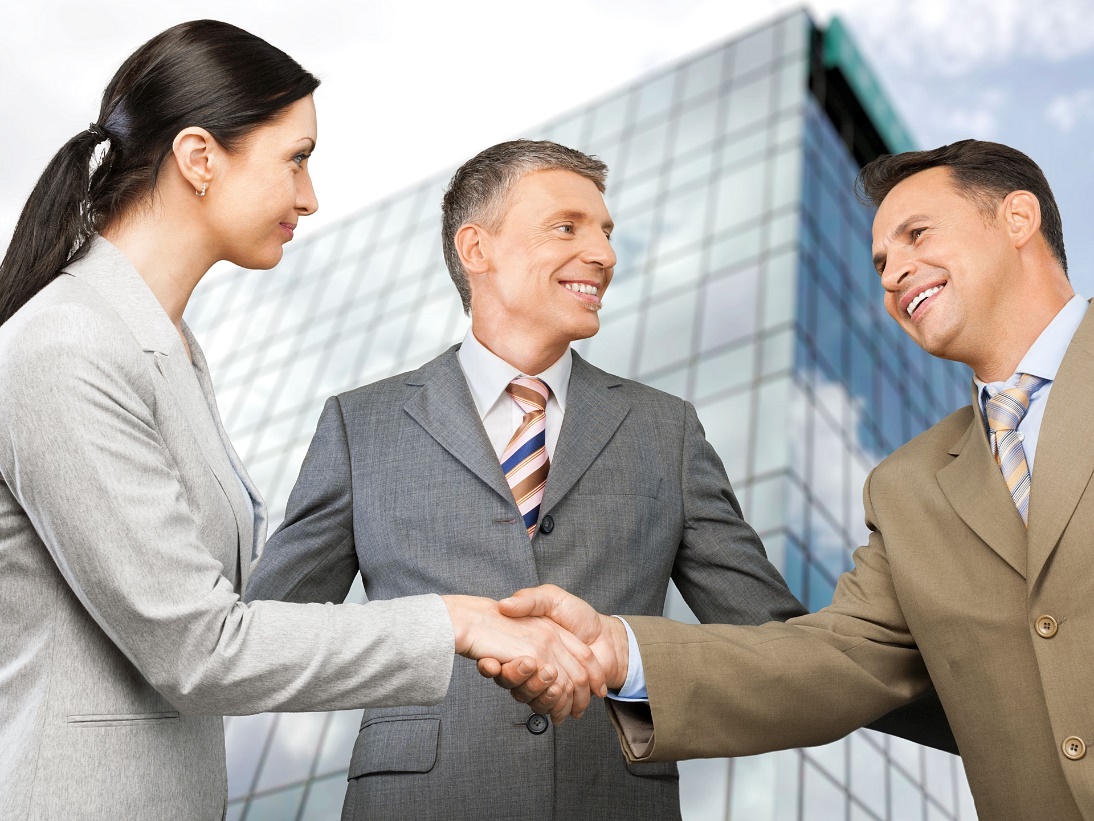 Friends Don’t Attack Friends … Problem SOLVED!
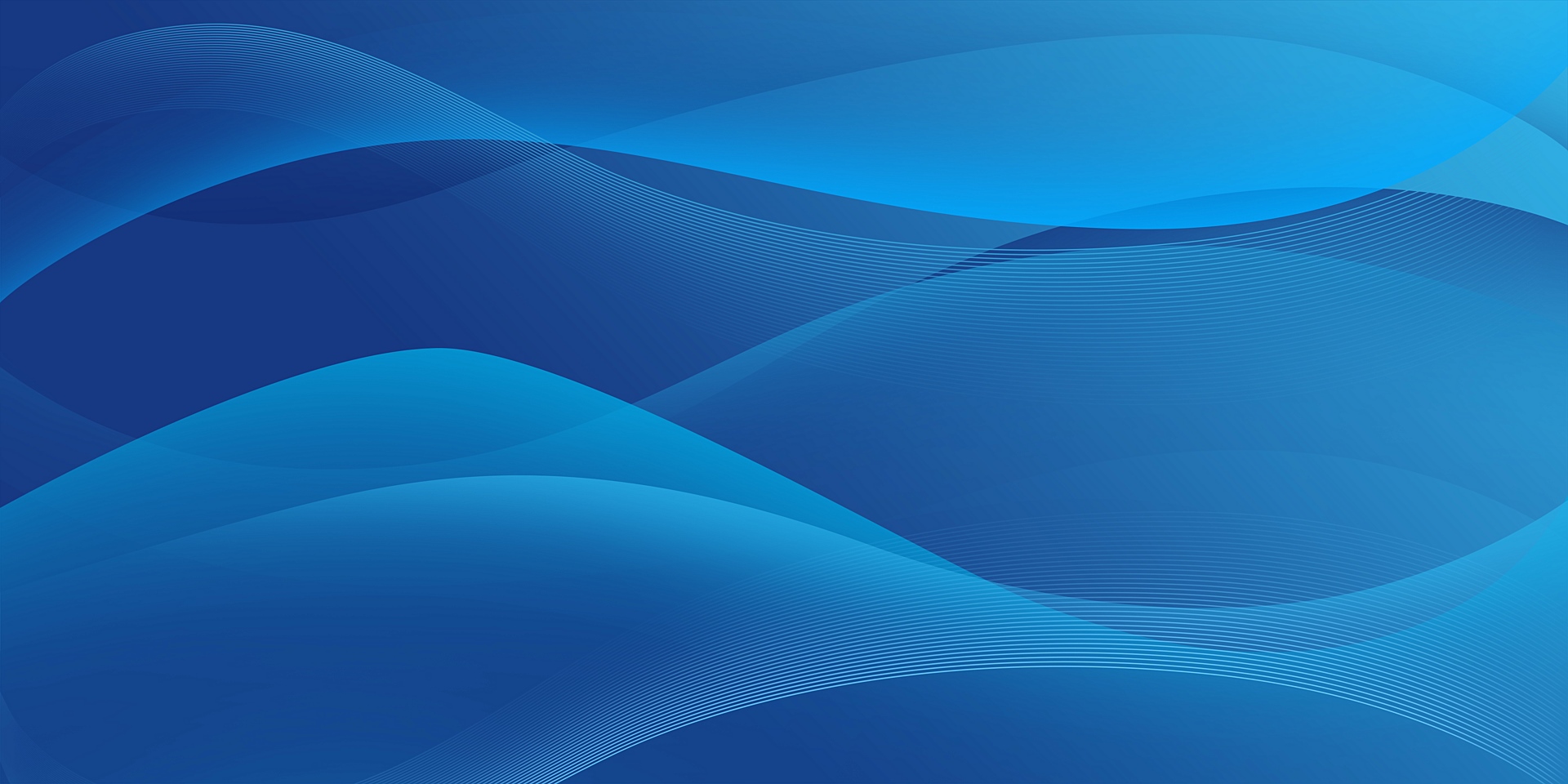 SOLUTION!
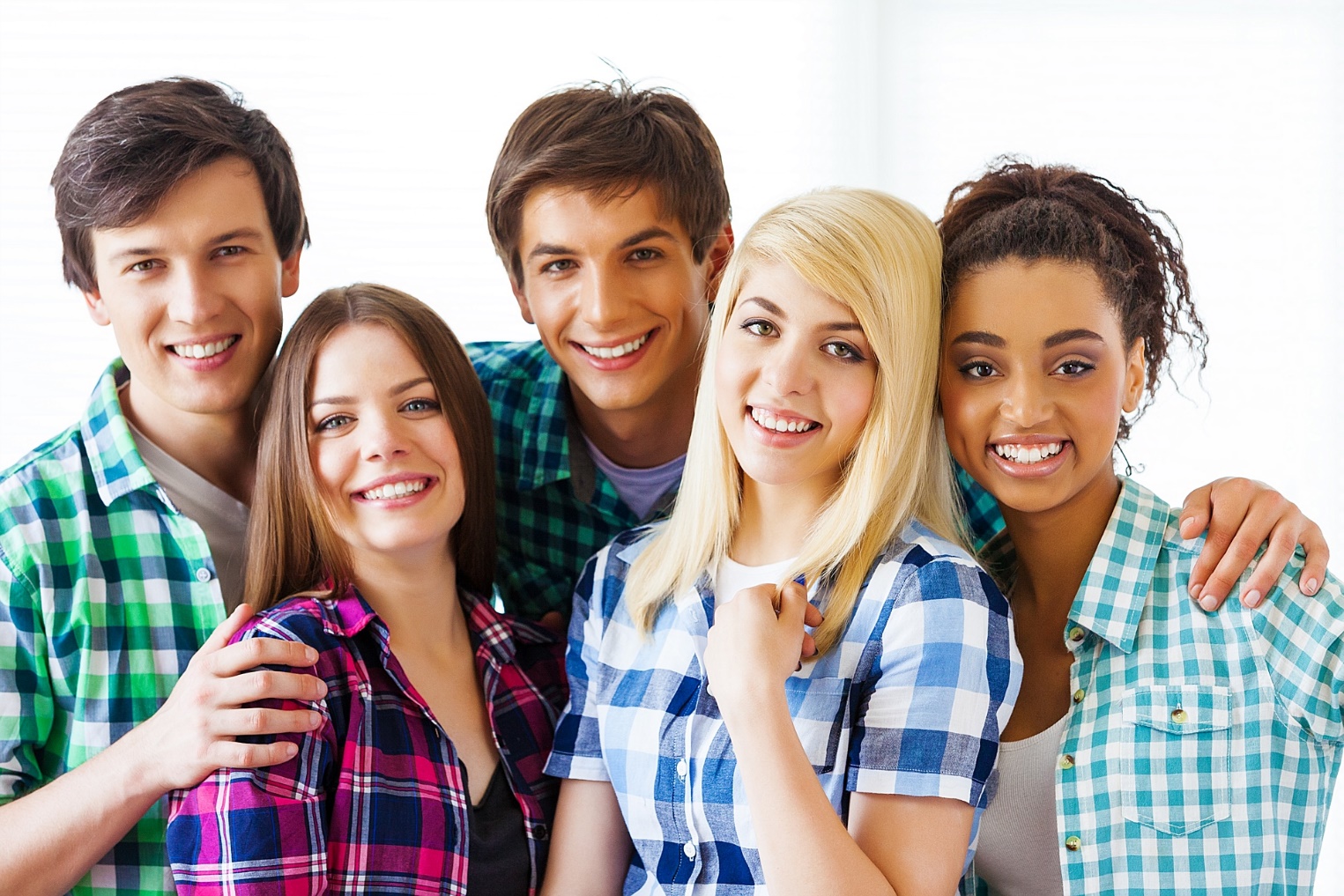 Squeeze Them Out By Hanging With Positive People Who Support You!
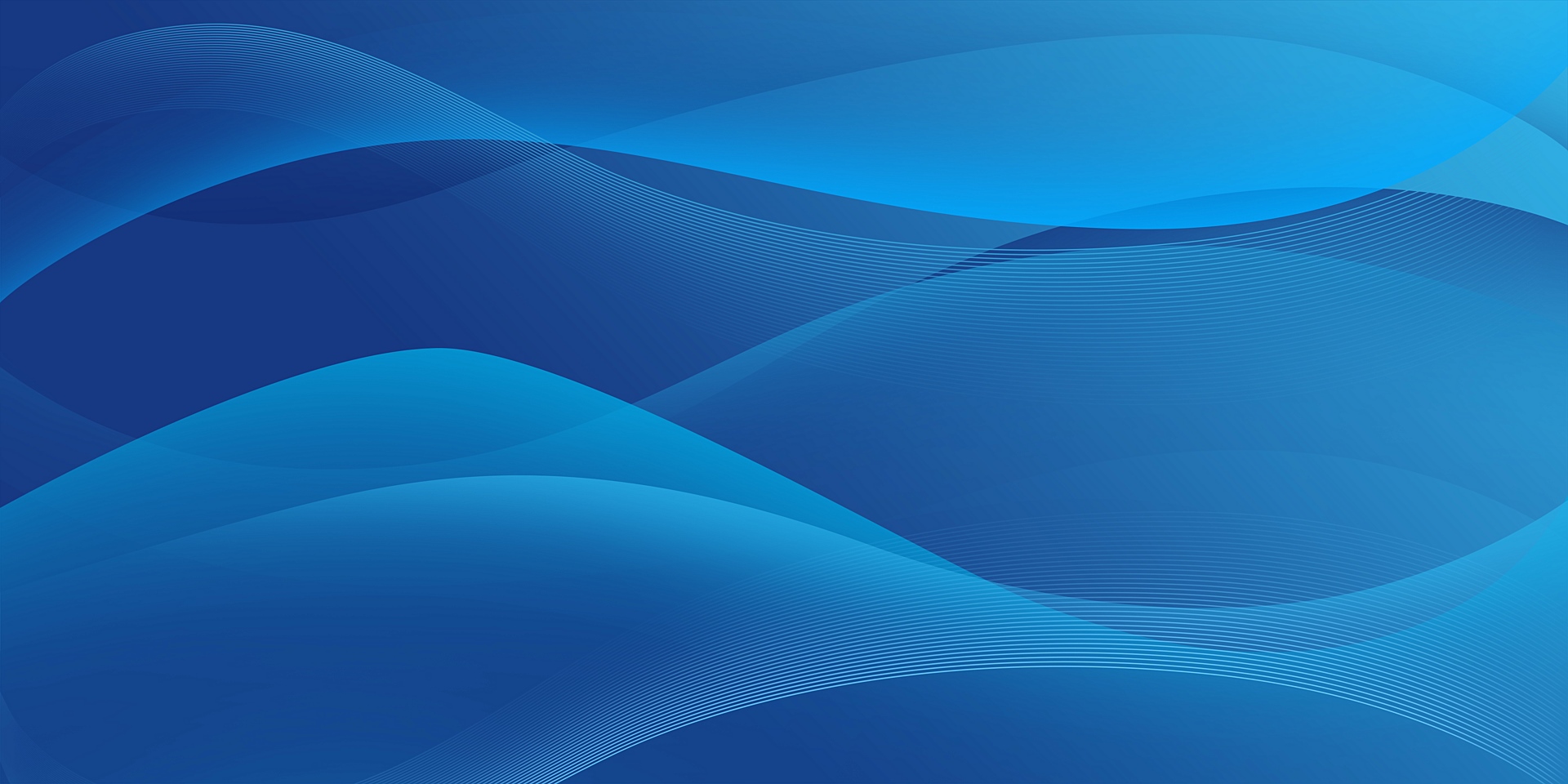 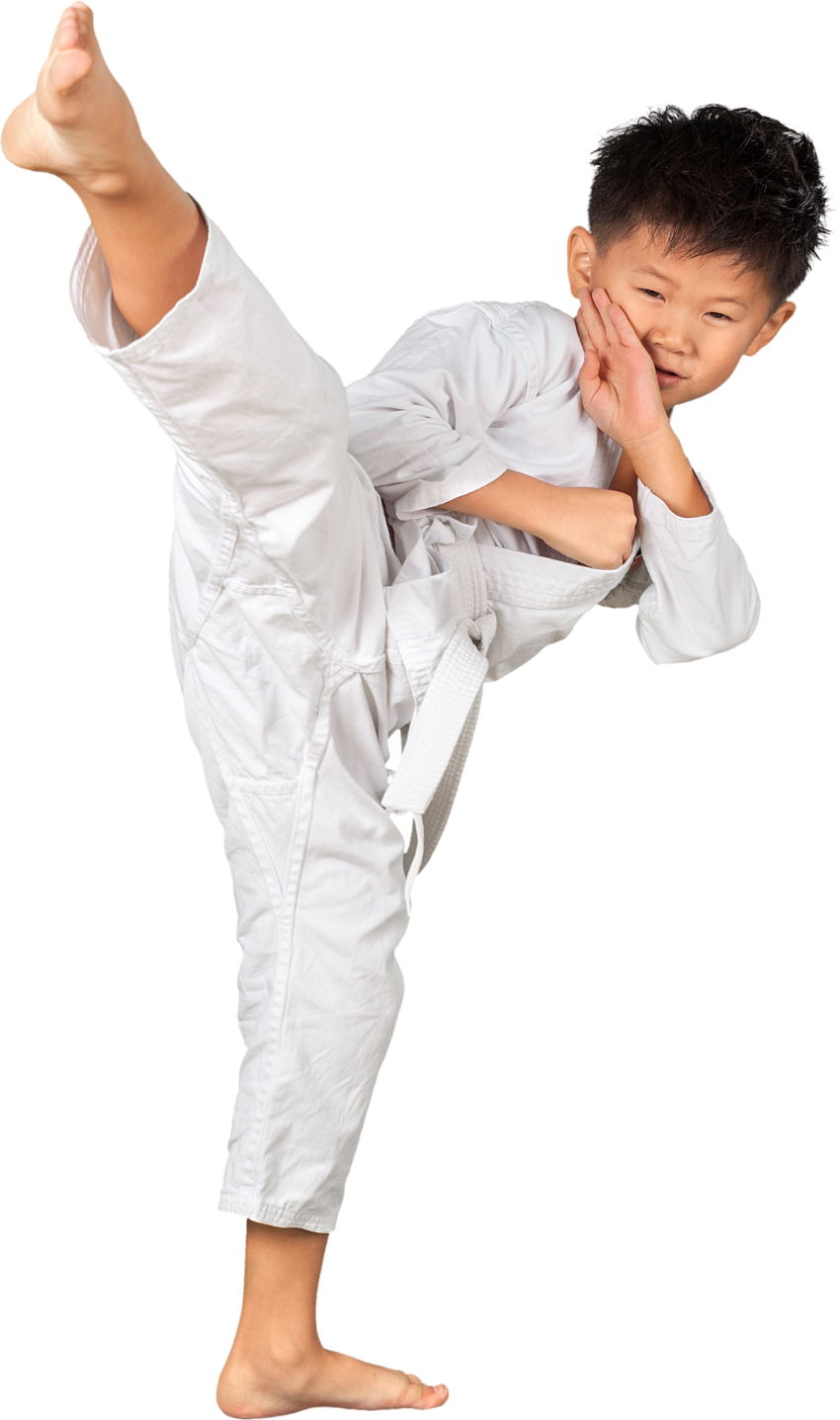 SOLUTION!
Kick Their Butt!
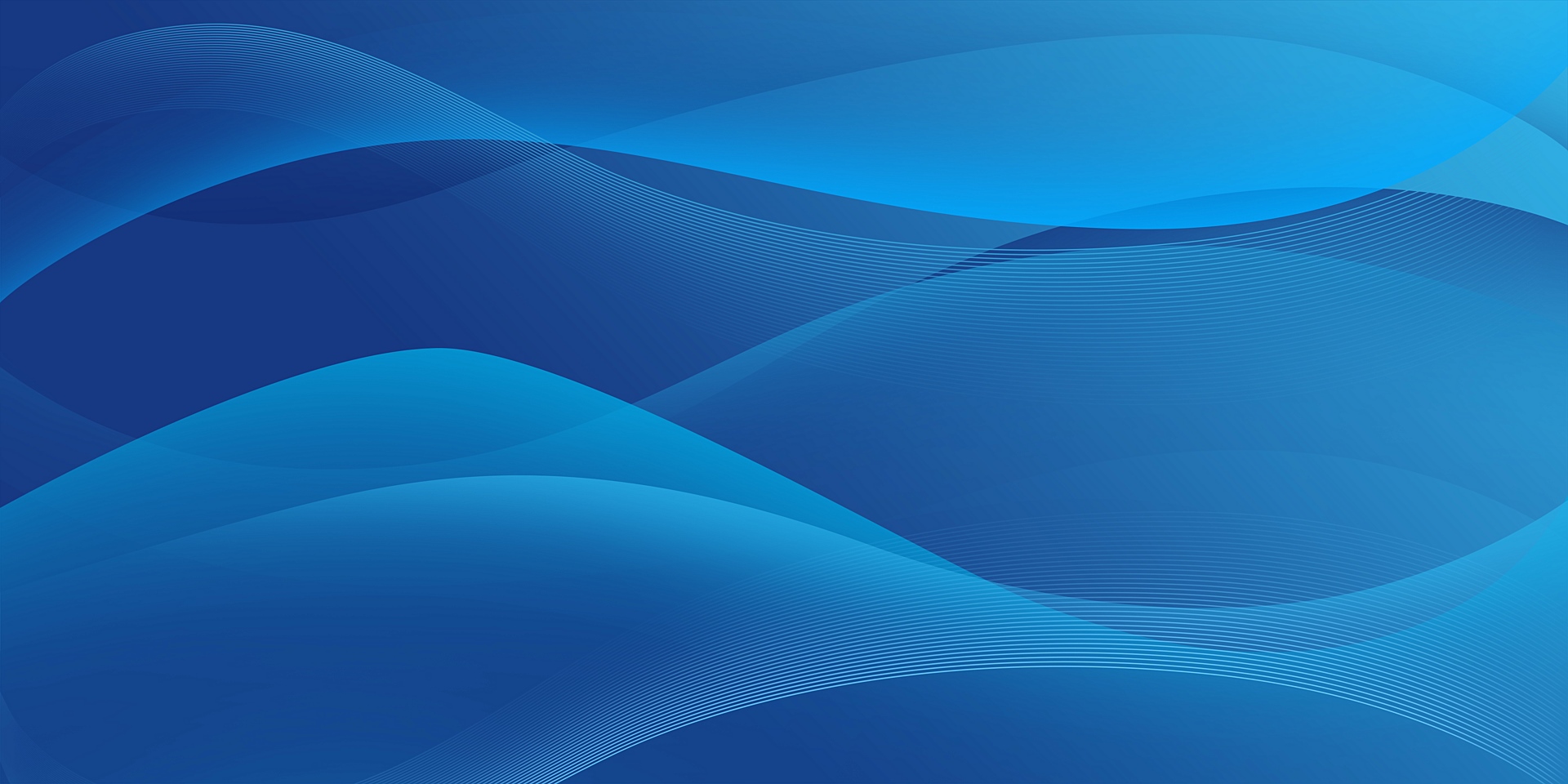 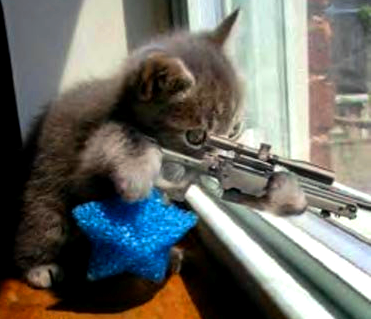 Problem…
Dealing With A “Sniper”?
(Passive/Aggressive)
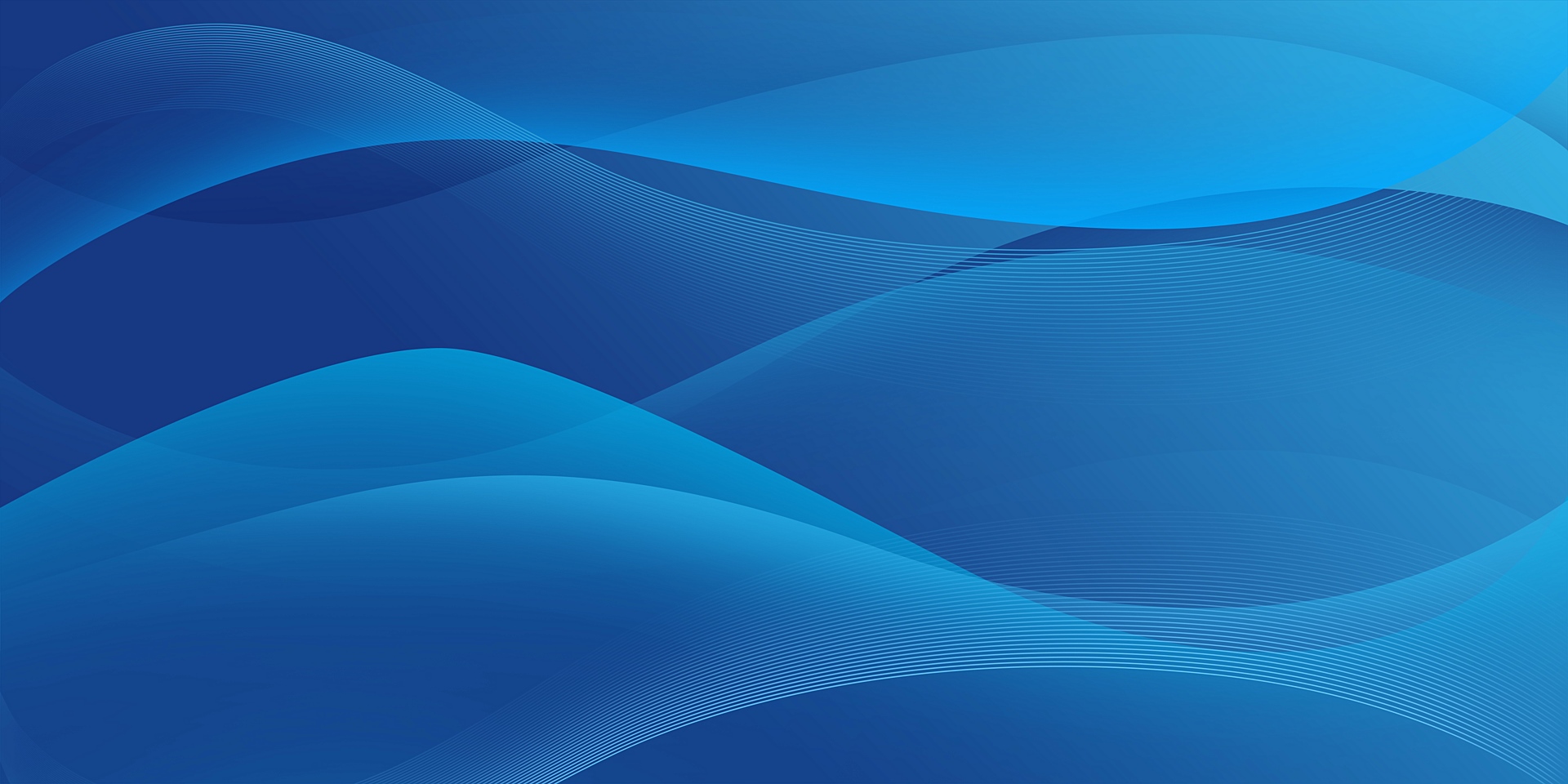 SOLUTION!
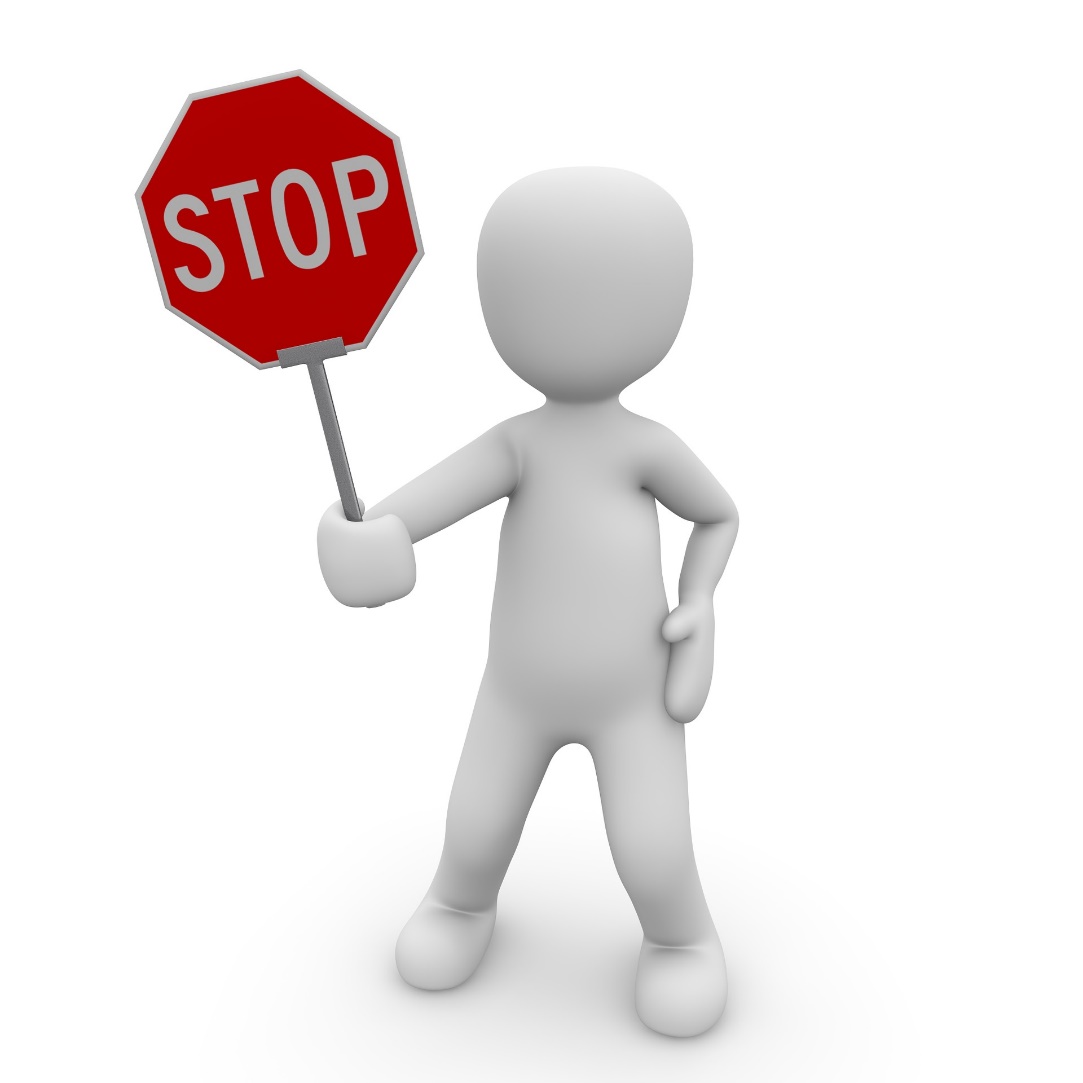 Take Them Aside & Let Them Know That Their Comments Are Not Okay & Need To Stop
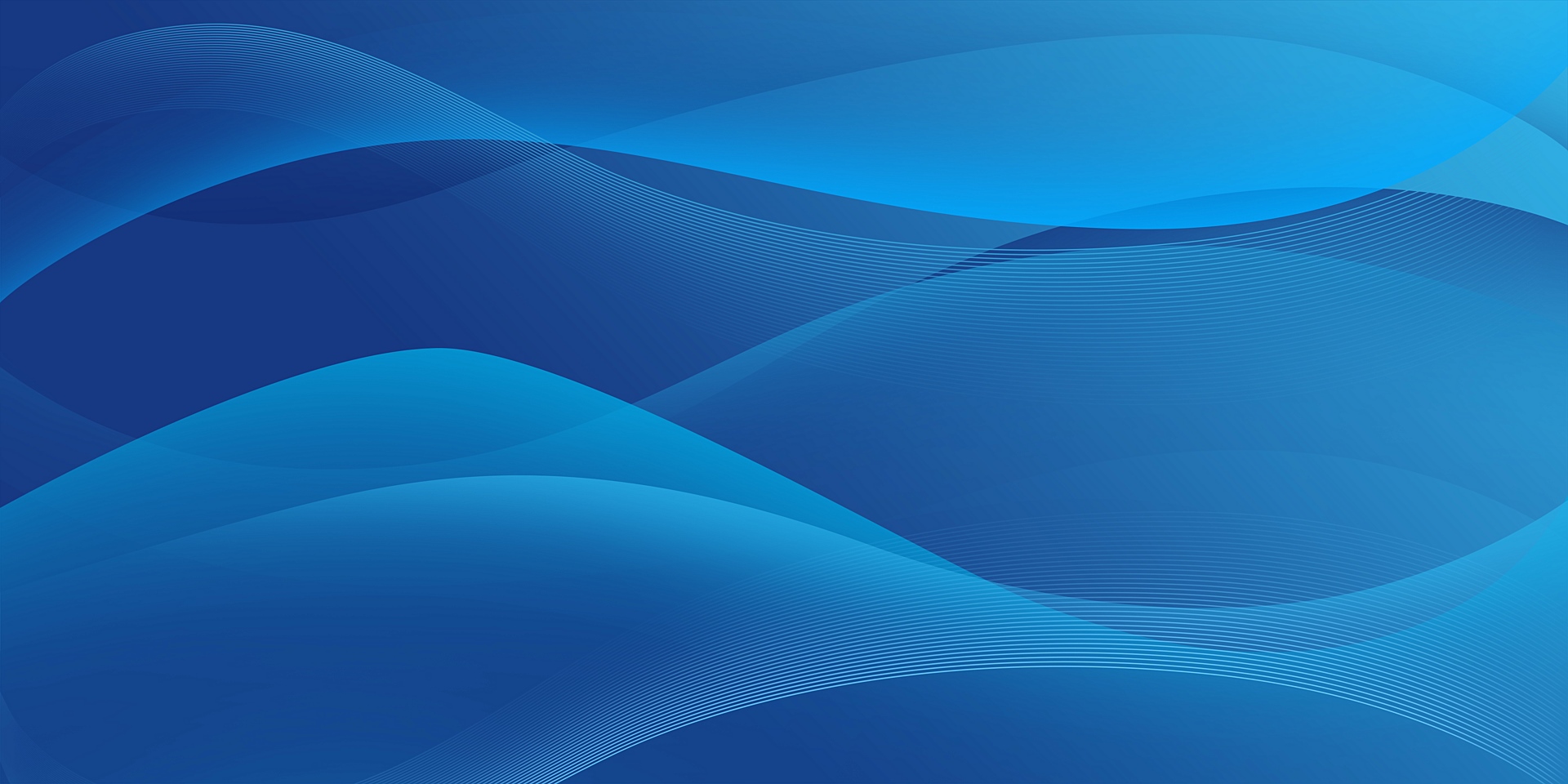 SOLUTION!
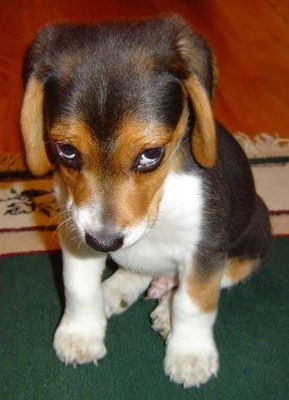 Ask Publicly: “You Didn’t Mean To Hurt/Disrespect Me When You Said That … 
Did you?”
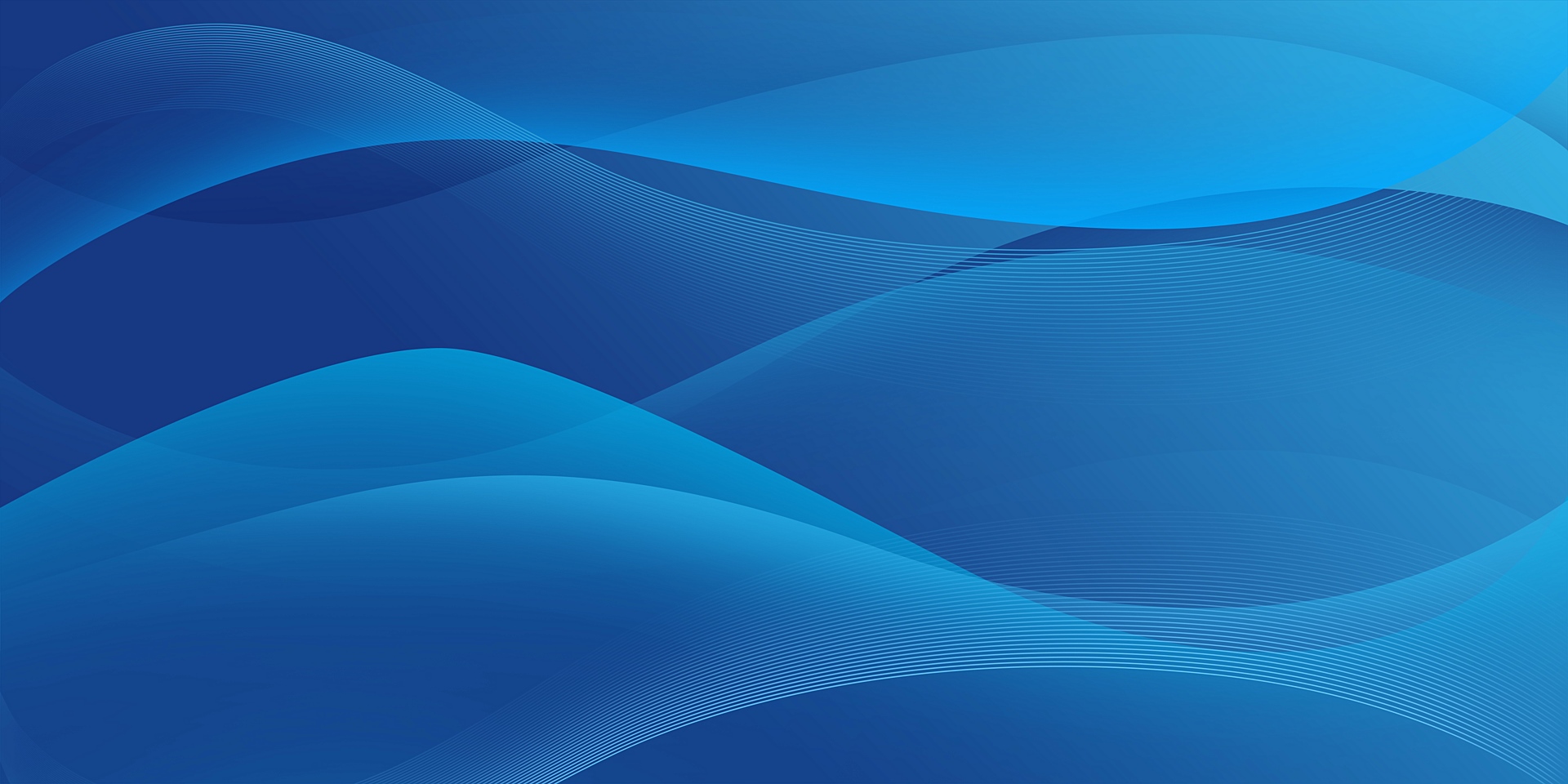 SOLUTION!
Have A Conversation With Their “Boss”
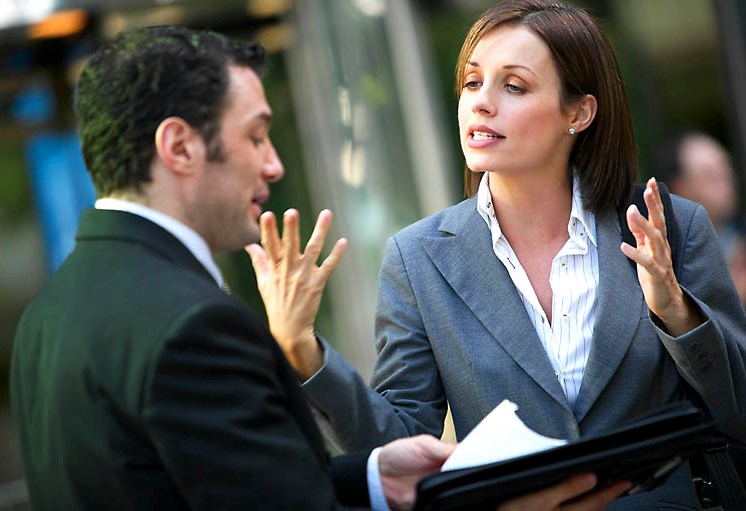 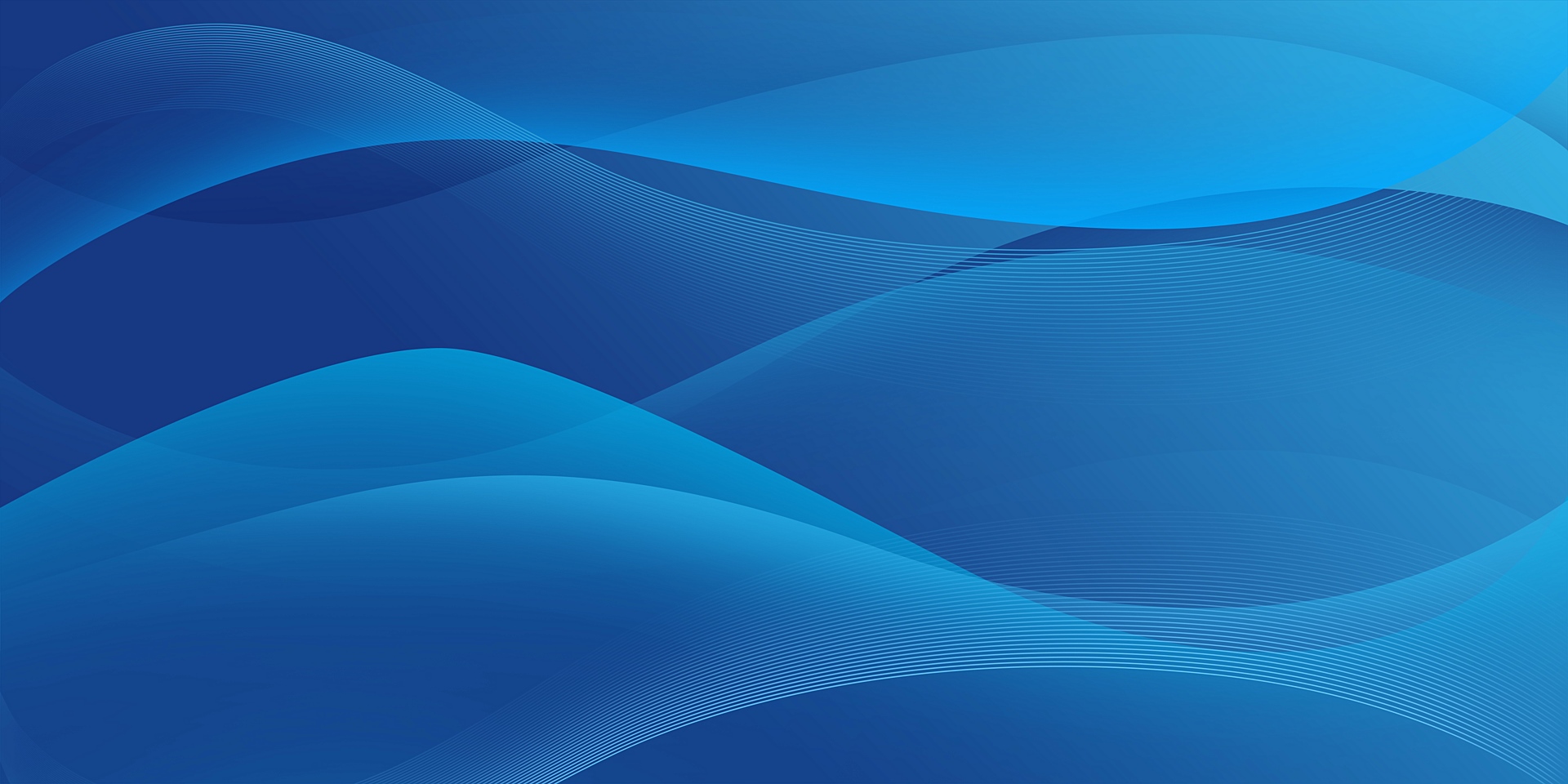 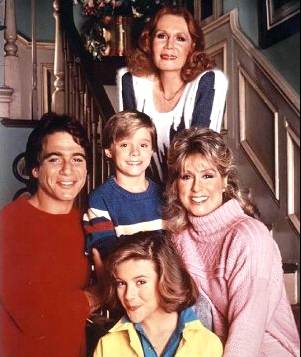 “Who’s The Boss?”
Anyone Who Can Influence Them!
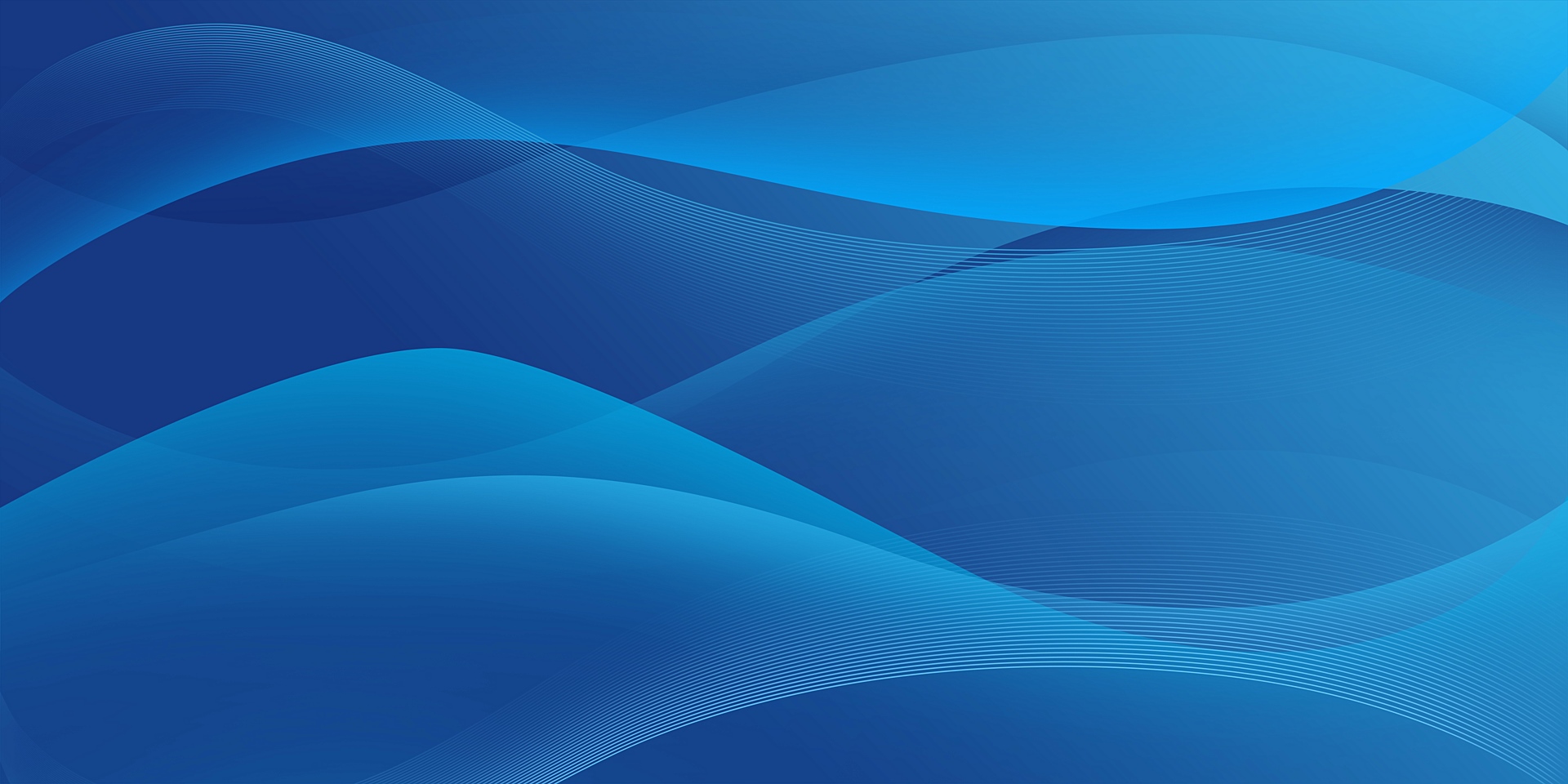 Problem…
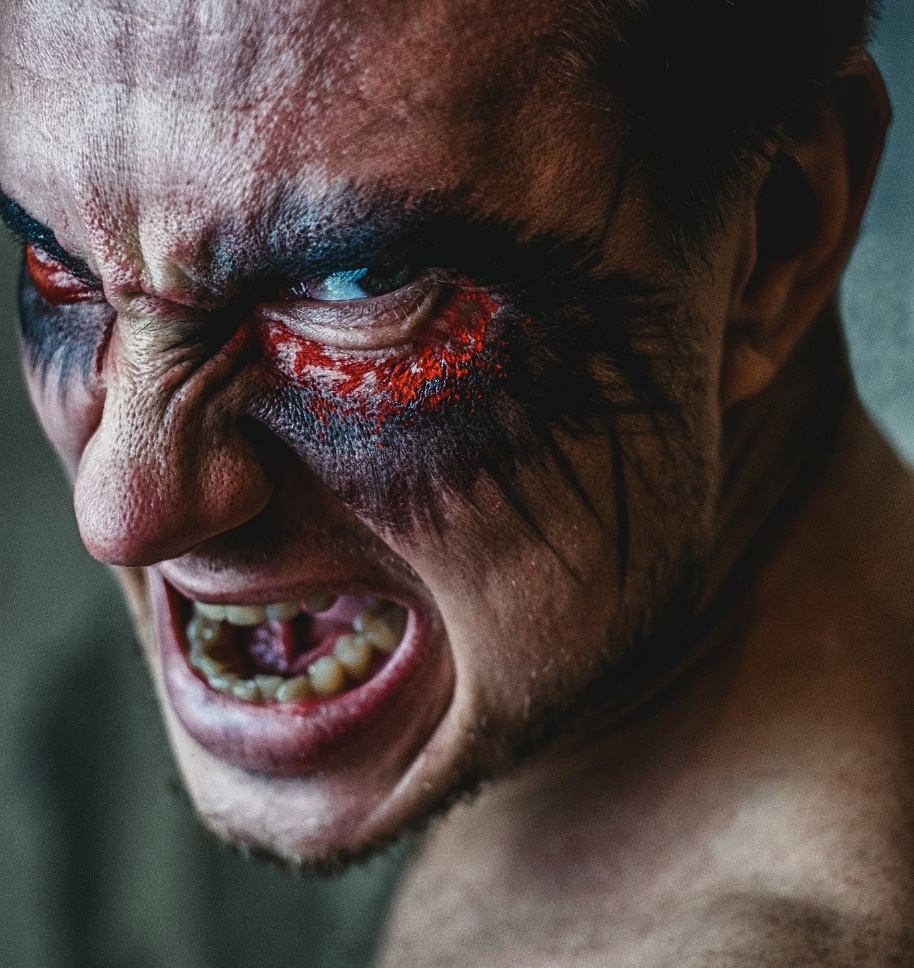 Trouble With An Angry Person?
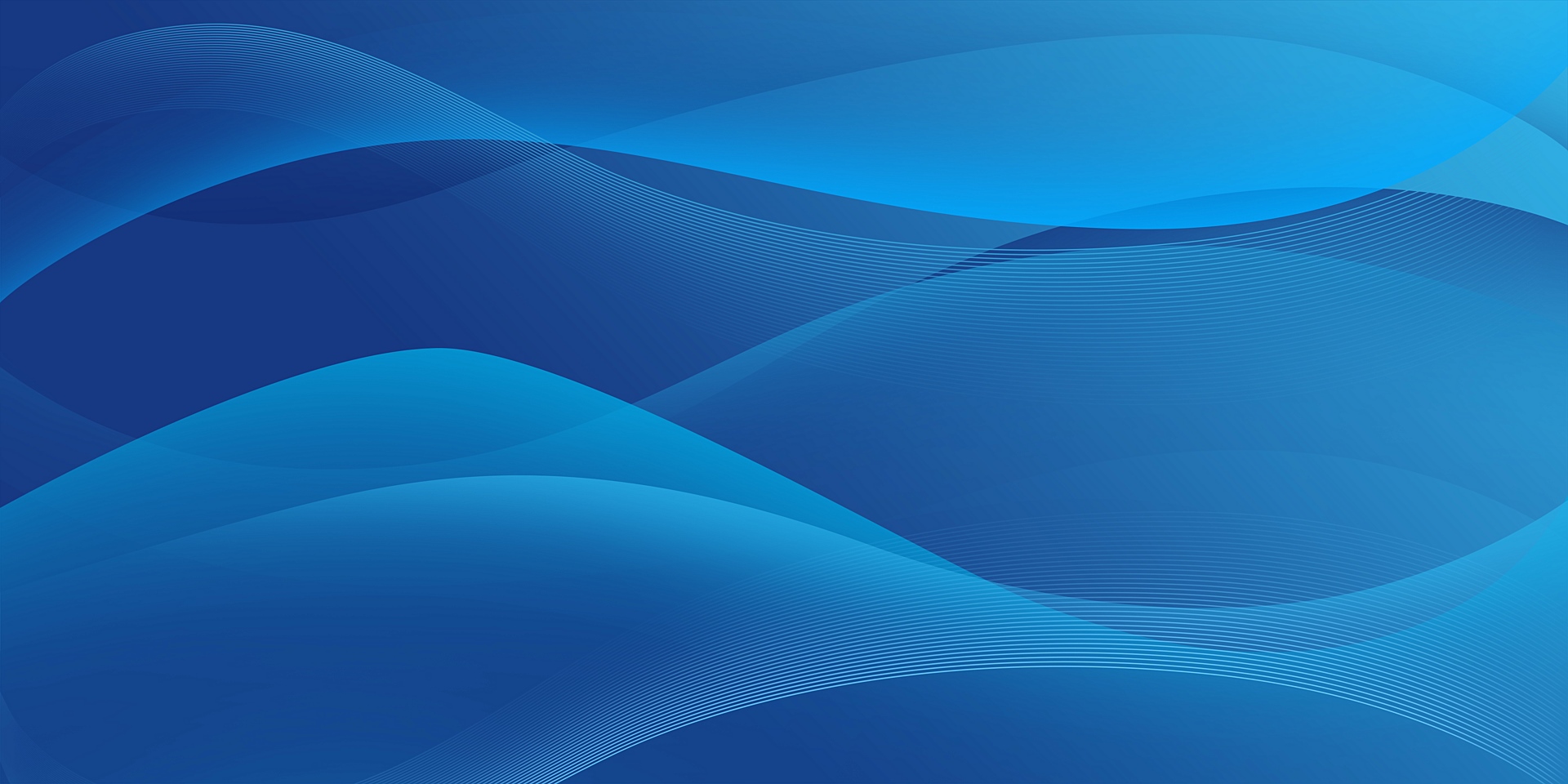 SOLUTION!
Angry People Usually Just Need Someone To Listen to Them
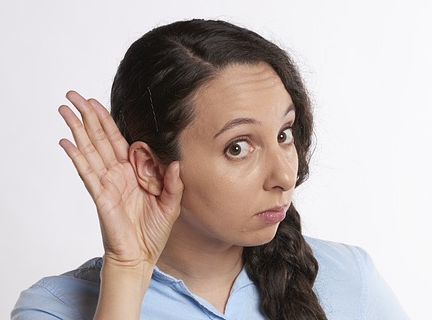 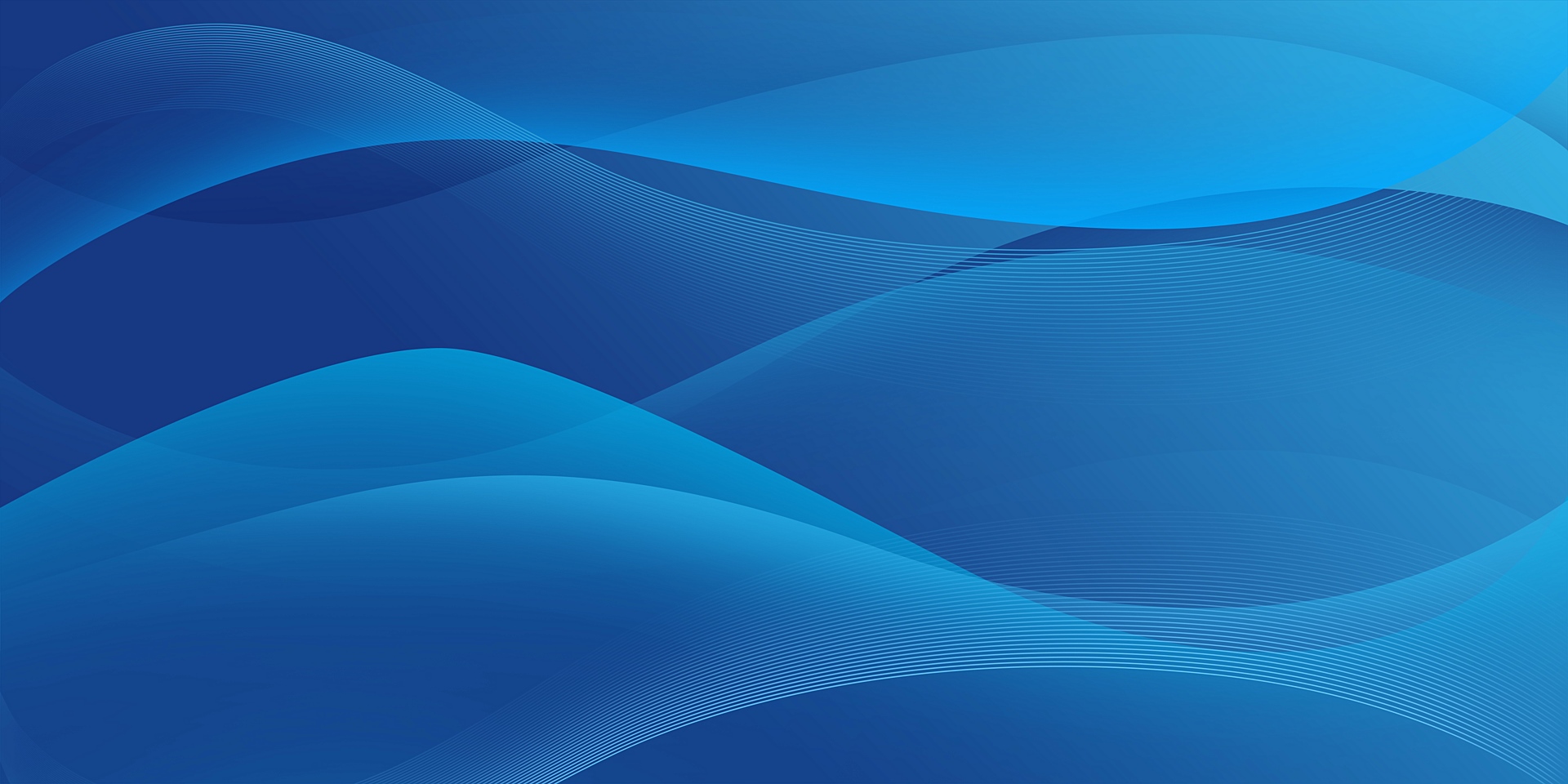 SOLUTION!
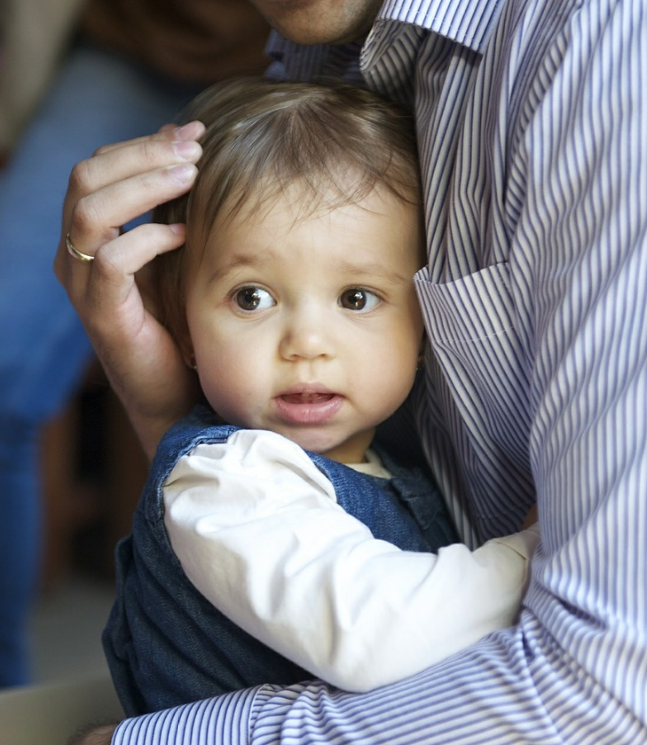 1) They Need Empathy

2) They are Hurt
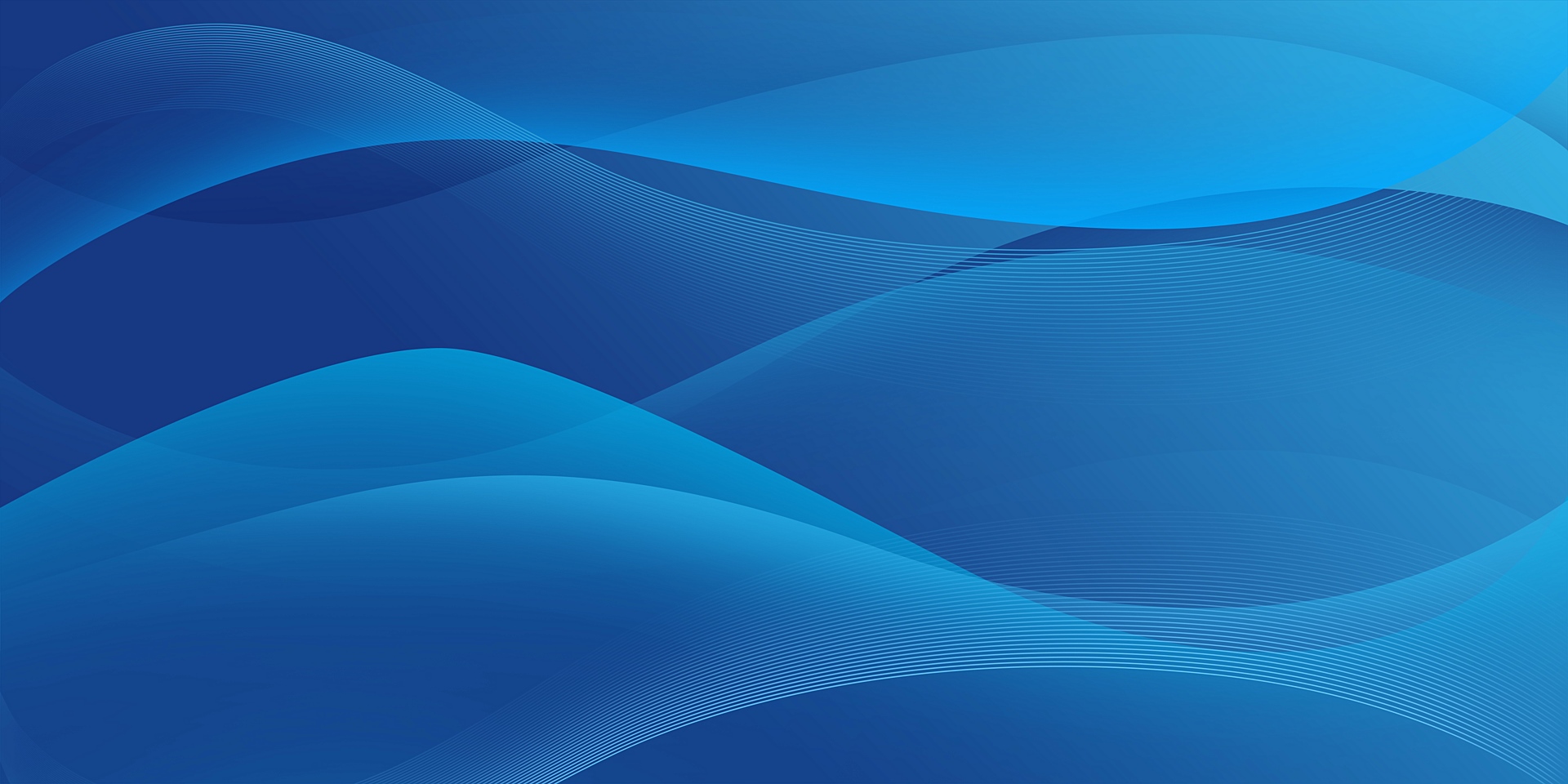 SOLUTION!
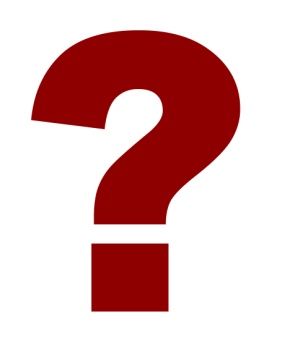 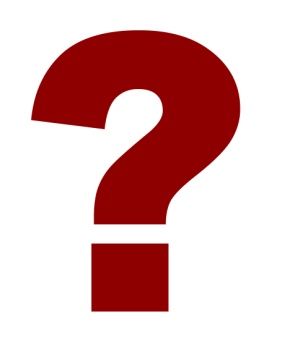 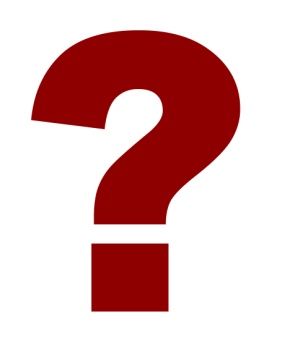 Ask Them What It Would Take To Solve The Problem
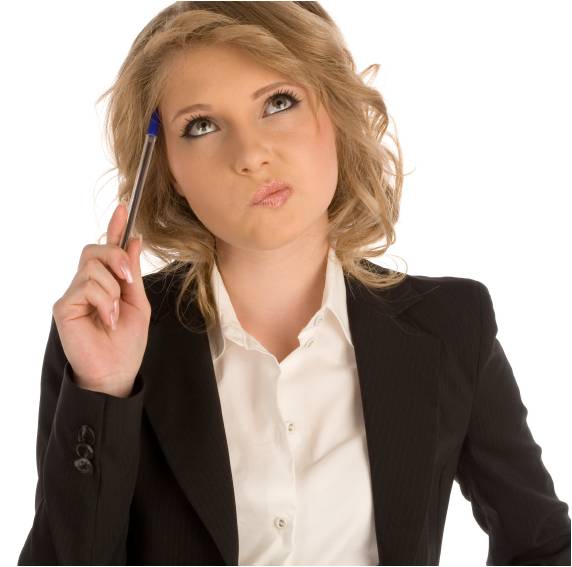 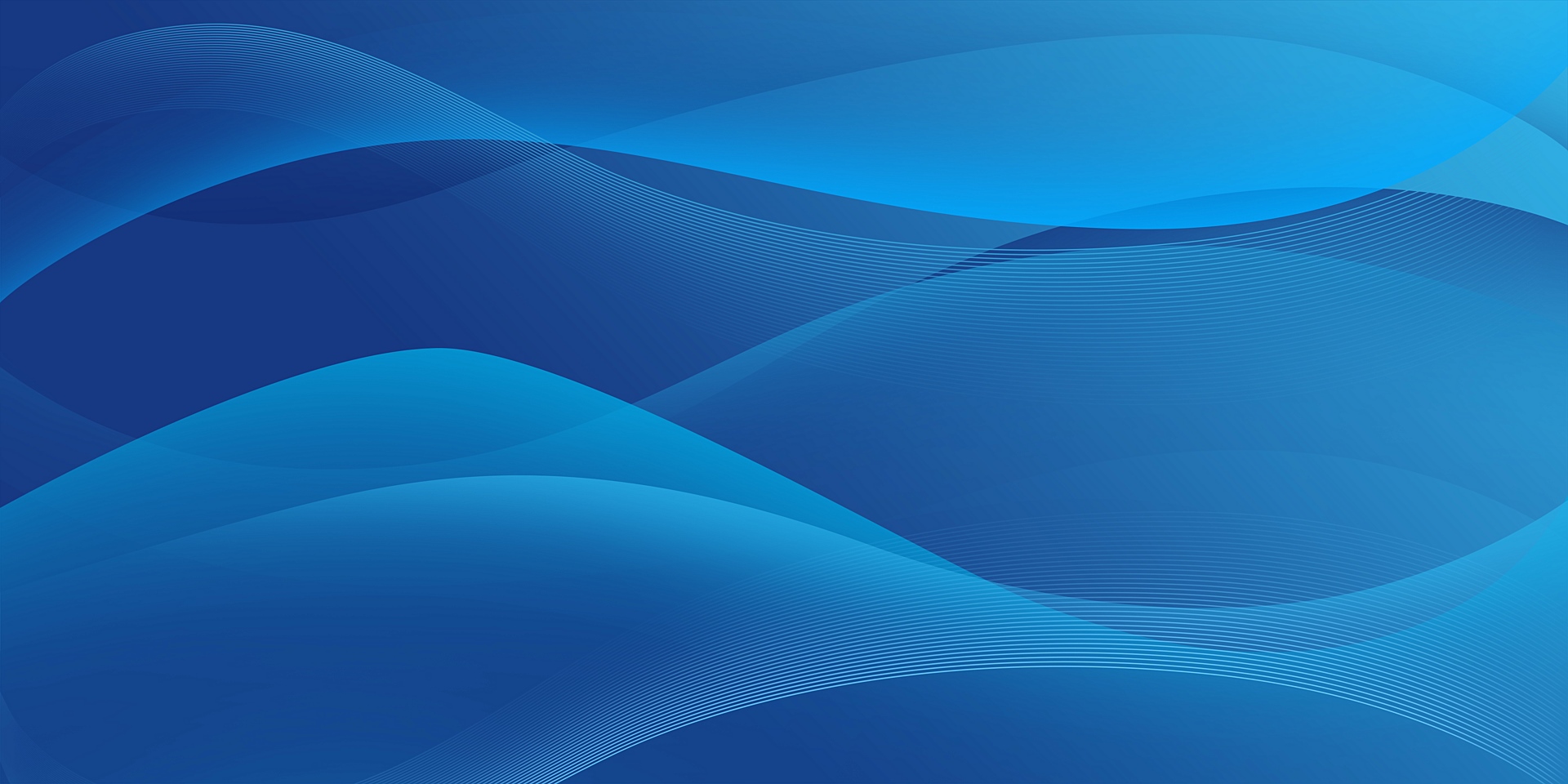 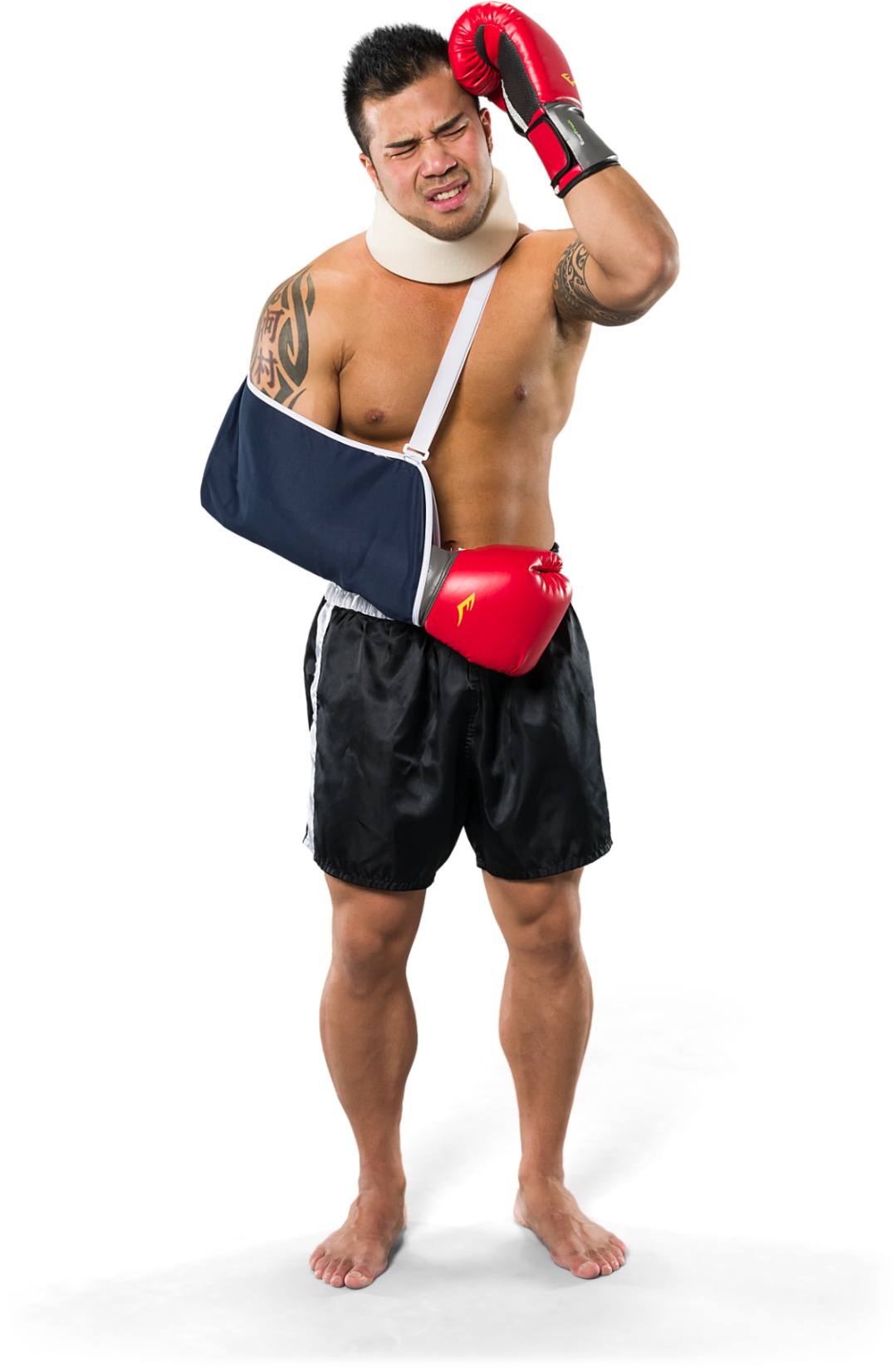 SOLUTION!
Kick Their Butt!
Back Them Down!
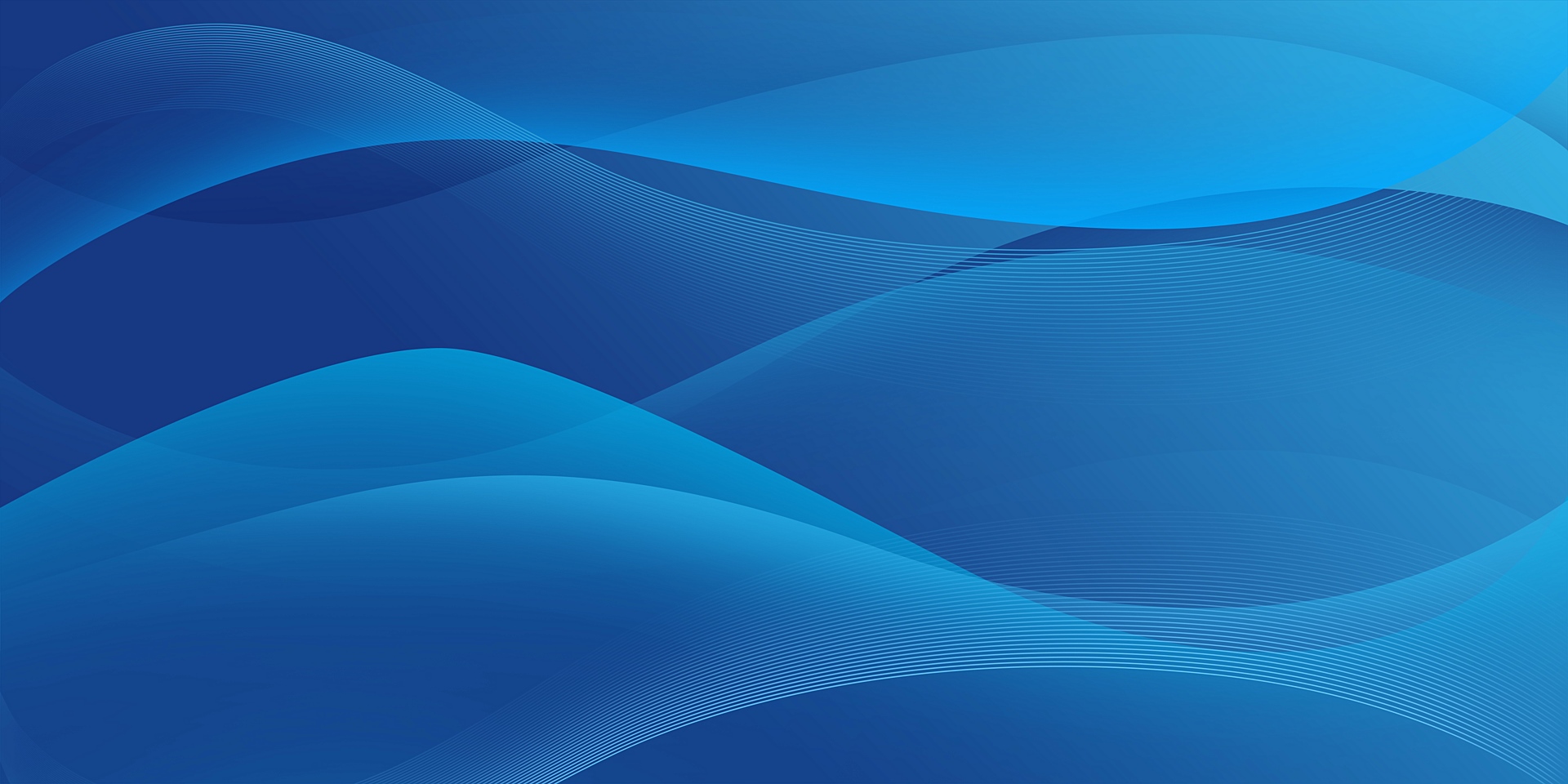 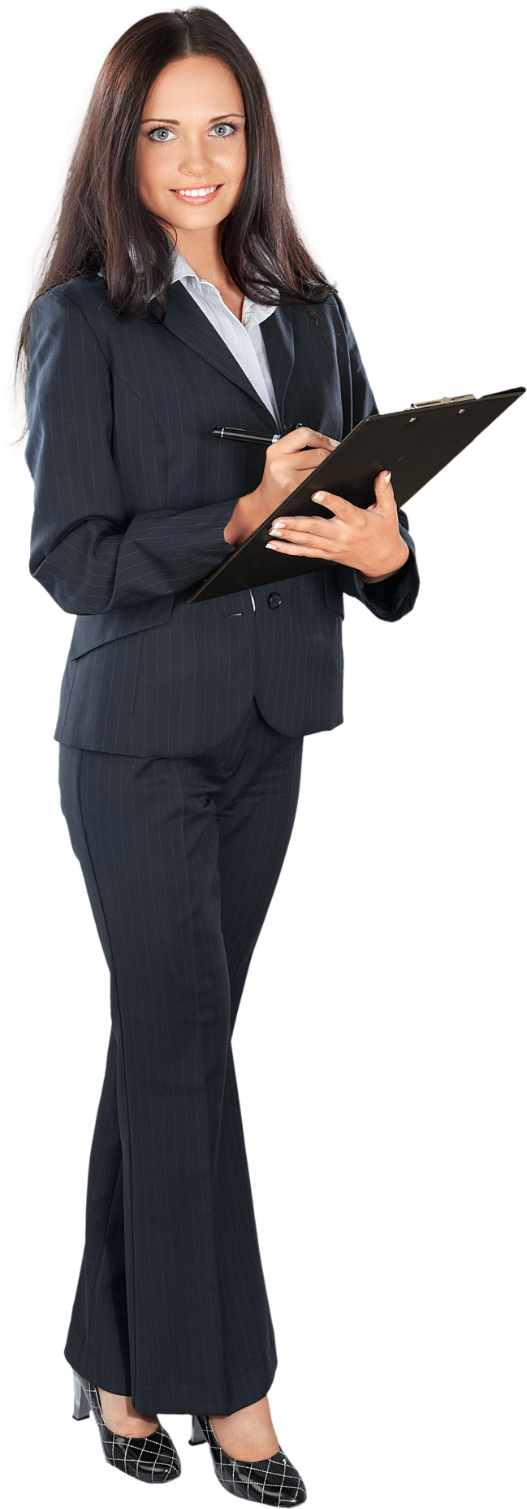 SOLUTION!
Walk 
Away!

(And Avoid Them In The Future)
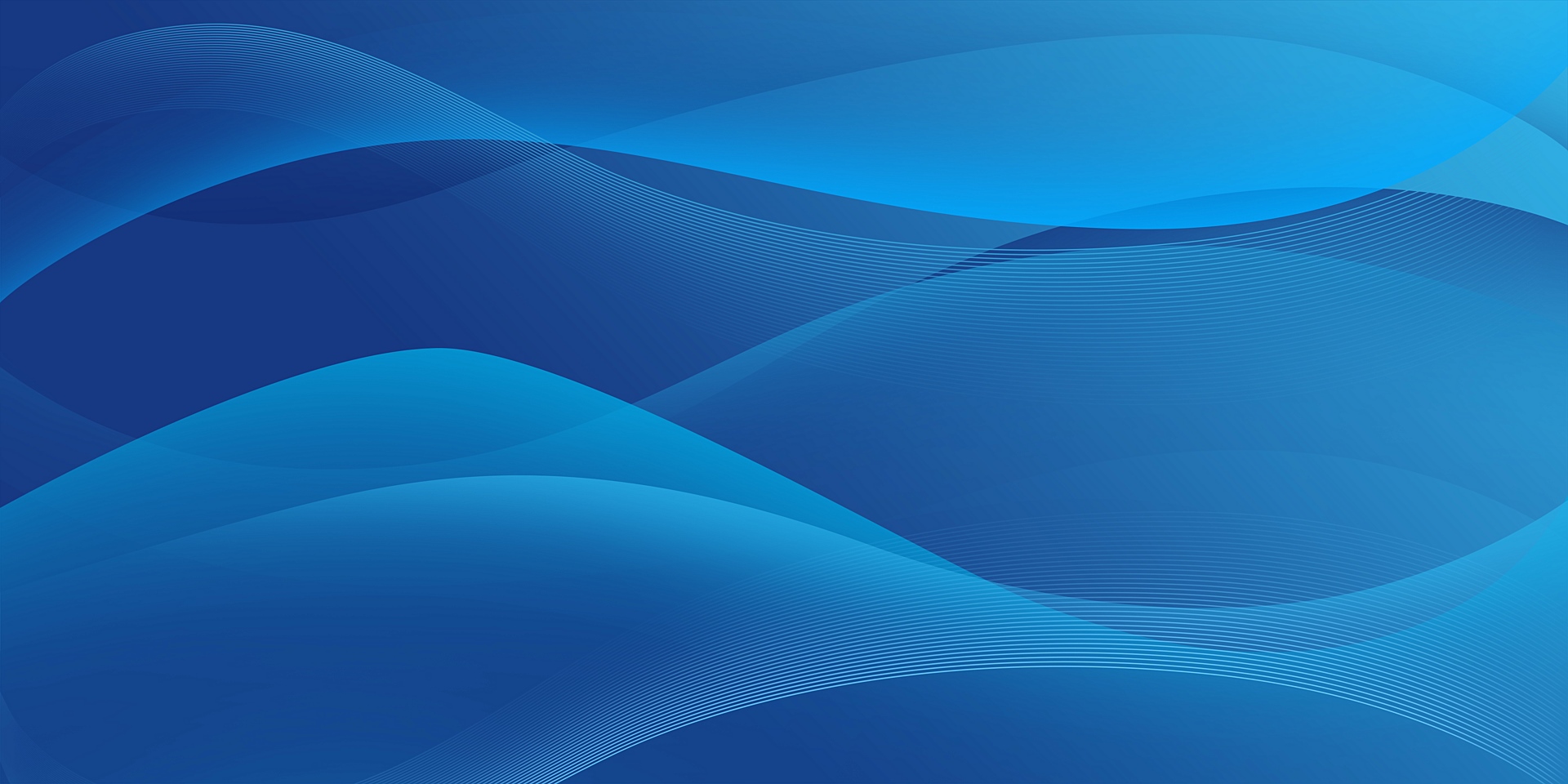 SOLUTION!
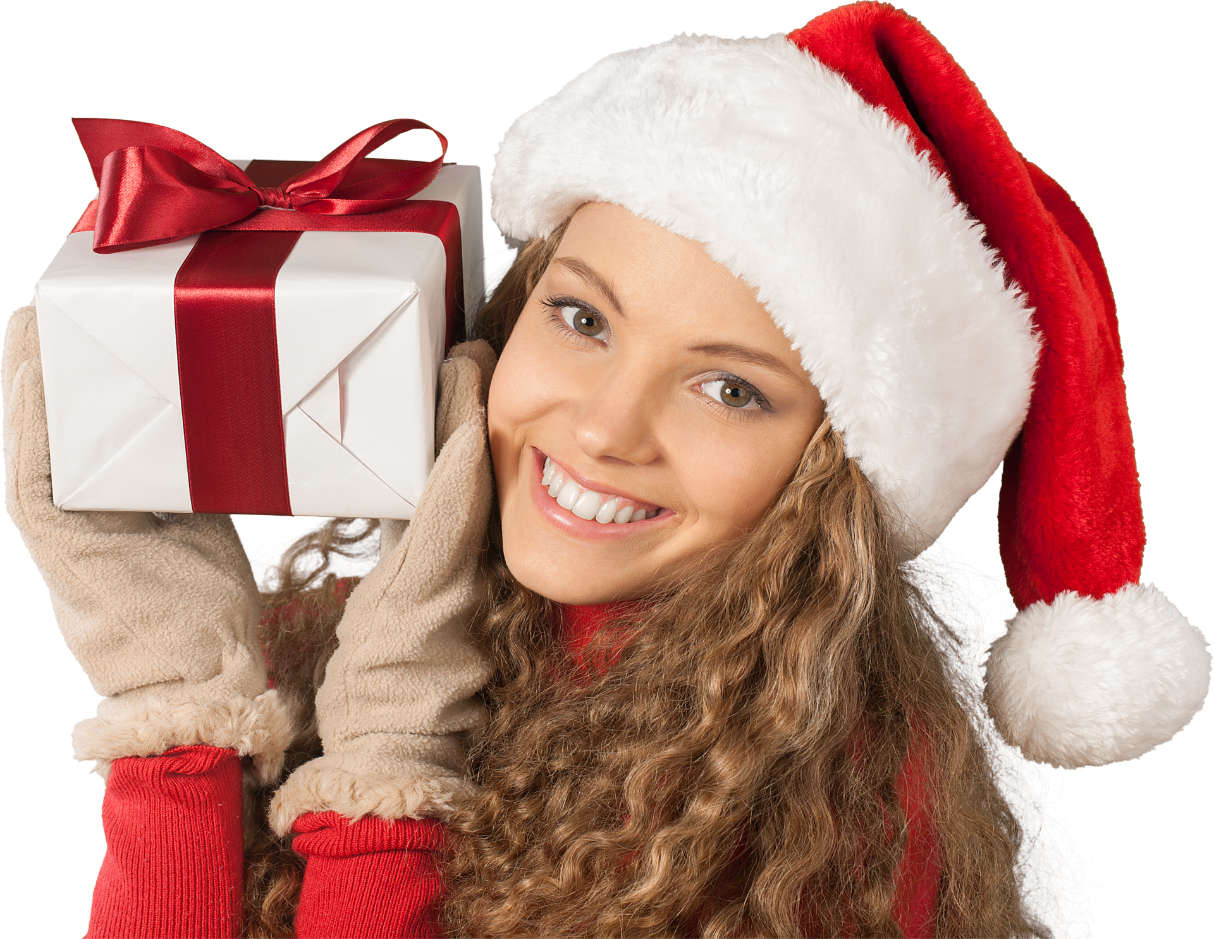 Give Them A Gift Or Do Them A Favor!
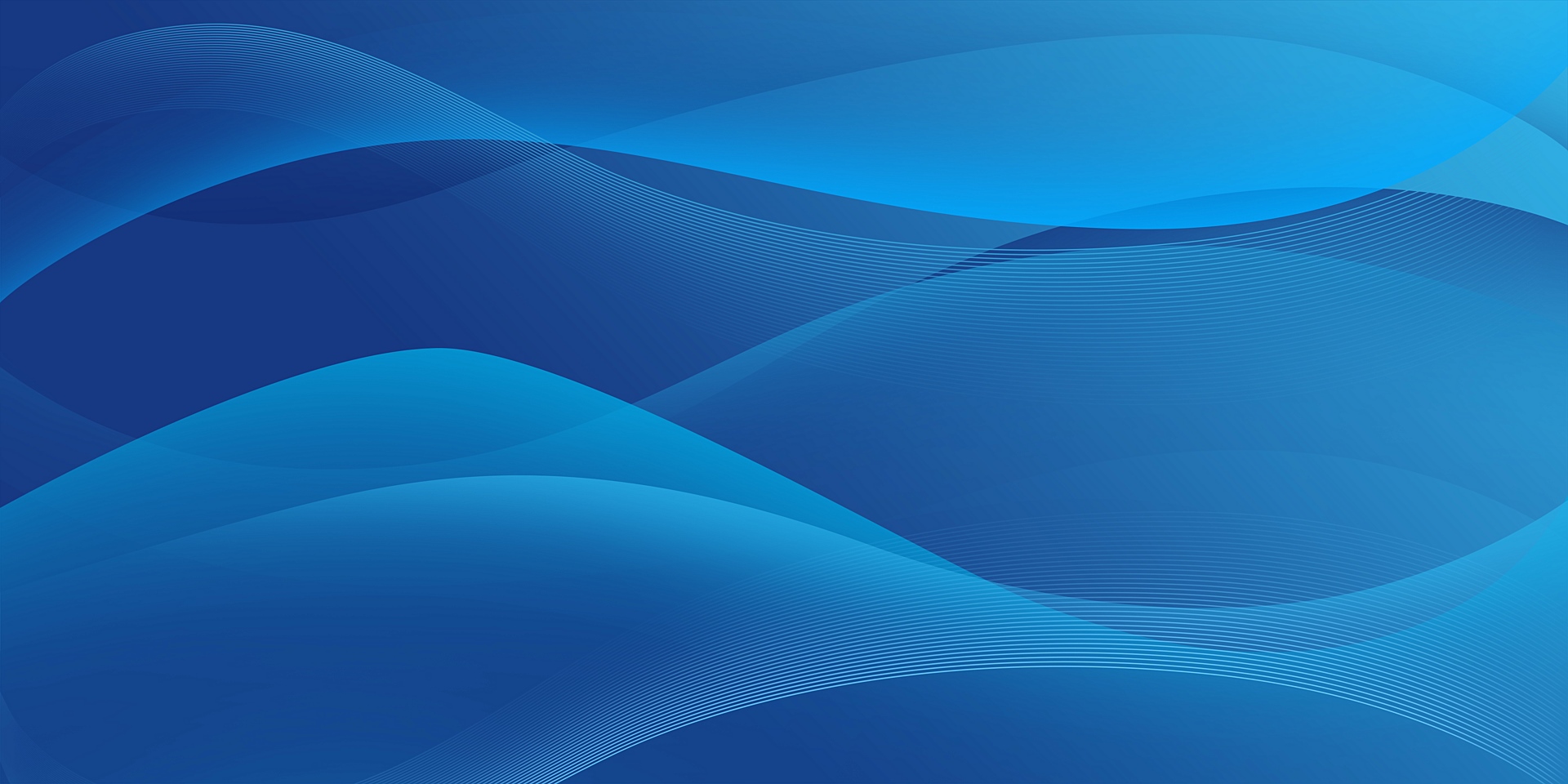 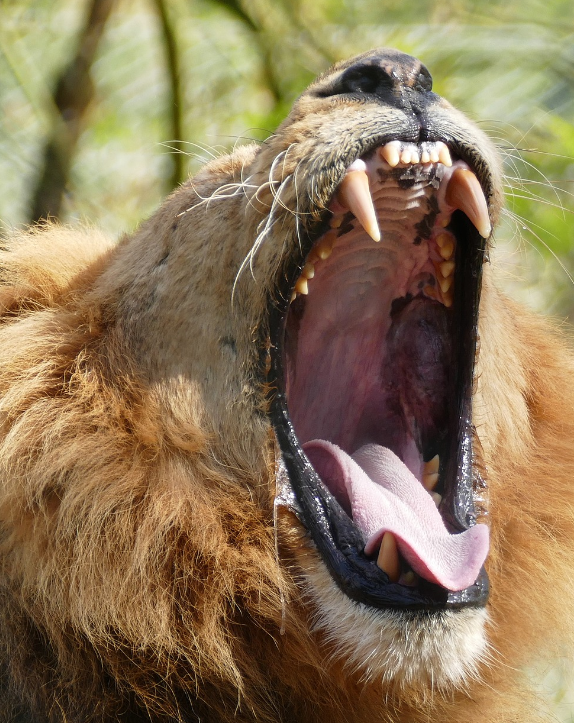 Problem…
Trouble With a 
“Chatter-box”?
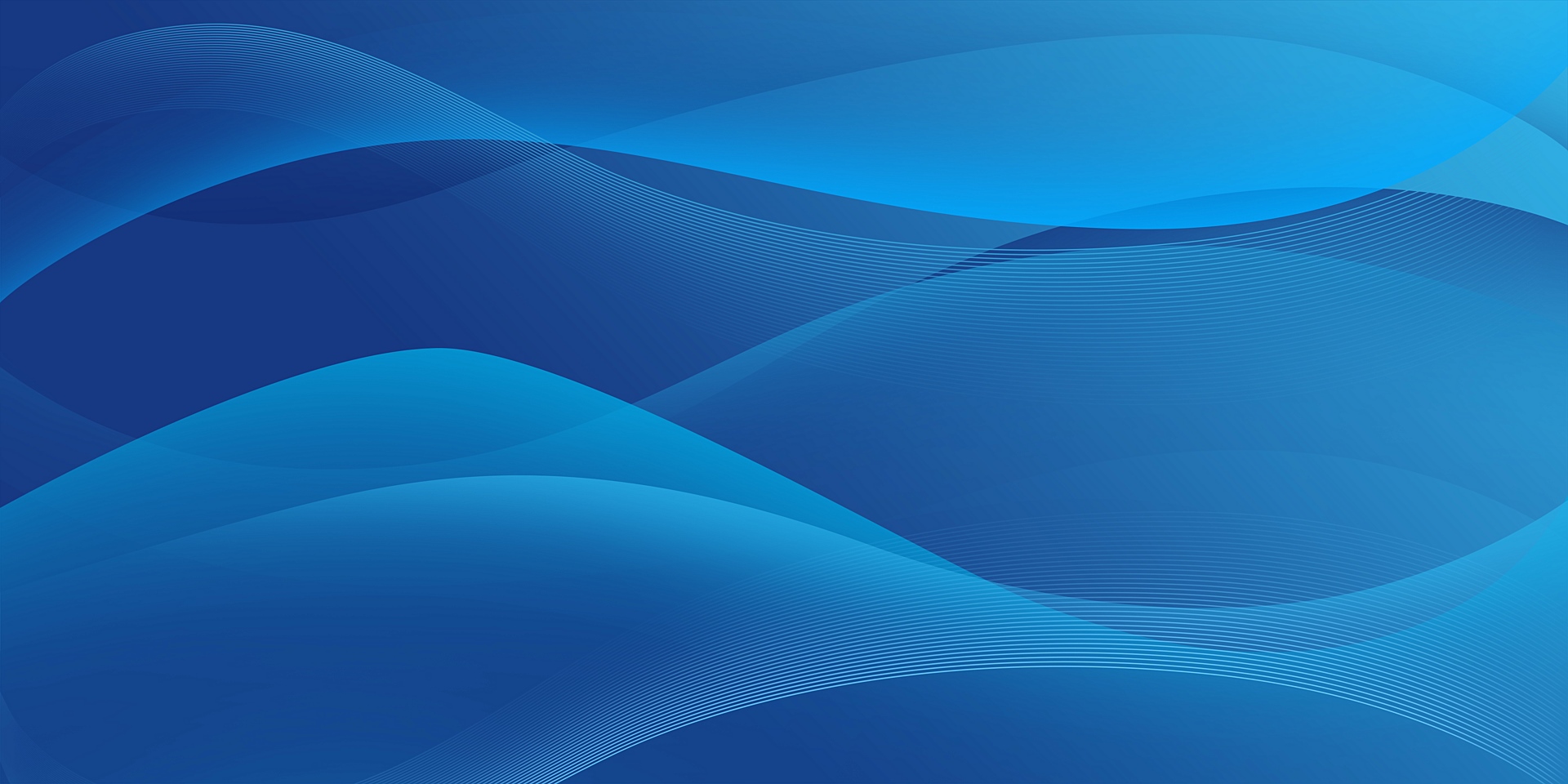 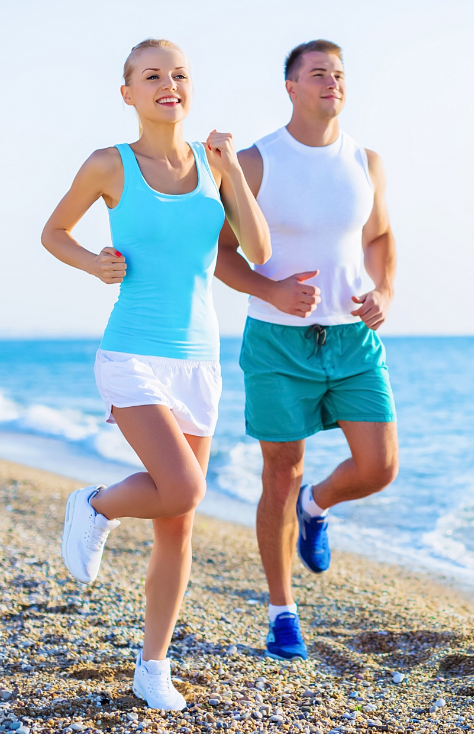 SOLUTION!
Run 
Away!
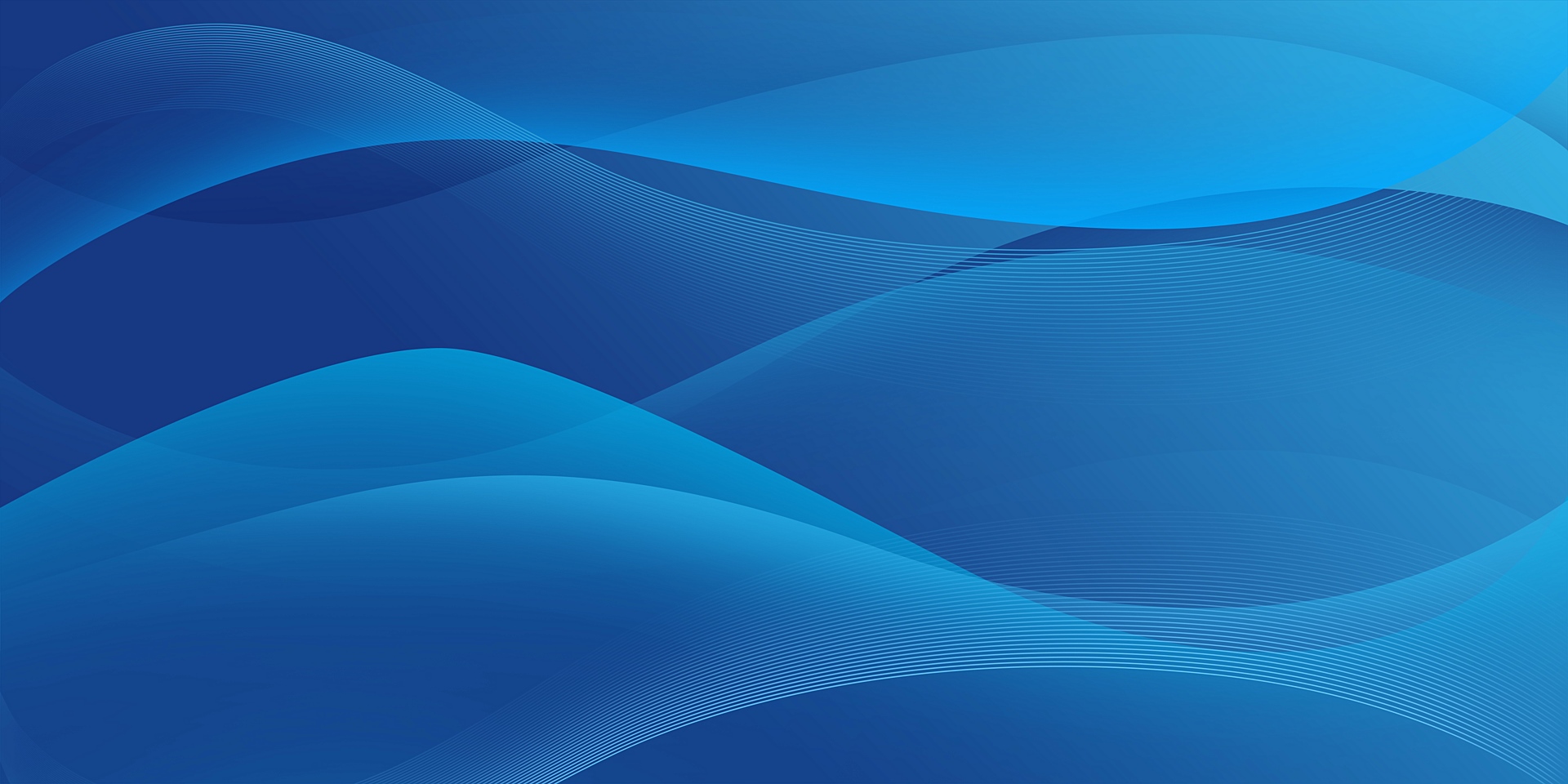 SOLUTION!
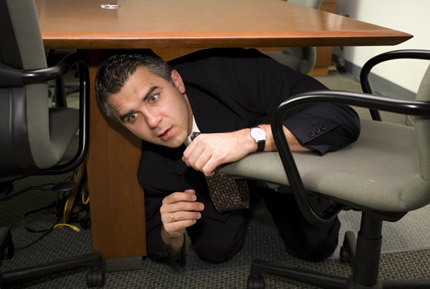 HIDE!
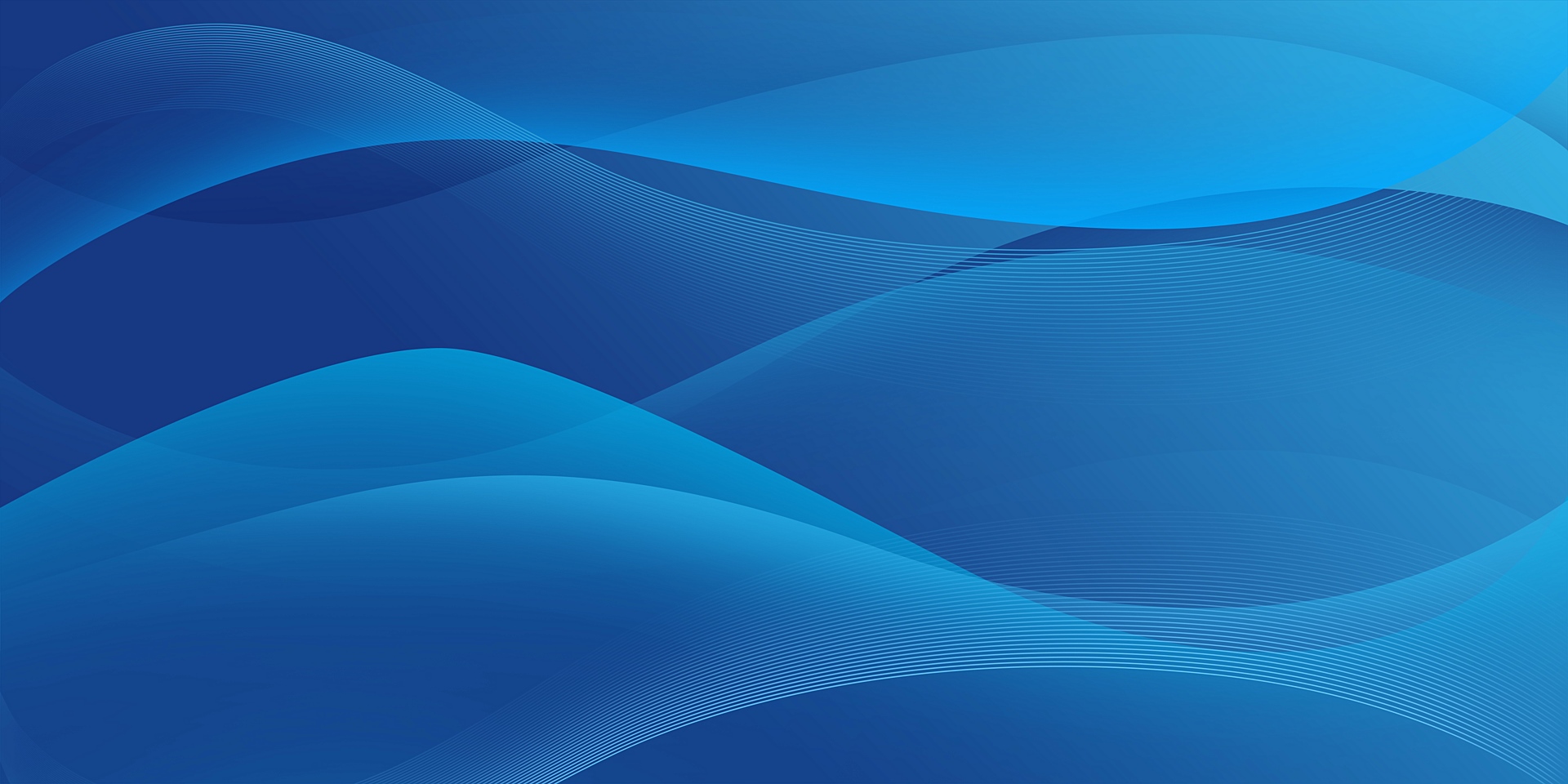 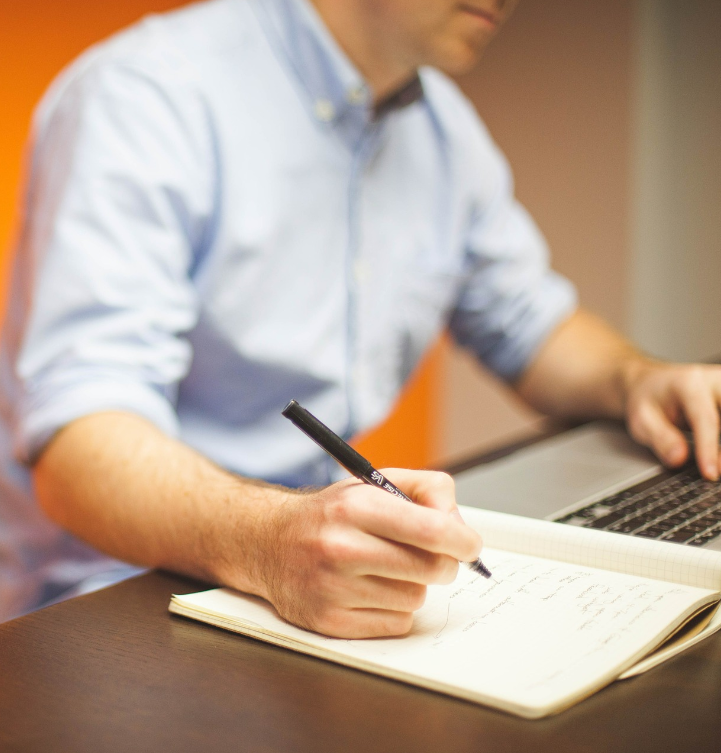 SOLUTION!
Start Working…

 Most Chatter-Boxes are AFRAID Of Work!
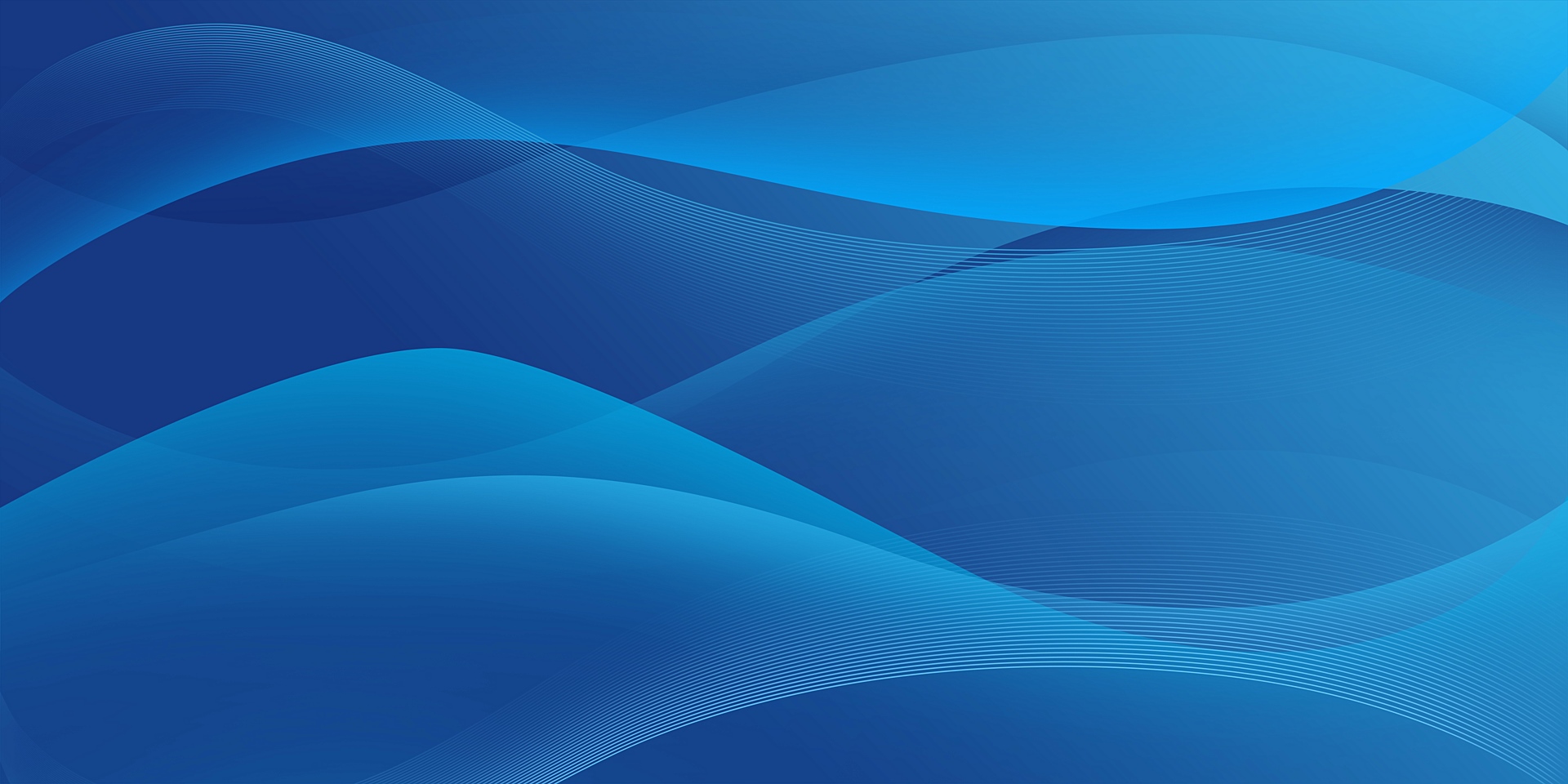 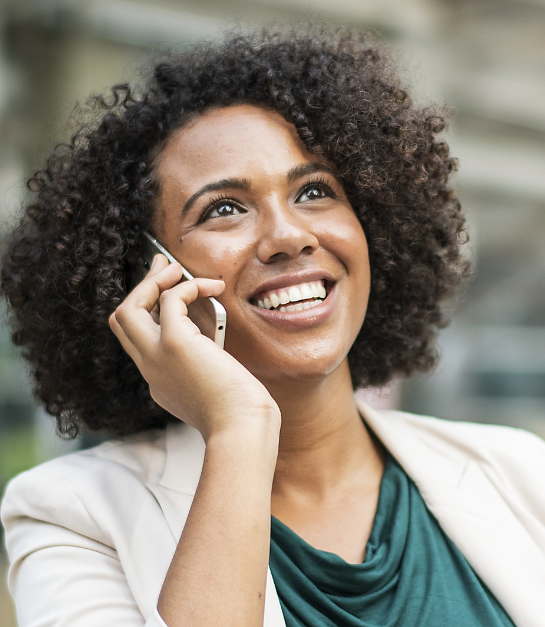 SOLUTION!
Try The Old 
“Fake Phone Call” Trick!
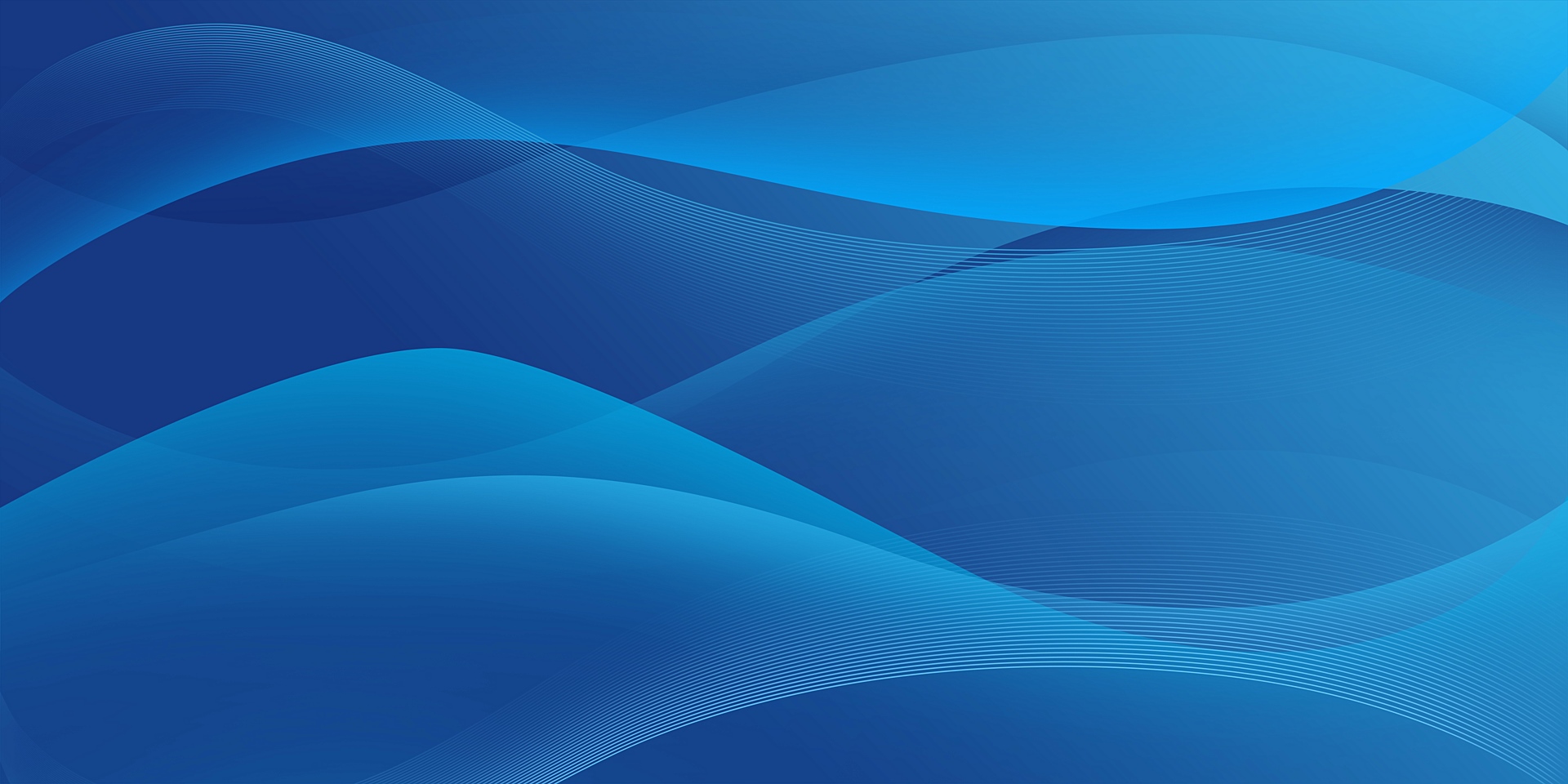 Apply Duck Tape!
SOLUTION!
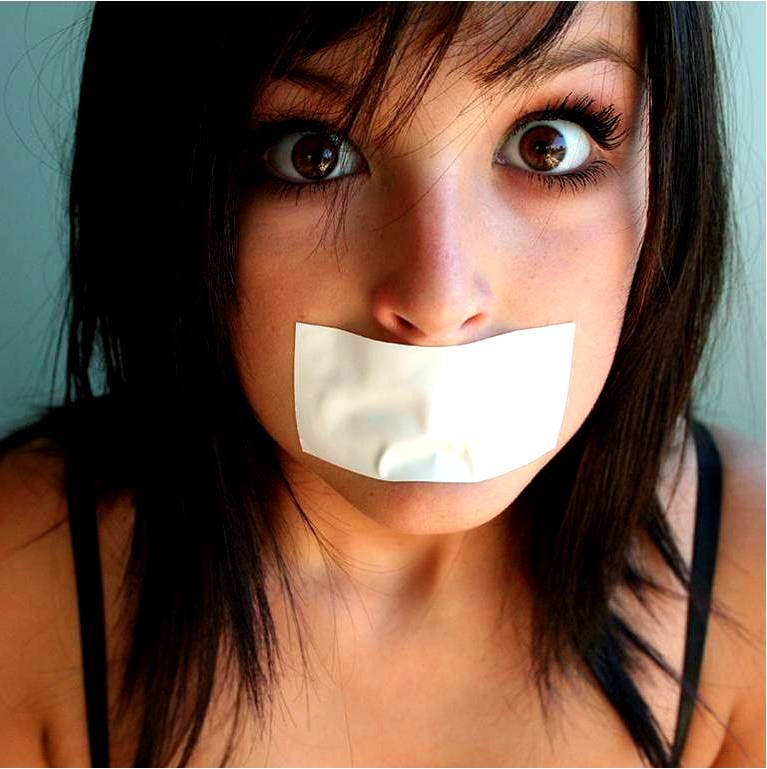 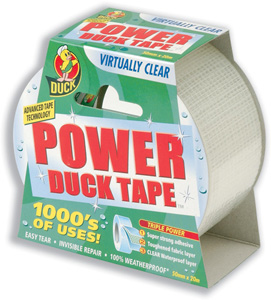 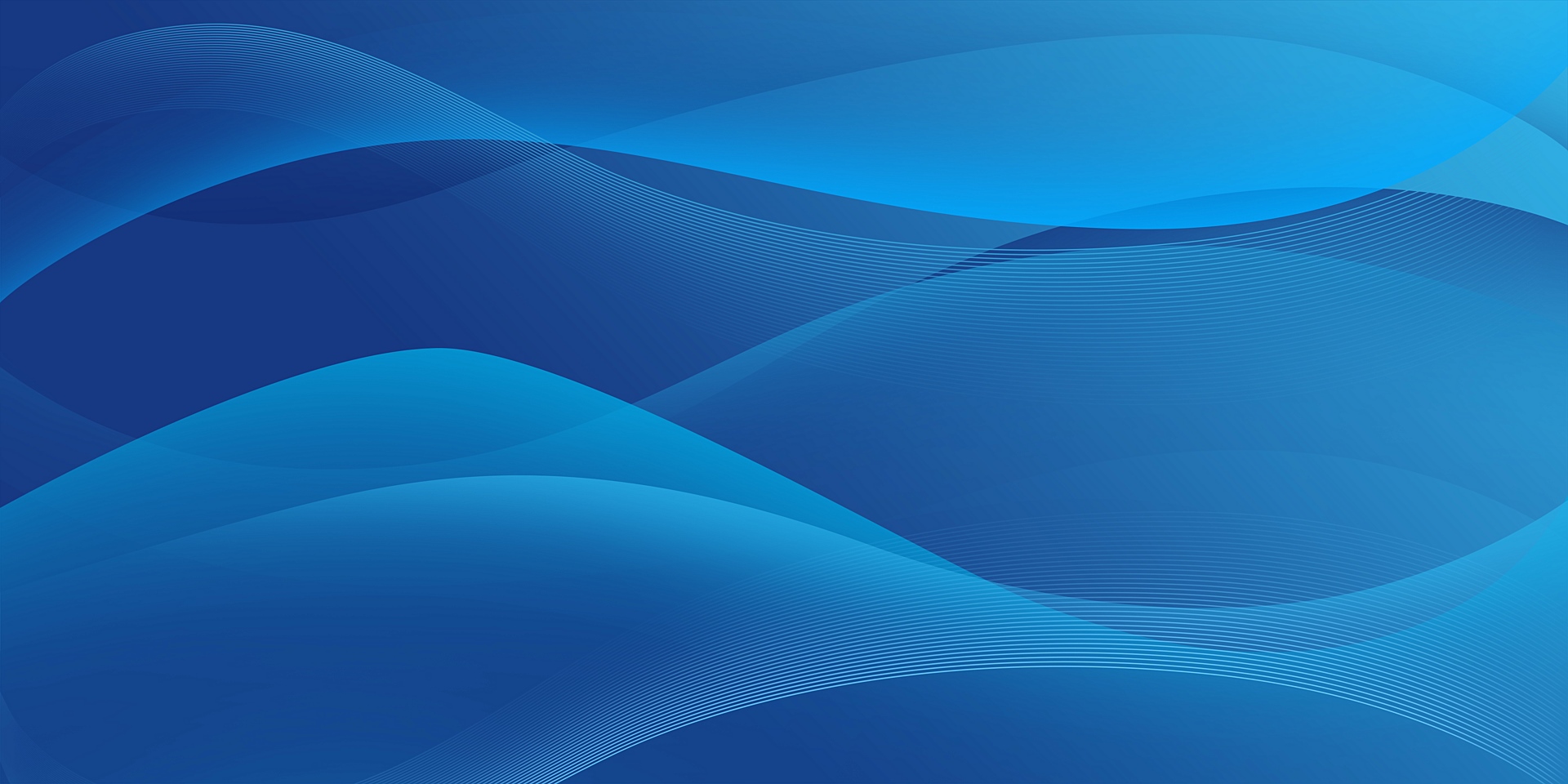 Problem…
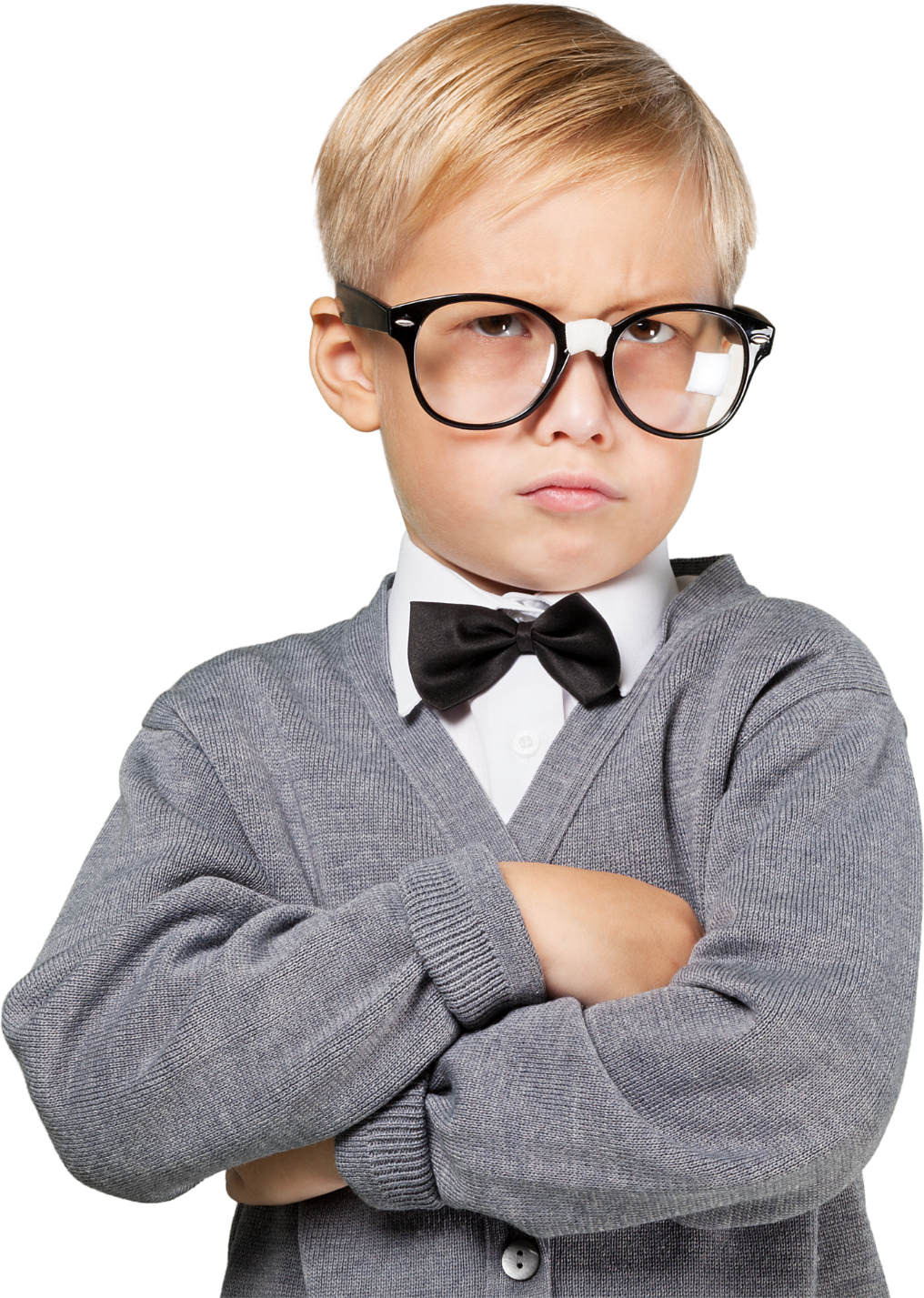 Dealing With A
Know-It-All?
I Know Everything …
Just Ask Me & I’ll Tell You!
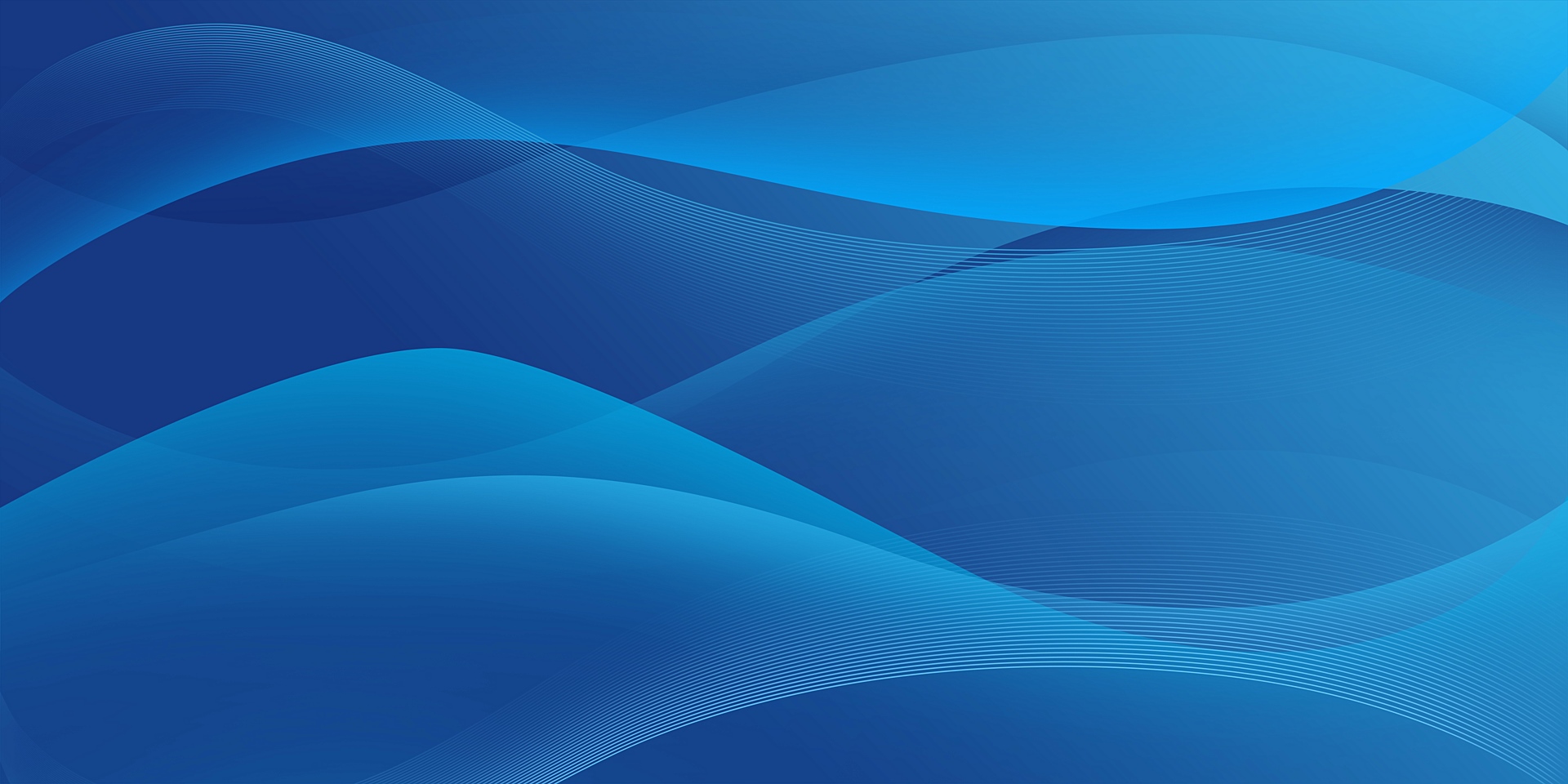 SOLUTION!
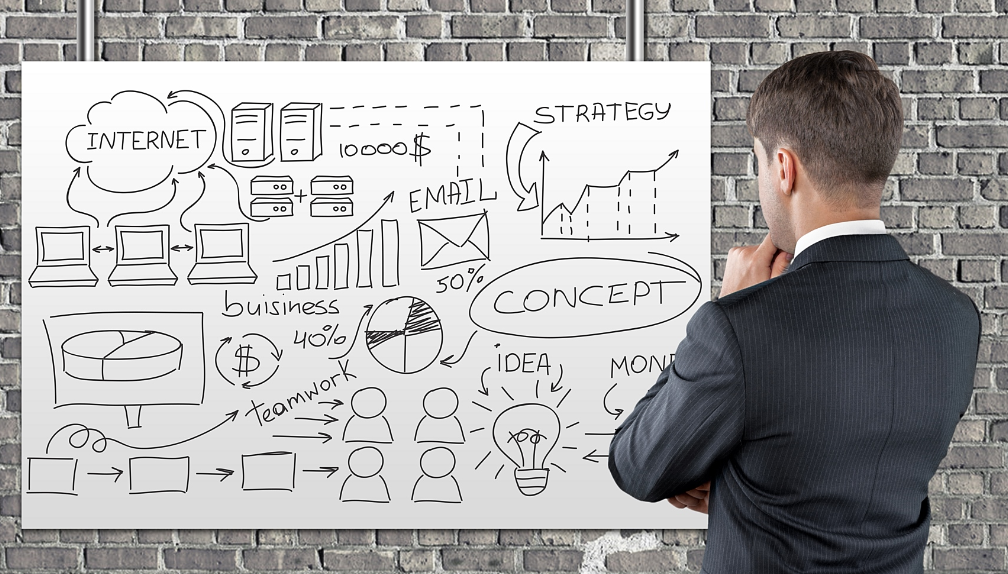 Ask Them For A TON Of Information That Is Too Much WORK!

Or … Ask Them To PROVE It!
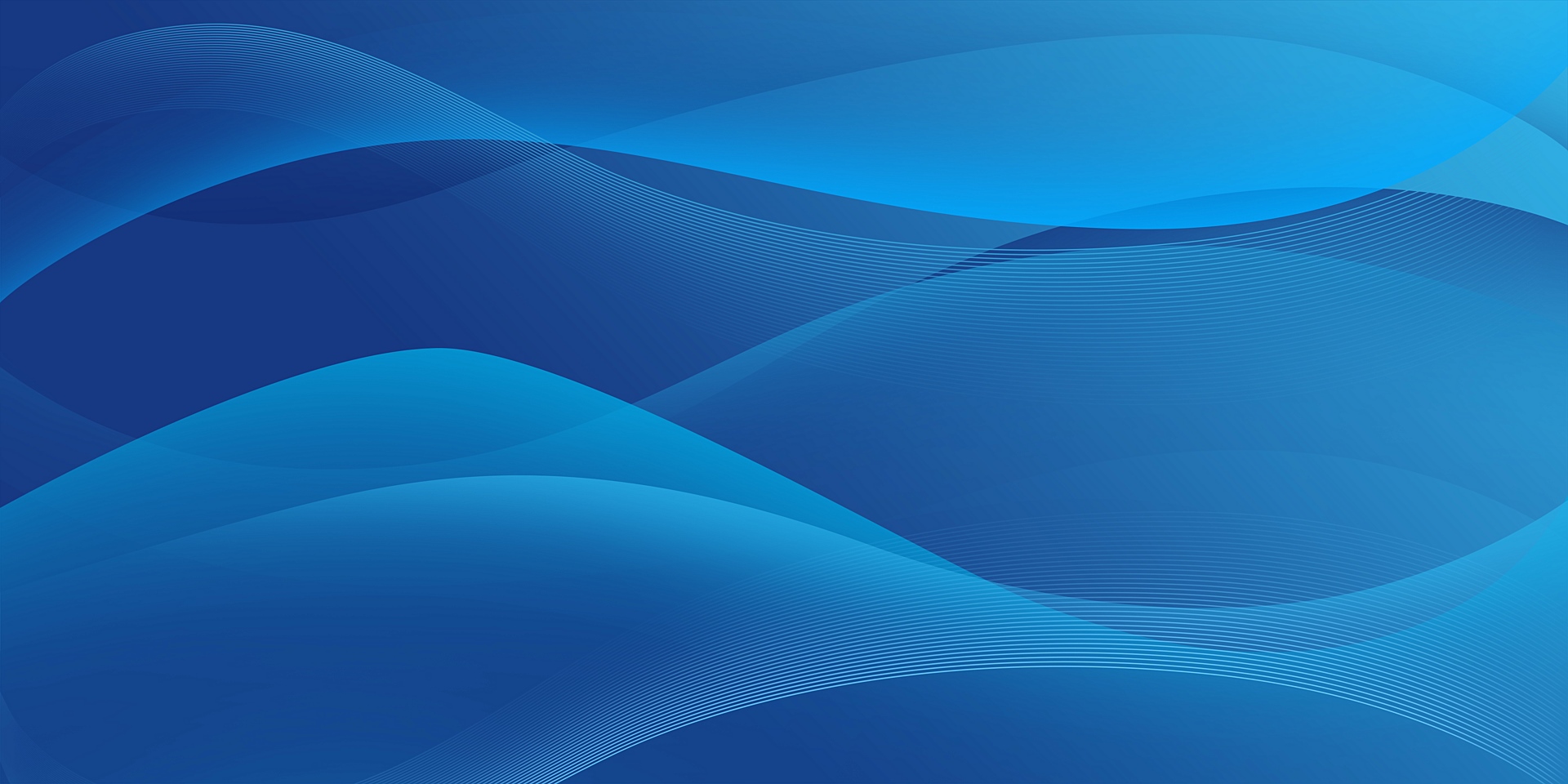 SOLUTION!
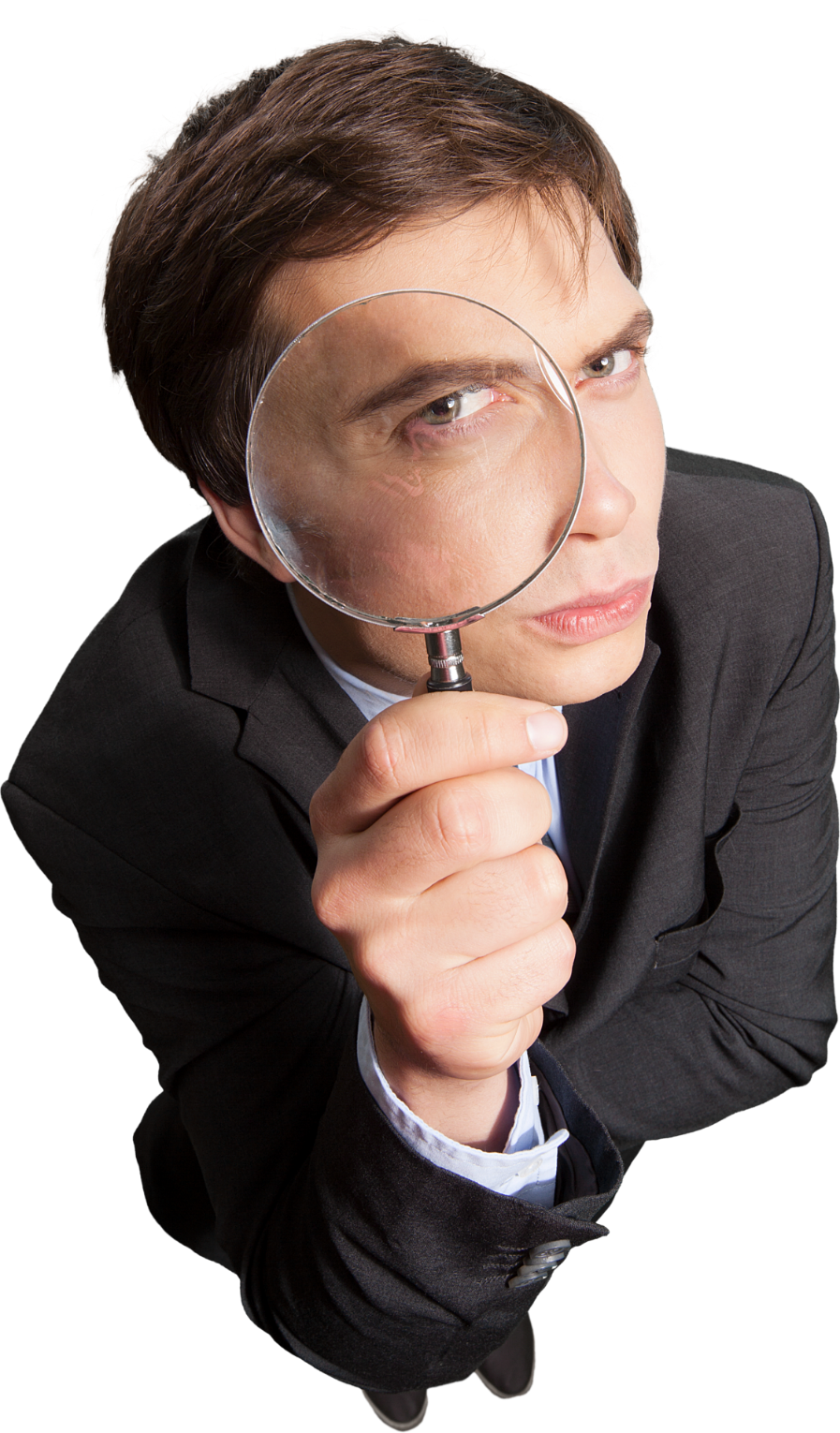 Agree With Their Point … But Help Them See A New Perspective!

(Shows them they DON’T know it all)
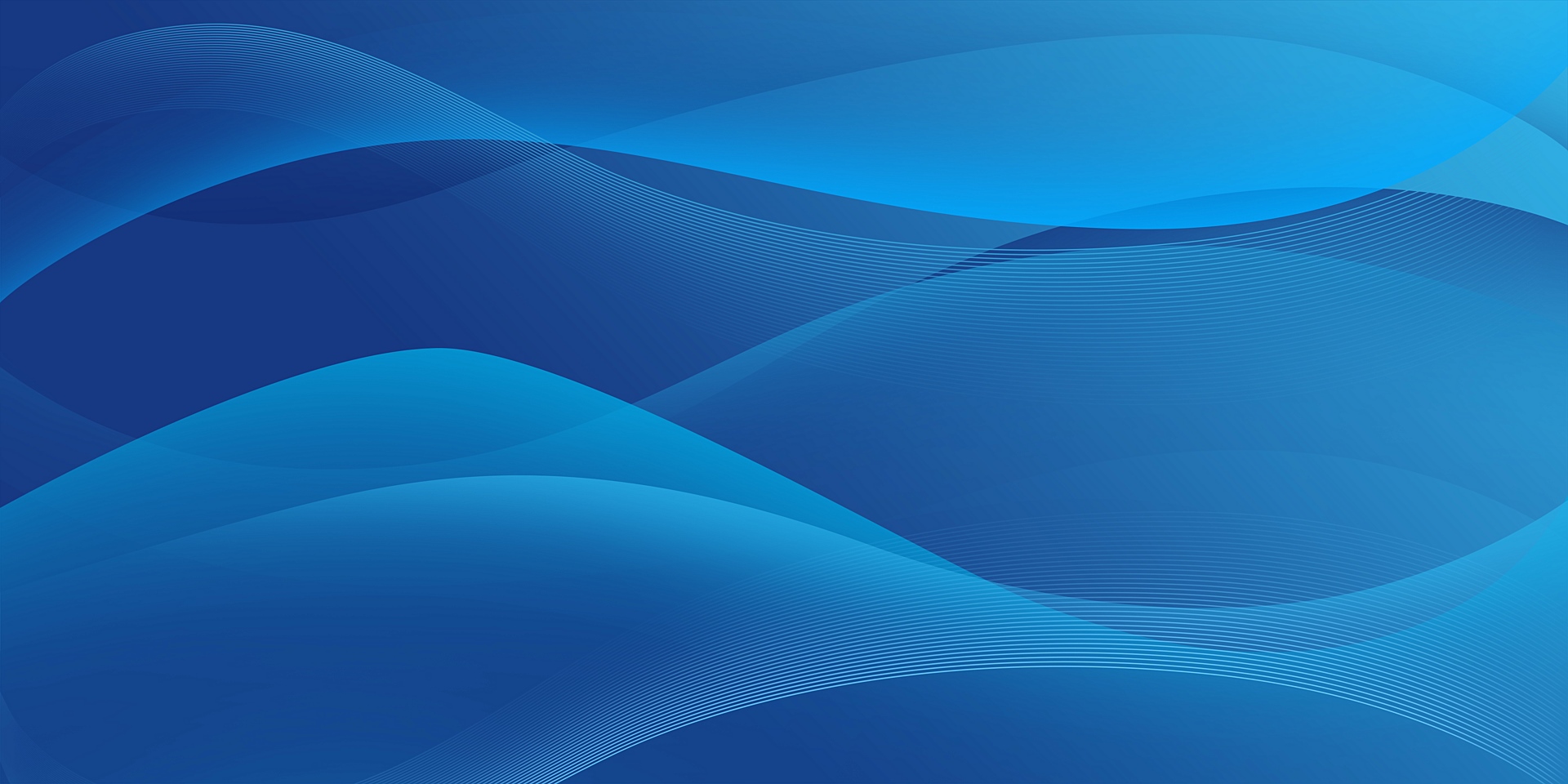 SOLUTION!
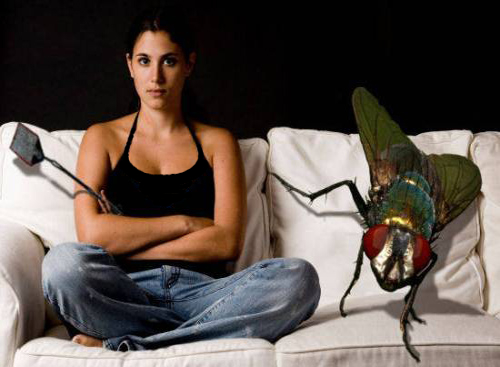 Let Them Know They Are Bugging You … And You May Swat Them!
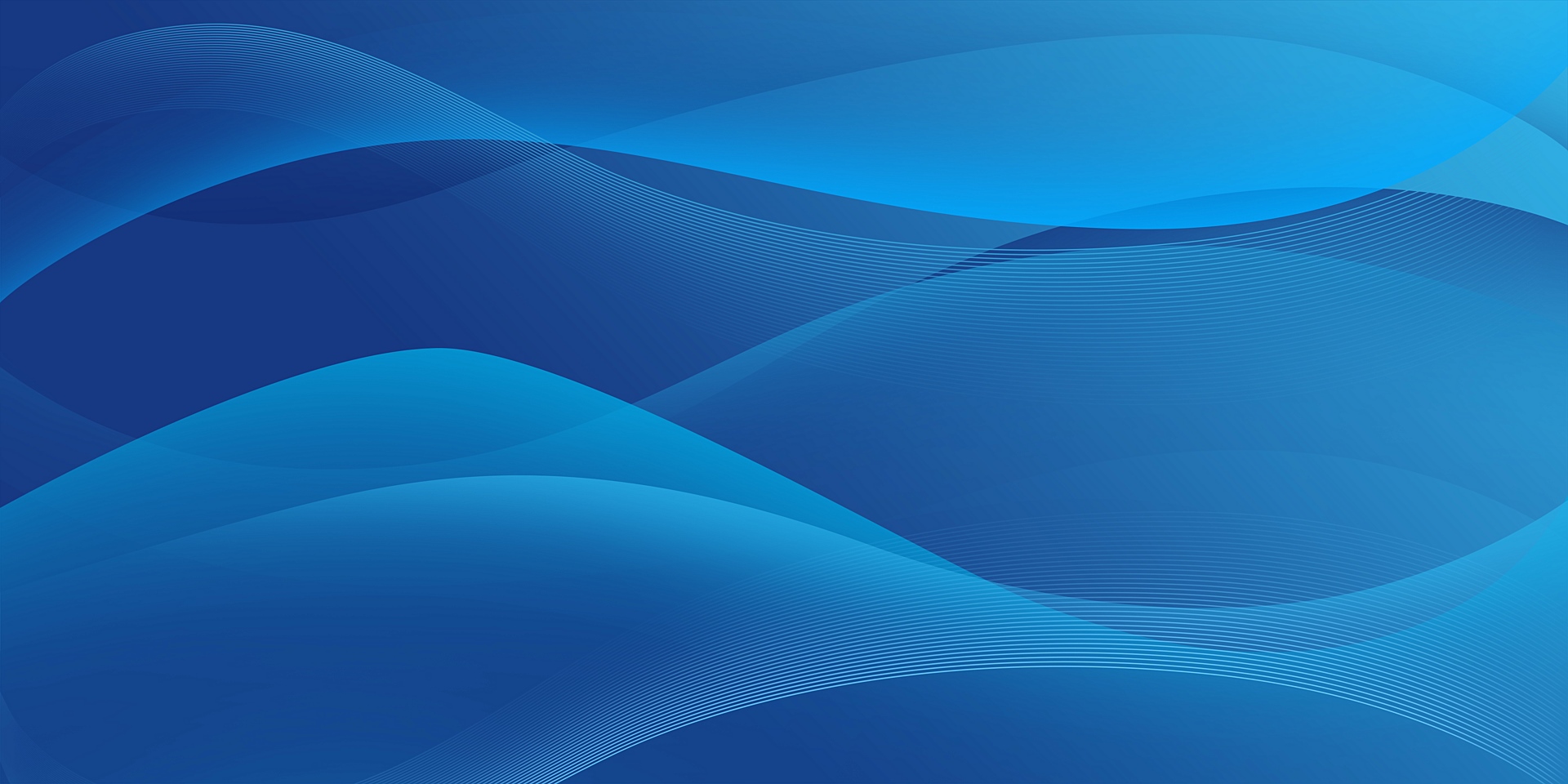 SOLUTION!
Use The “Proximity Rule”
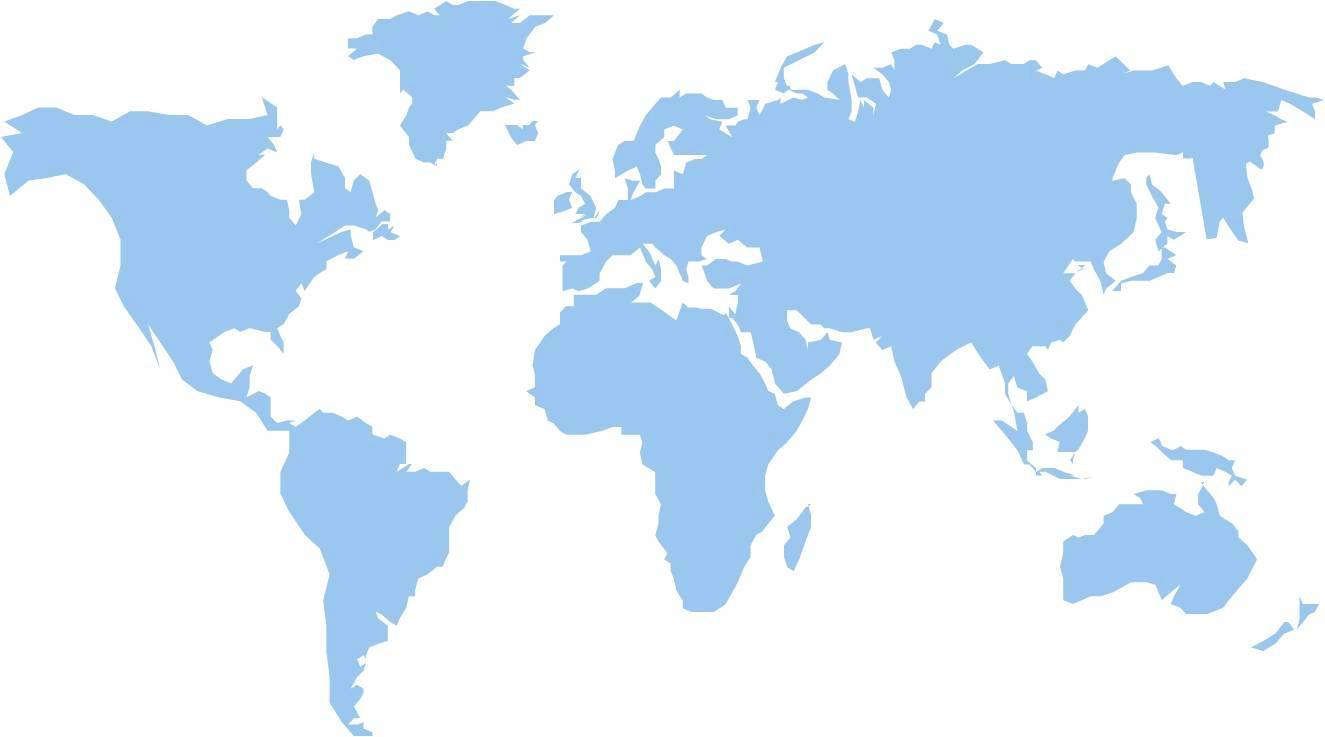 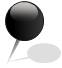 YOU
THEM
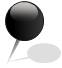 Get FAR Away From Them!
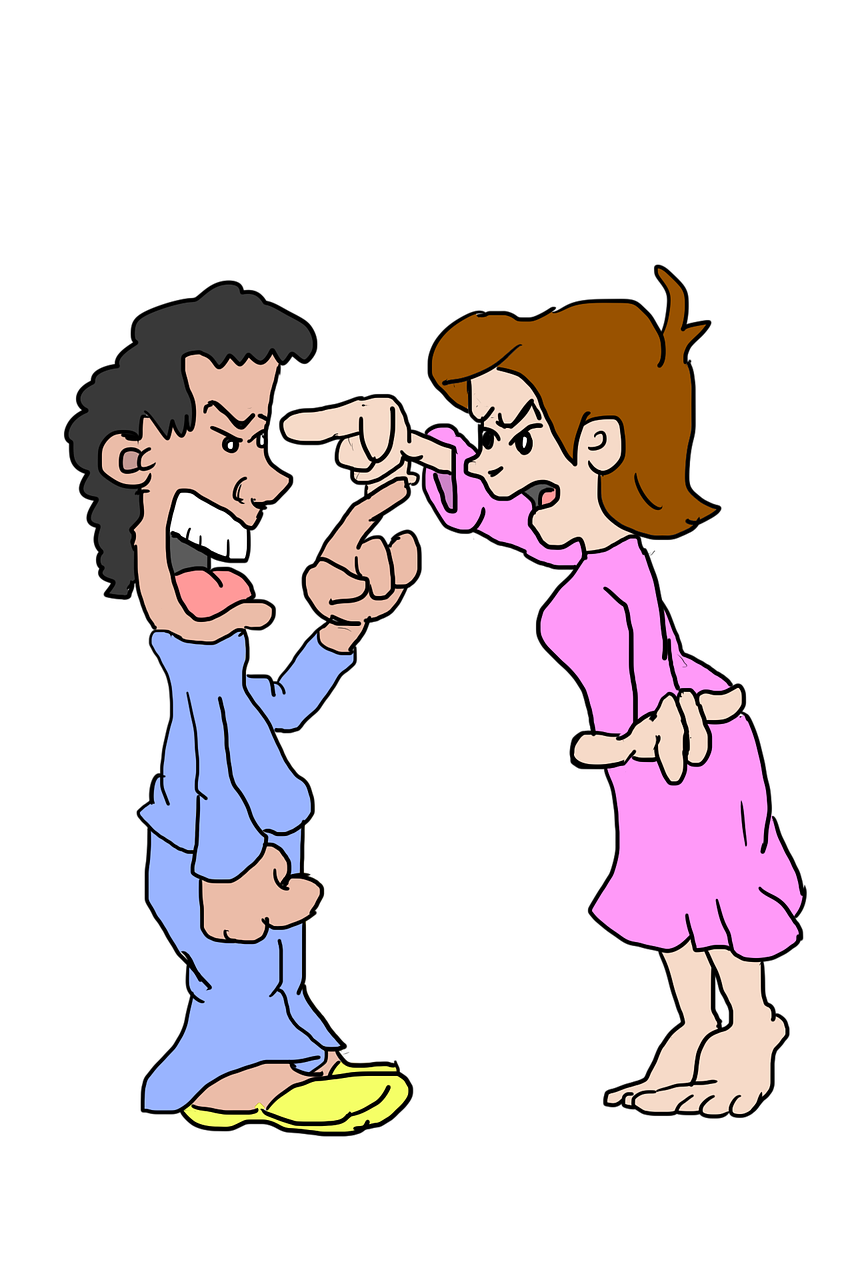 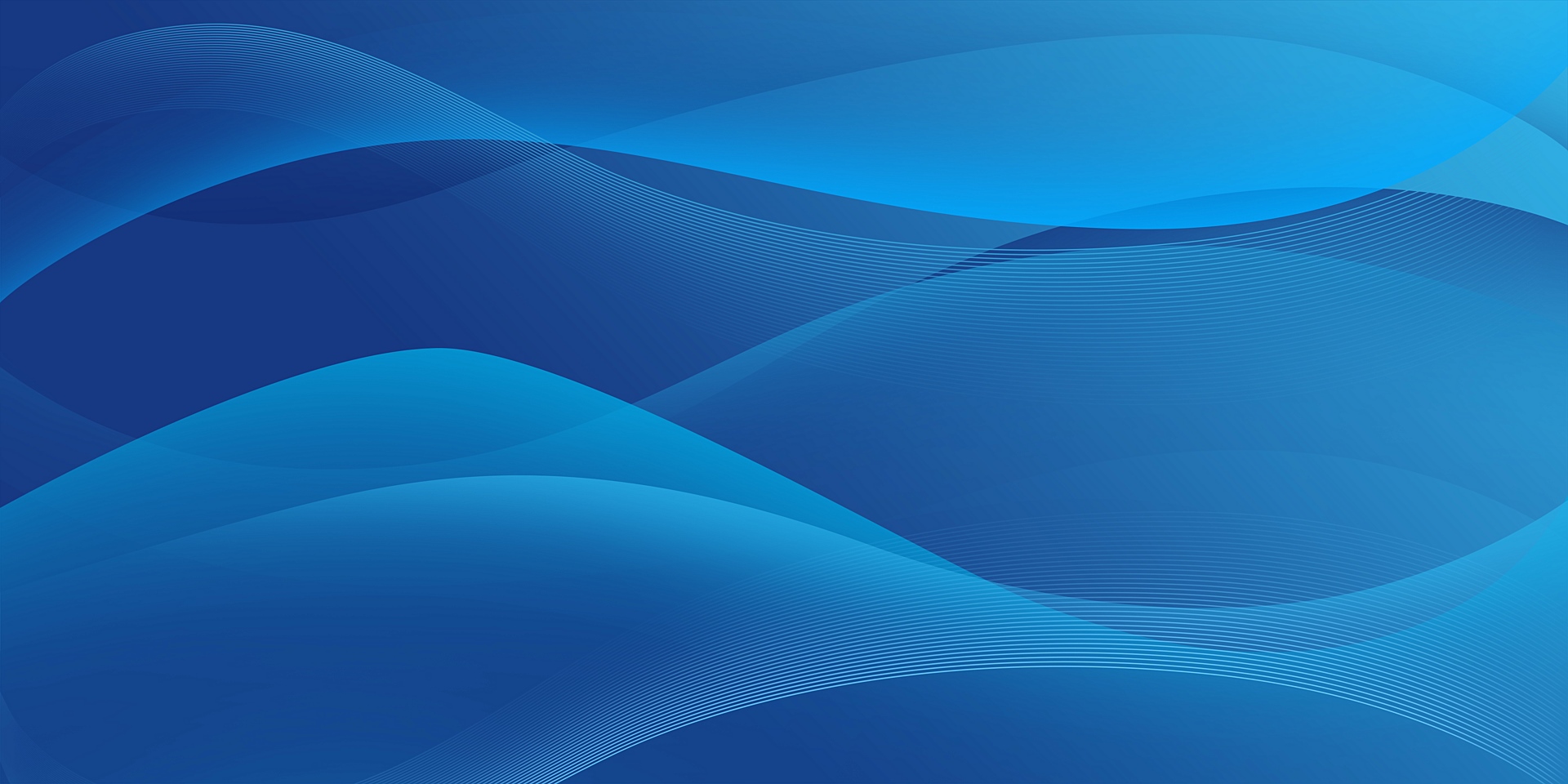 Problem…
Trouble With a Nagging
Spouse?
Boyfriend?
Girlfriend?
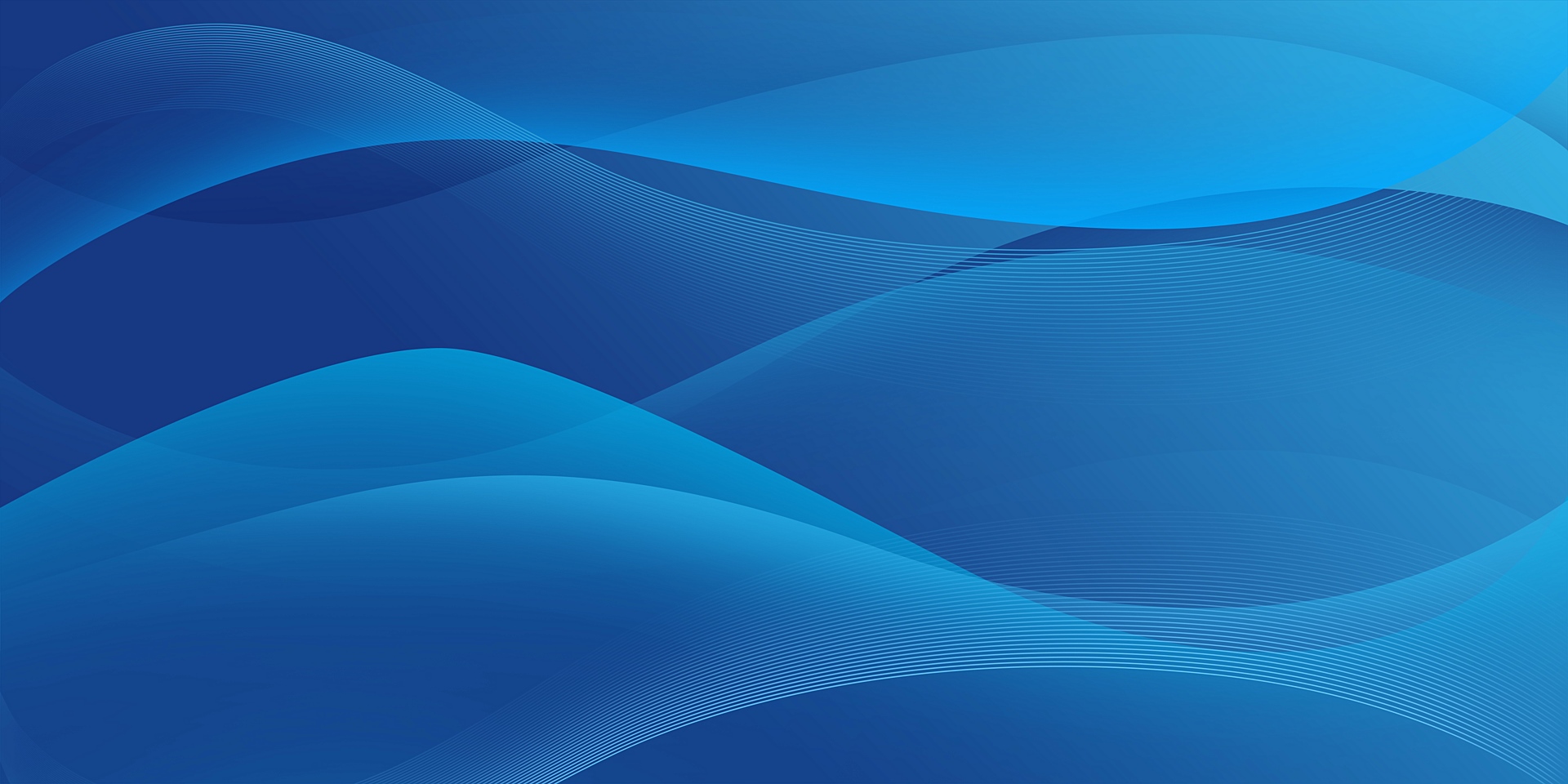 SOLUTION!
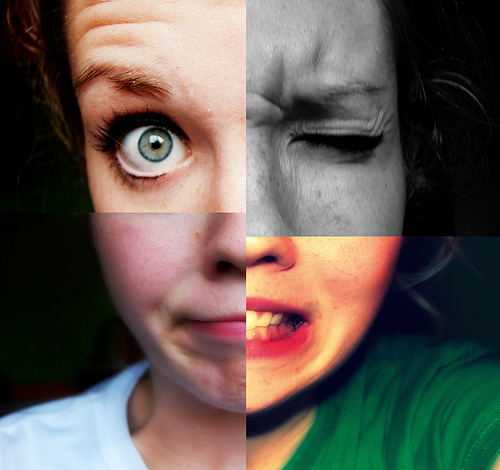 Realize They Are Probably Having An Emotional Problem & Try to Help
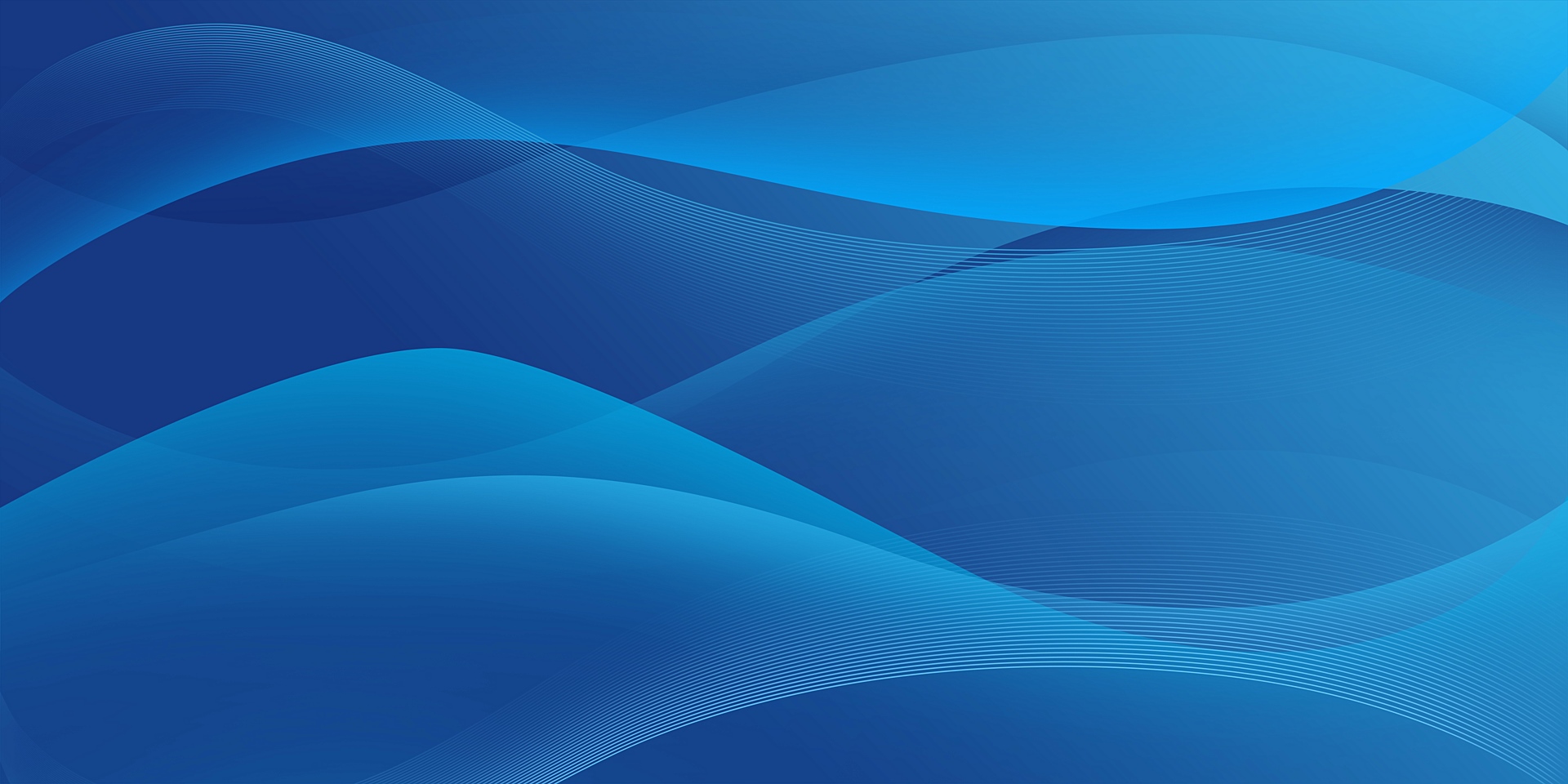 SOLUTION!
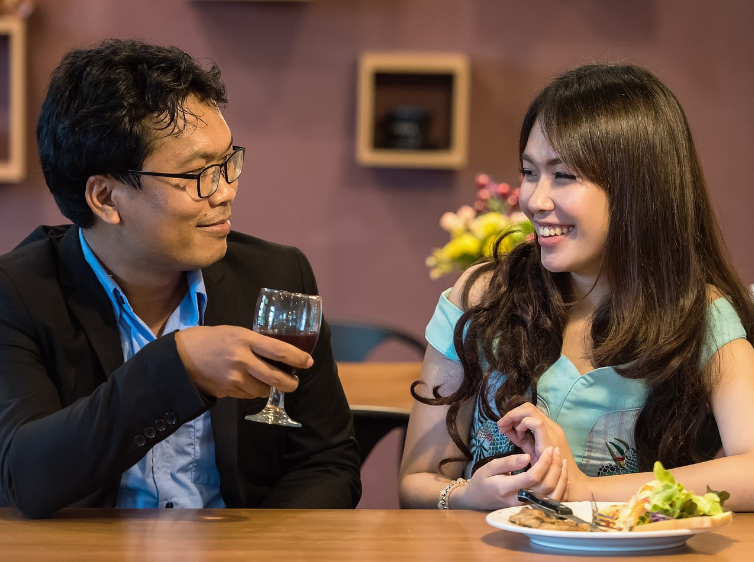 “Talk it Out”
…But Focus On Solutions … NOT Problems!
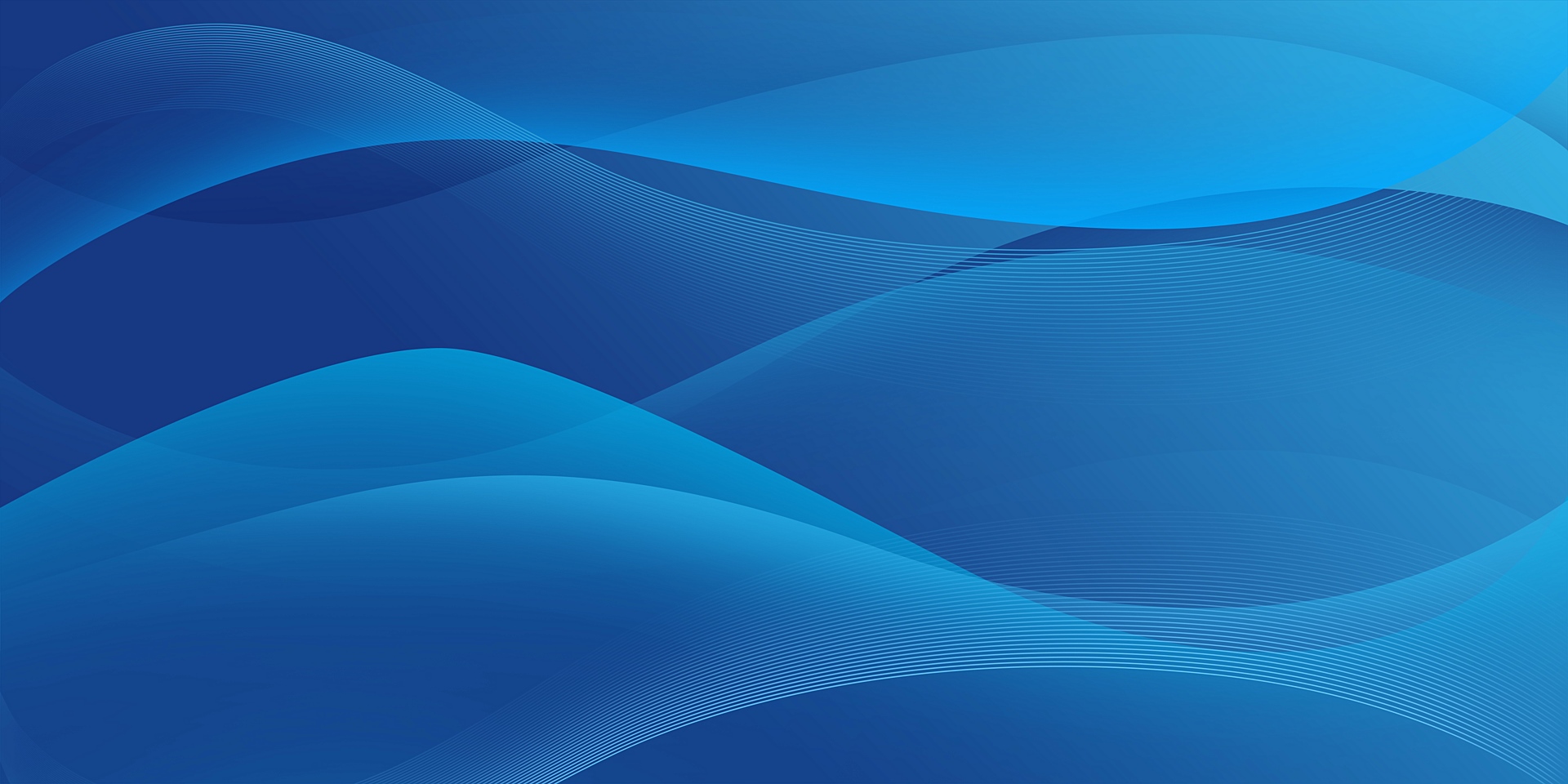 SOLUTION!
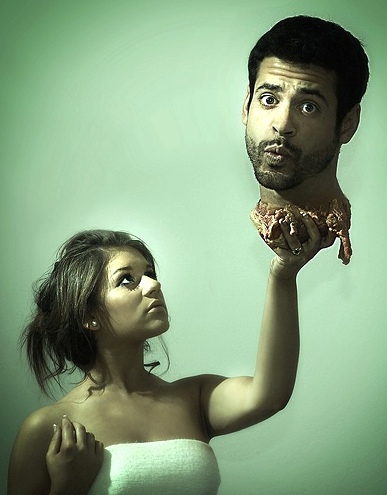 “Hand Them Their Head!”
Sometimes You Just Need To Set Boundaries!
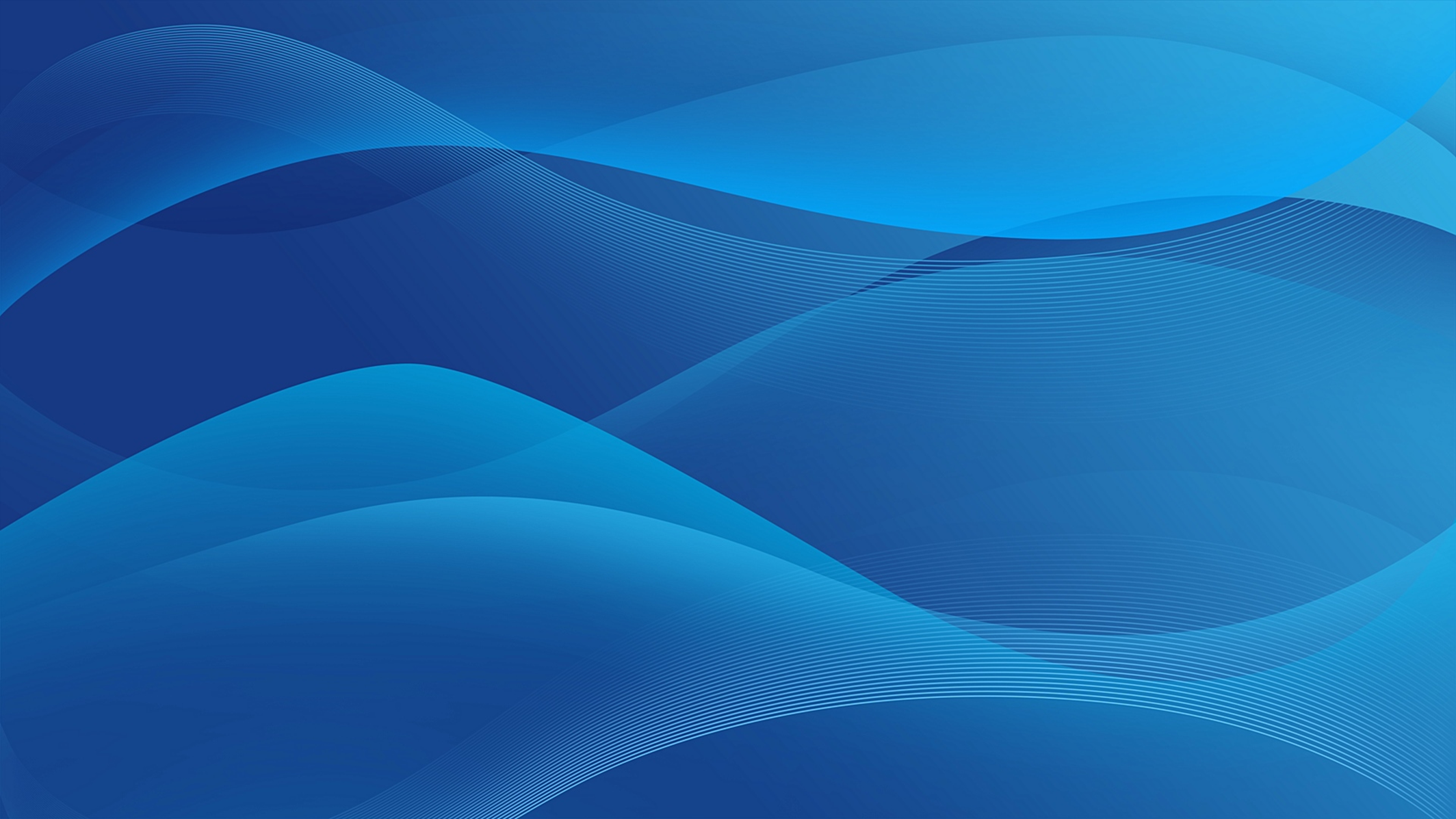 SOLUTION!
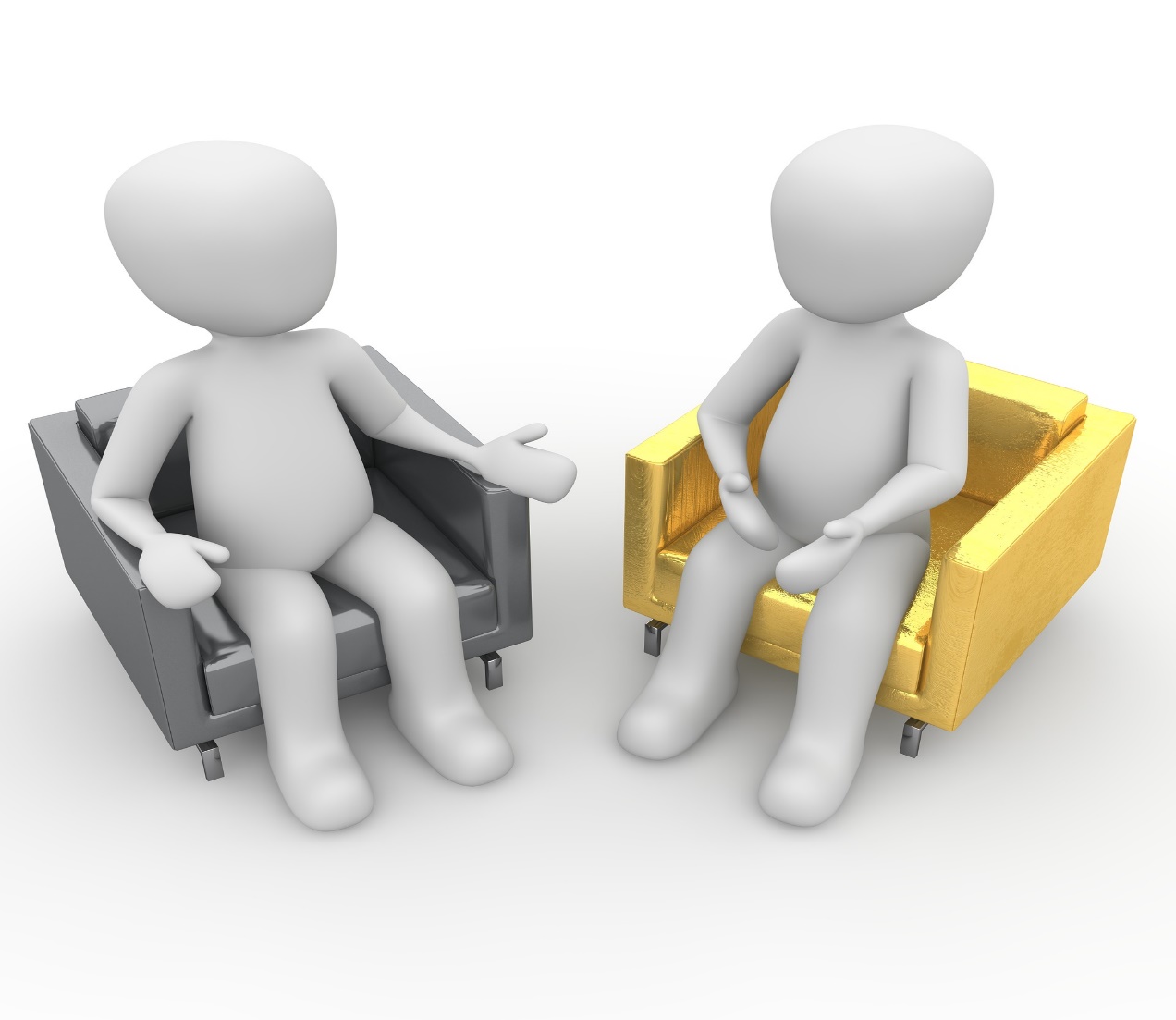 Try Counseling…
It Works!!!!
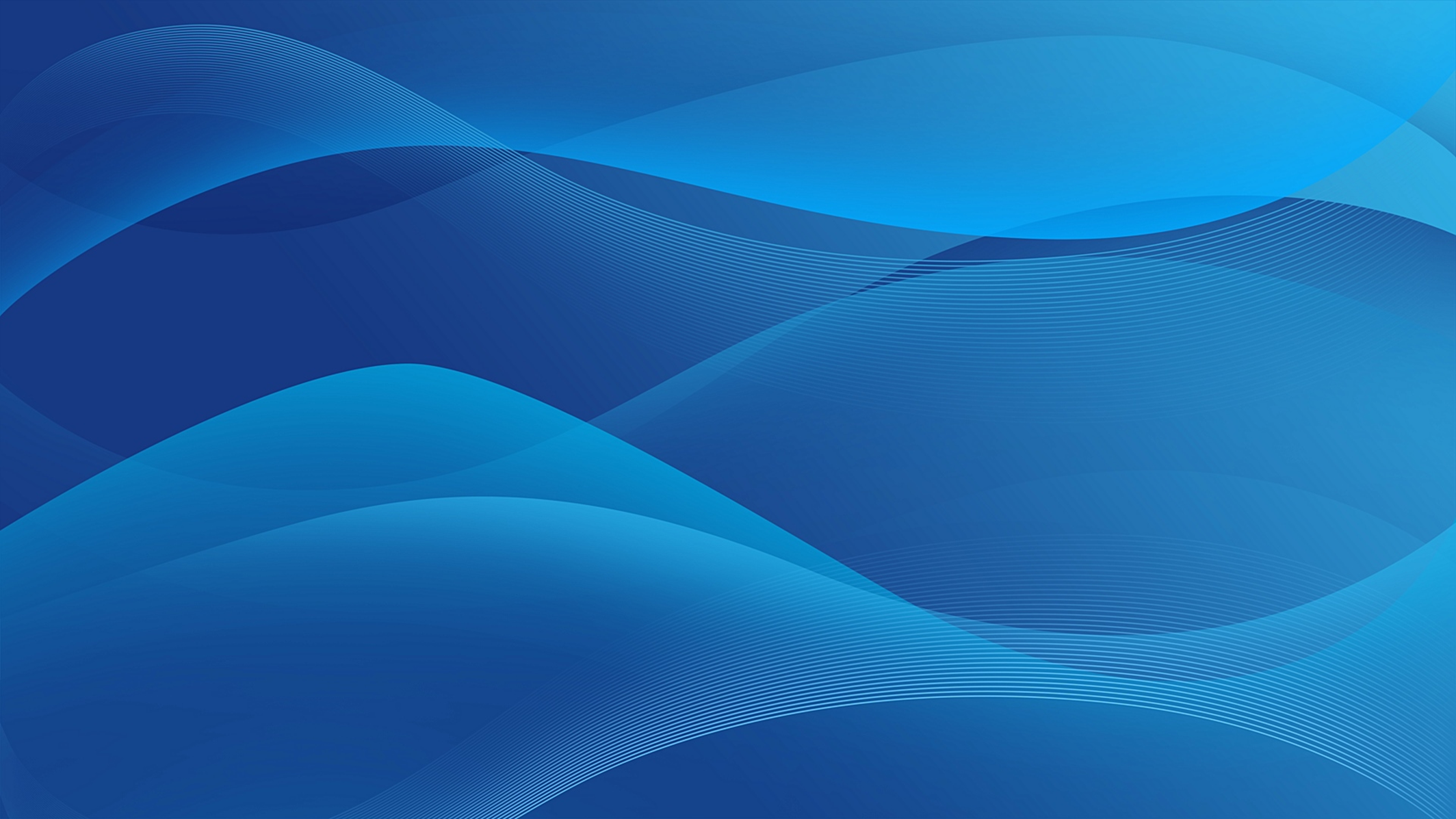 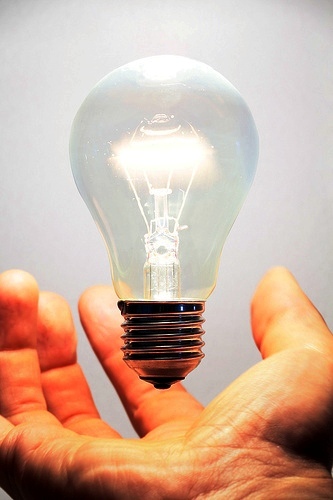 Final Tips!!!
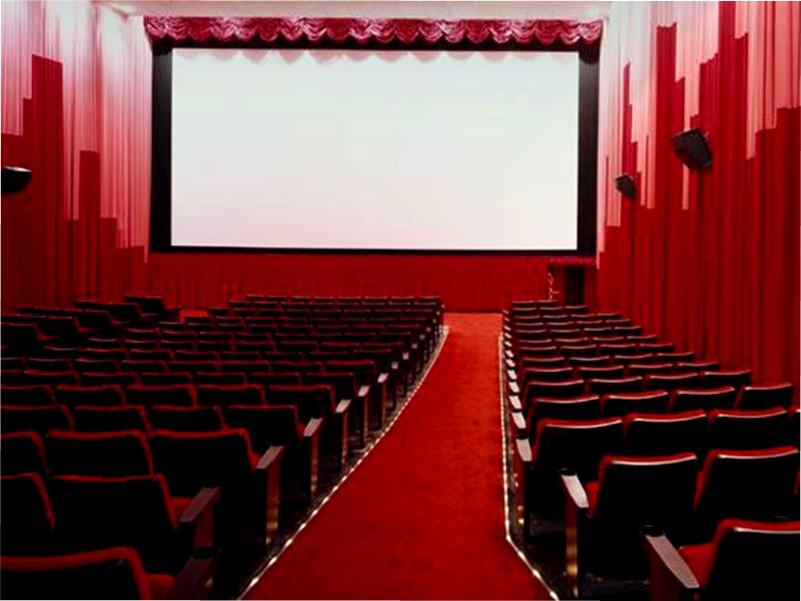 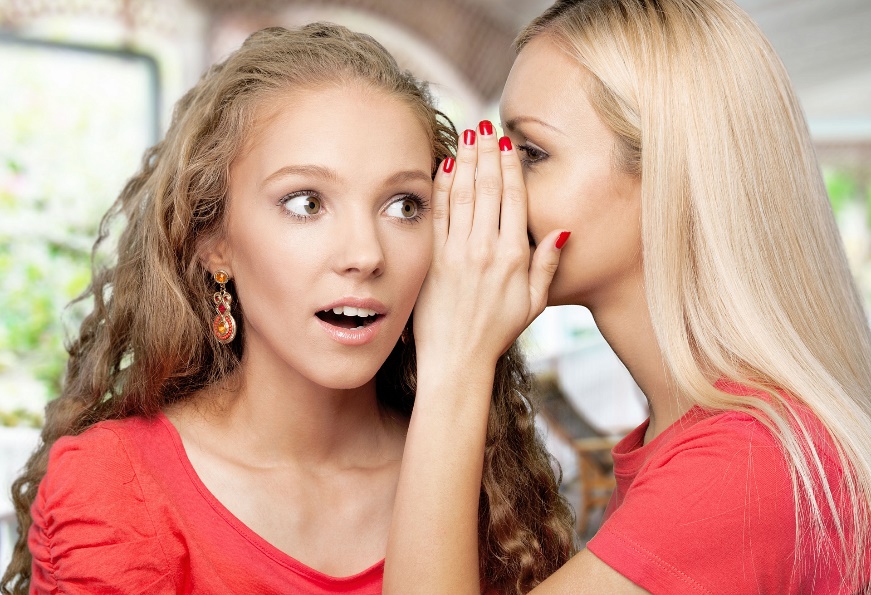 Let Go Of RESENTMENTS!
Definition: 
“To Re-Sense Or Re-Feel”
“Don’t Replay The Old Movies In Your Head!”
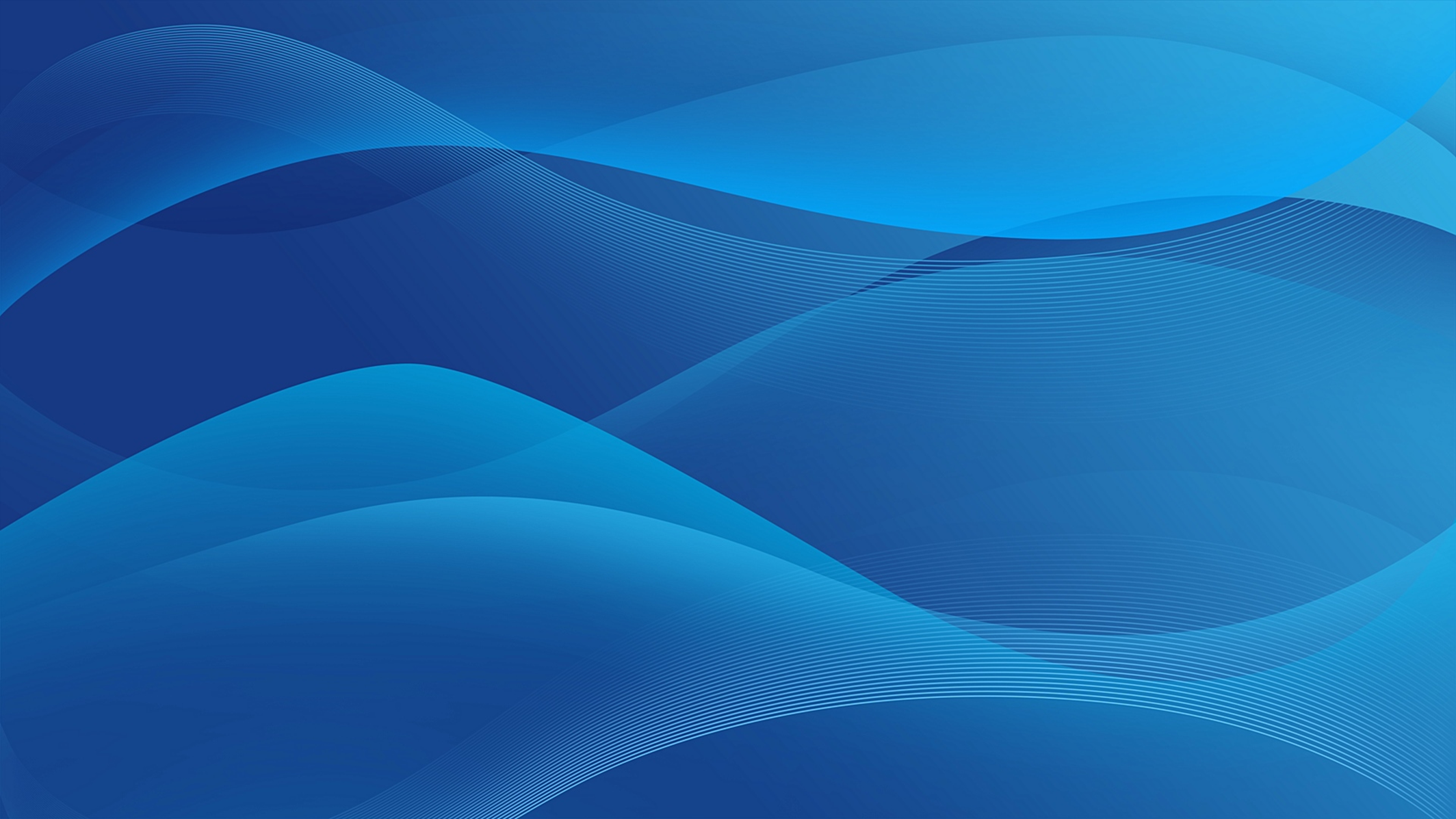 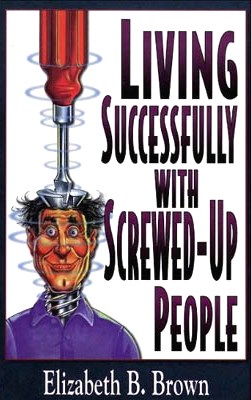 ULTIMATE
SOLUTION!
Read This Book Over & Over Again!!!
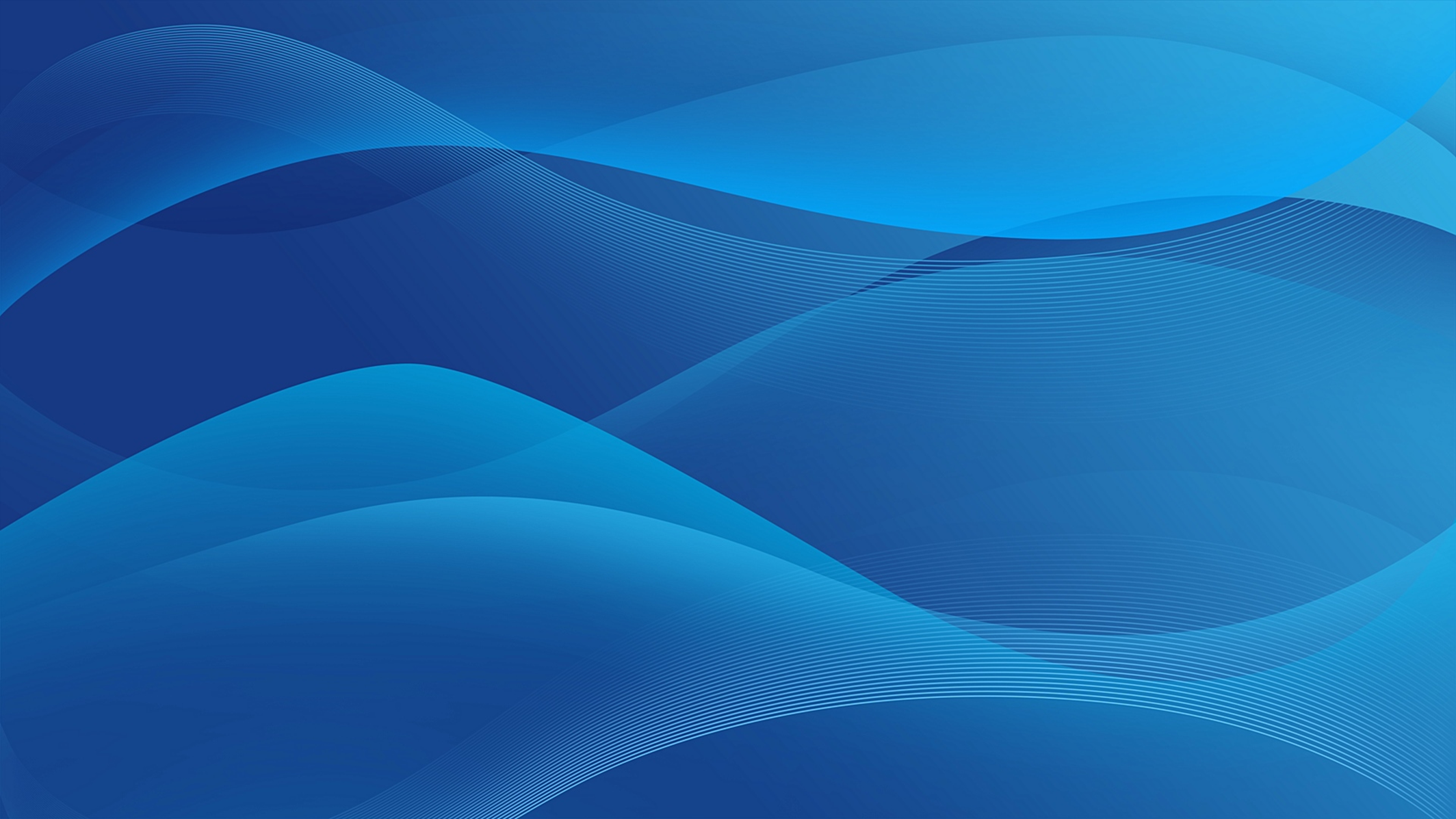 Other Reading Recommendations:
“Coping With Difficult People” – Robert Branson
“Angry All the Time: An Emergency Guide to Anger Control” 
– Ronald T. Potter-Efron
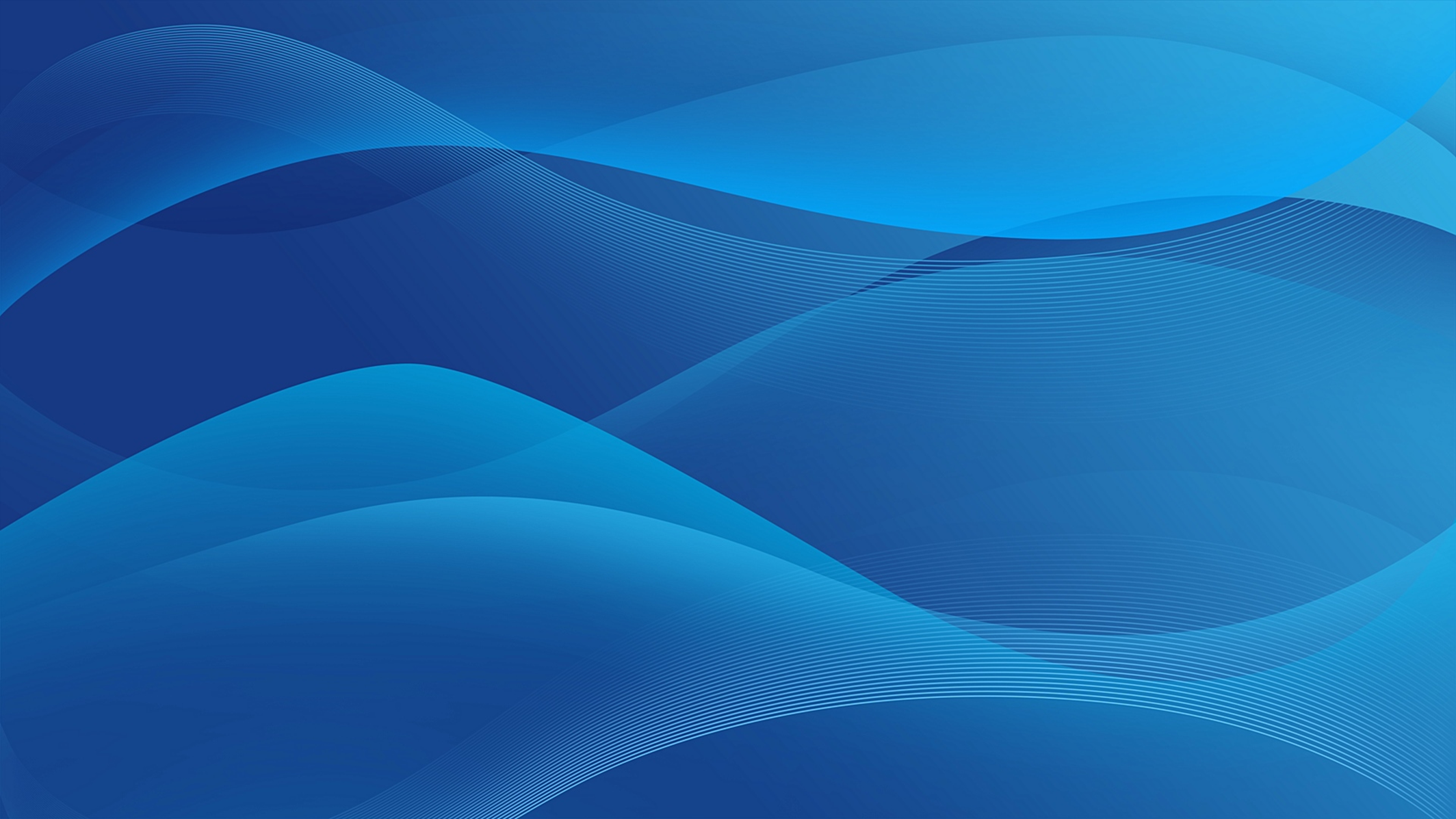 Other Reading Recommendations:
“Your Erroneous Zones” 
– Dr. Wayne Dyer
“The Power Of NOW” 
– Eckert Tolle
“You Can Be Happy No Matter What” 
– Richard Carson
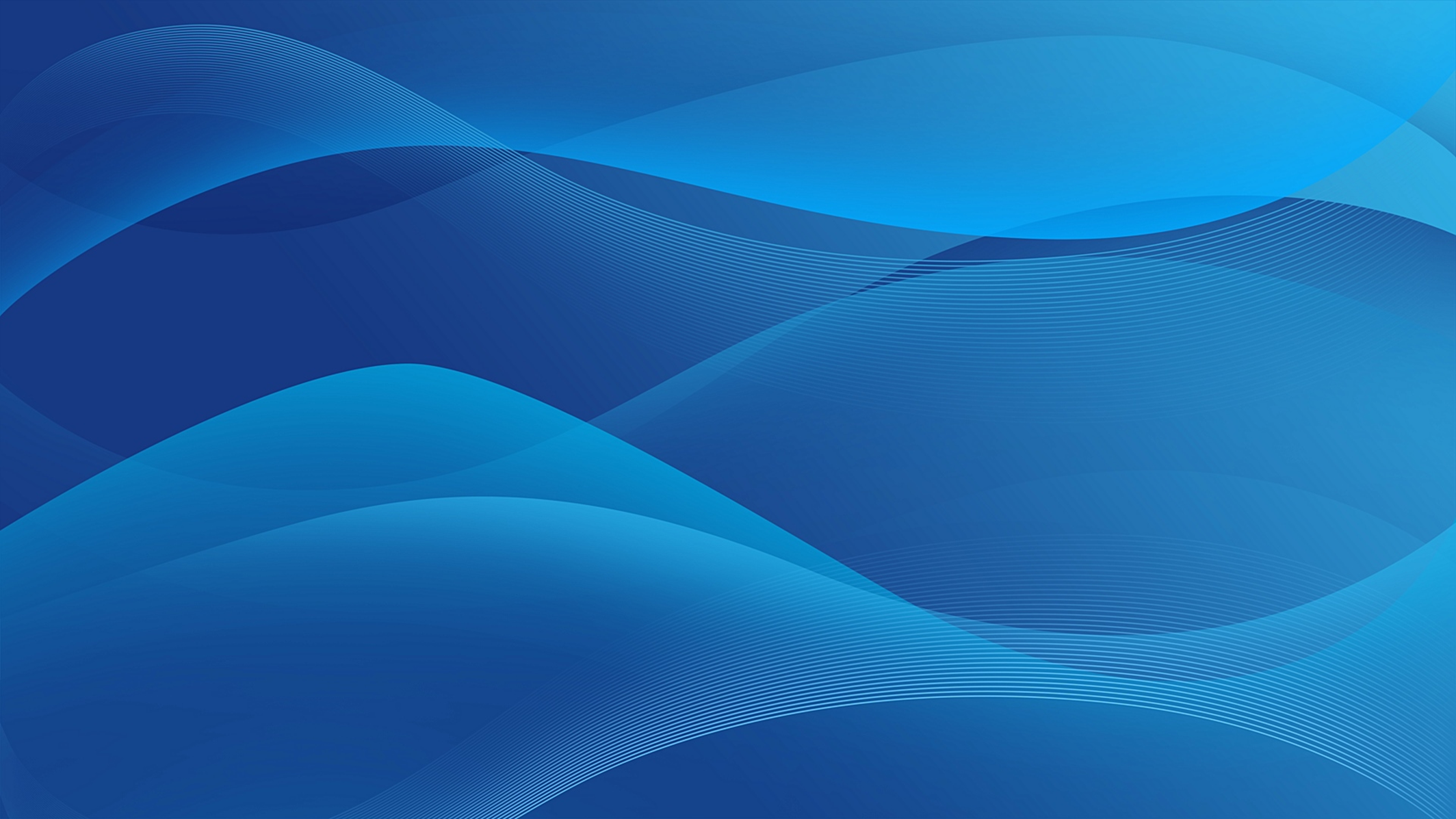 Final Recommendation:
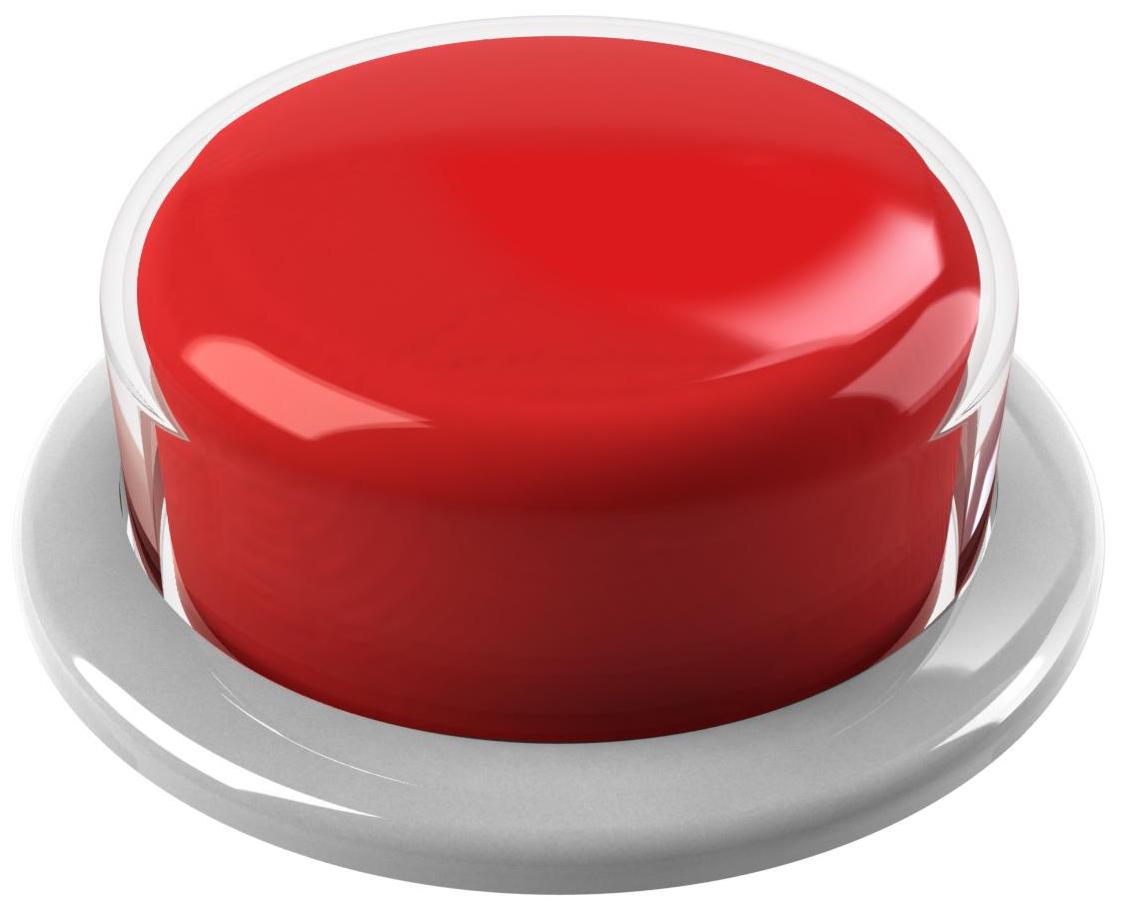 PUSH
“If You Don’t Want People To Push Your ‘Buttons’ … REMOVE Them!”
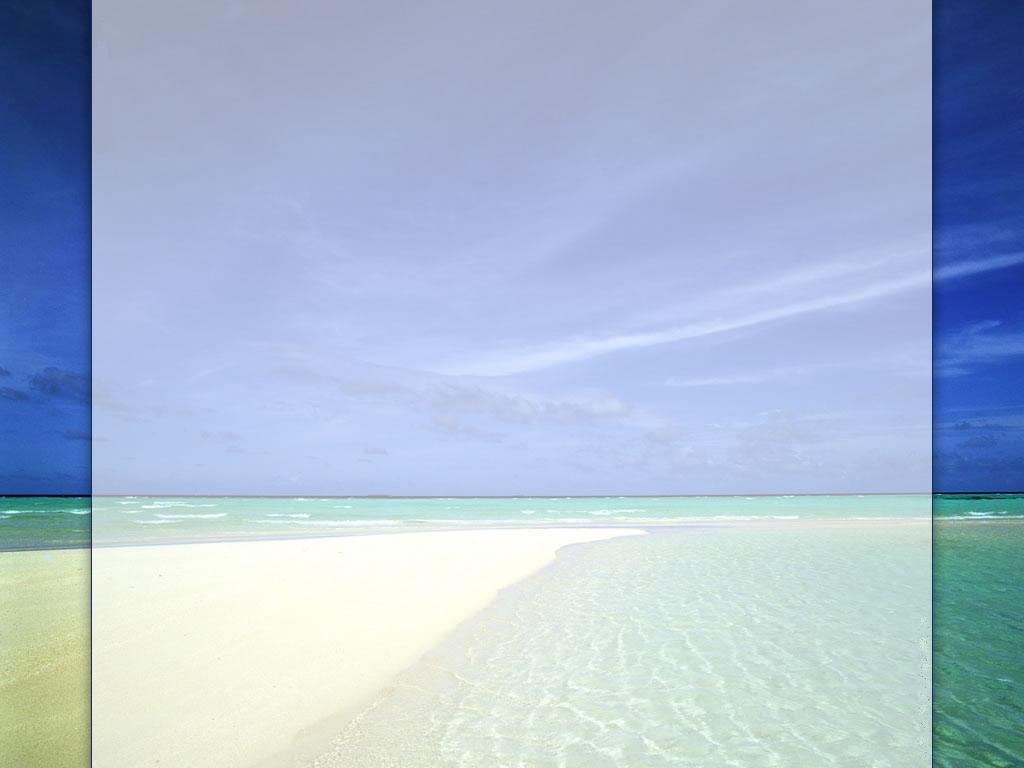 Thanks For Joining Us Today!

Paul J. Cline
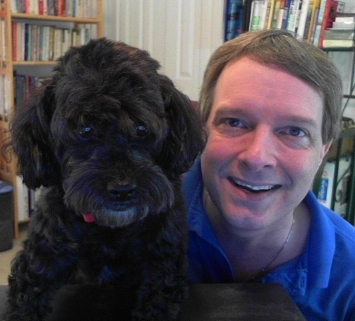 www.MyAdvancedIdeas.com